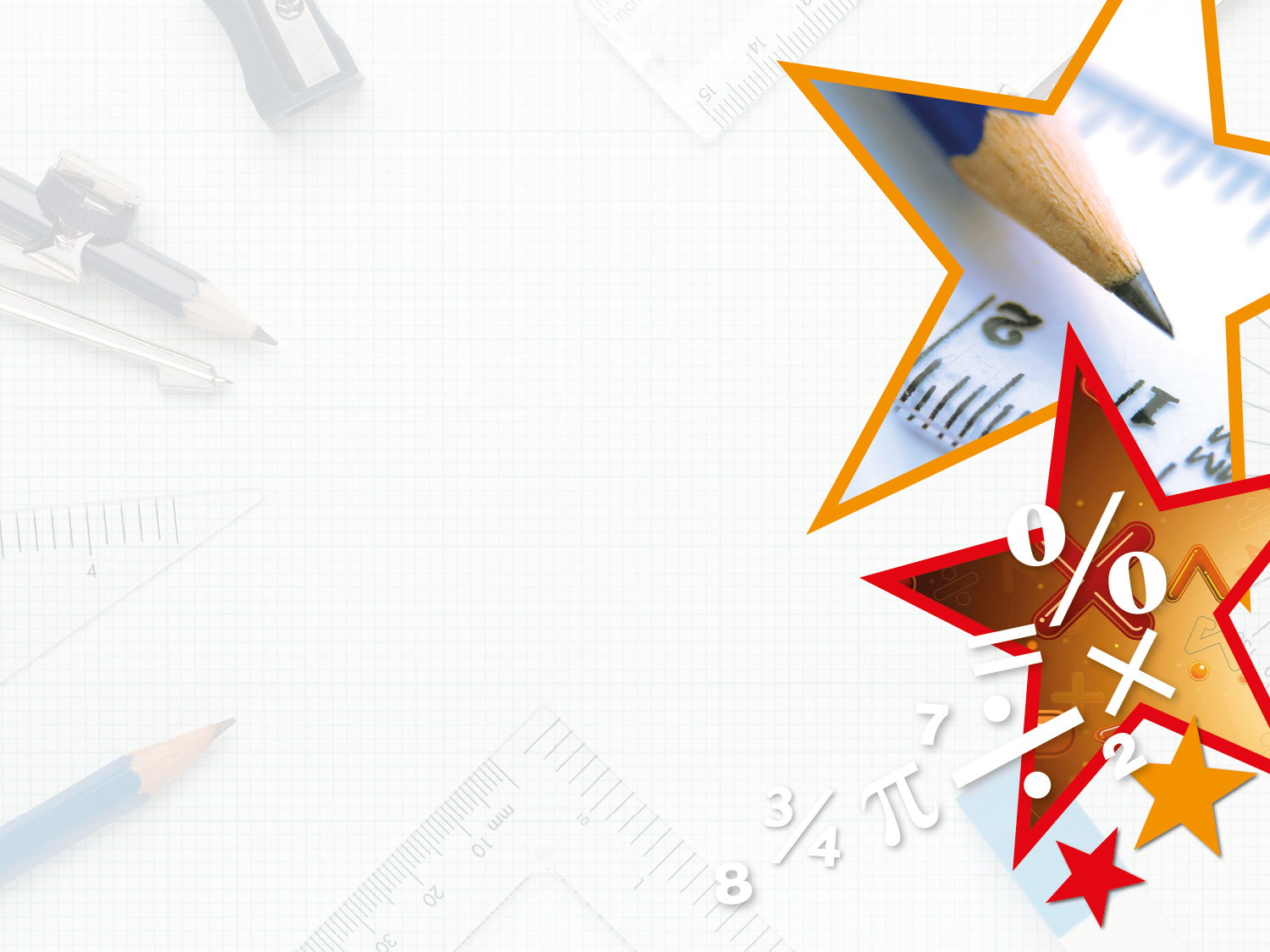 Year 3/4 – Summer Block 3 – Time
Tuesday 9th June 2020
Step 5
Year 3: I can use vocabulary such as o’clock, am and pm.
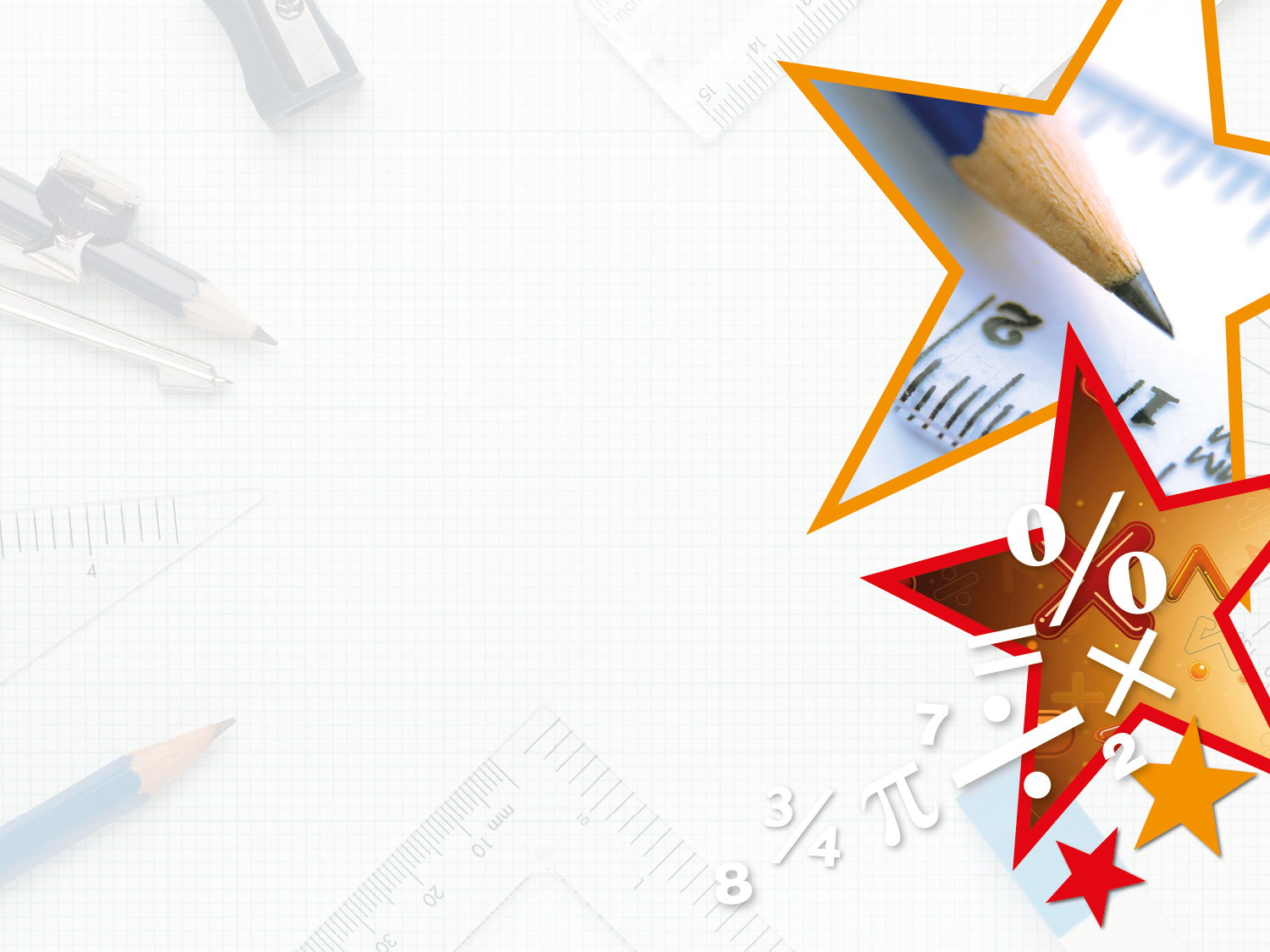 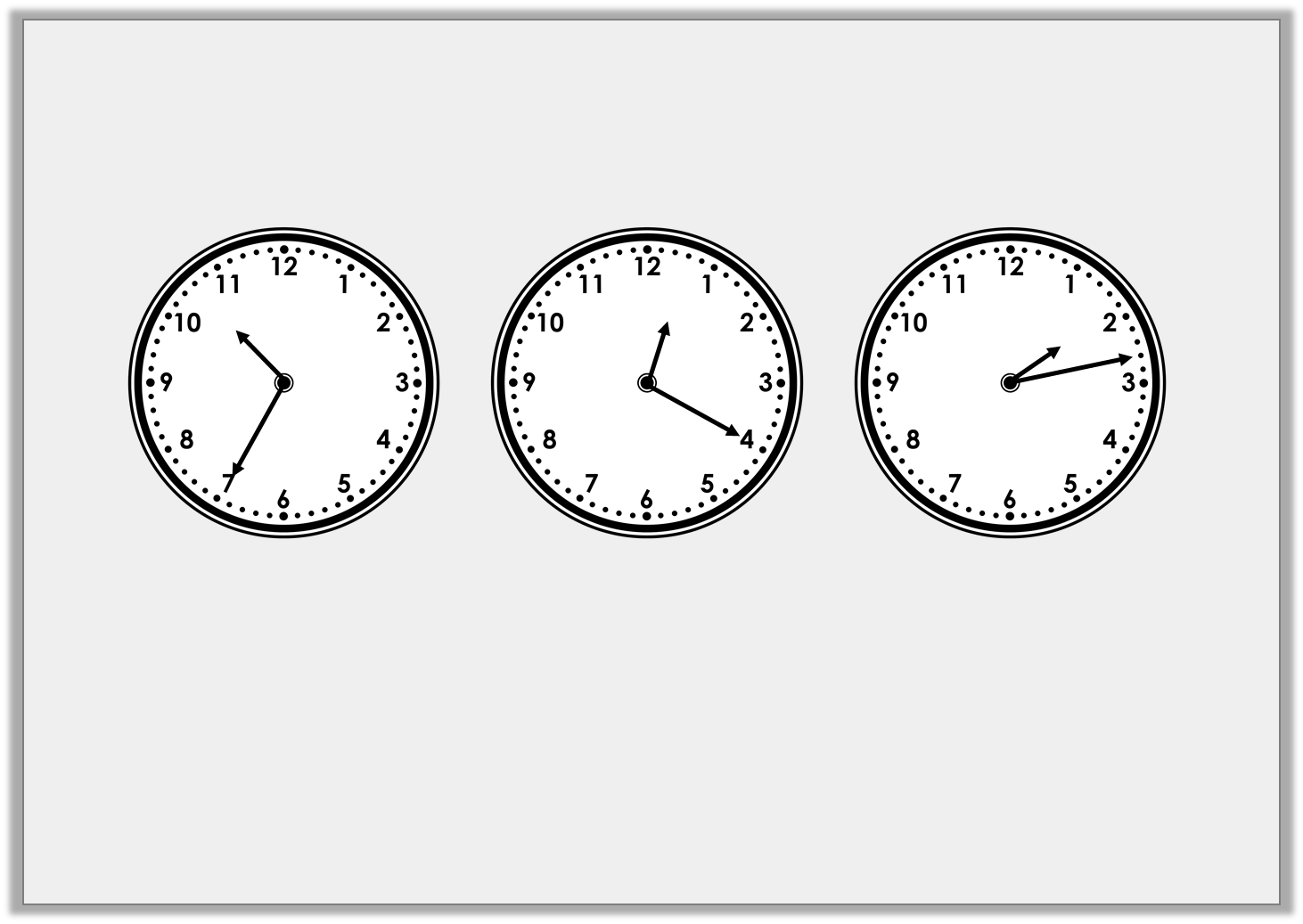 Introduction

Match the analogue and digital times.
02:13
12:20
10:35
Y3
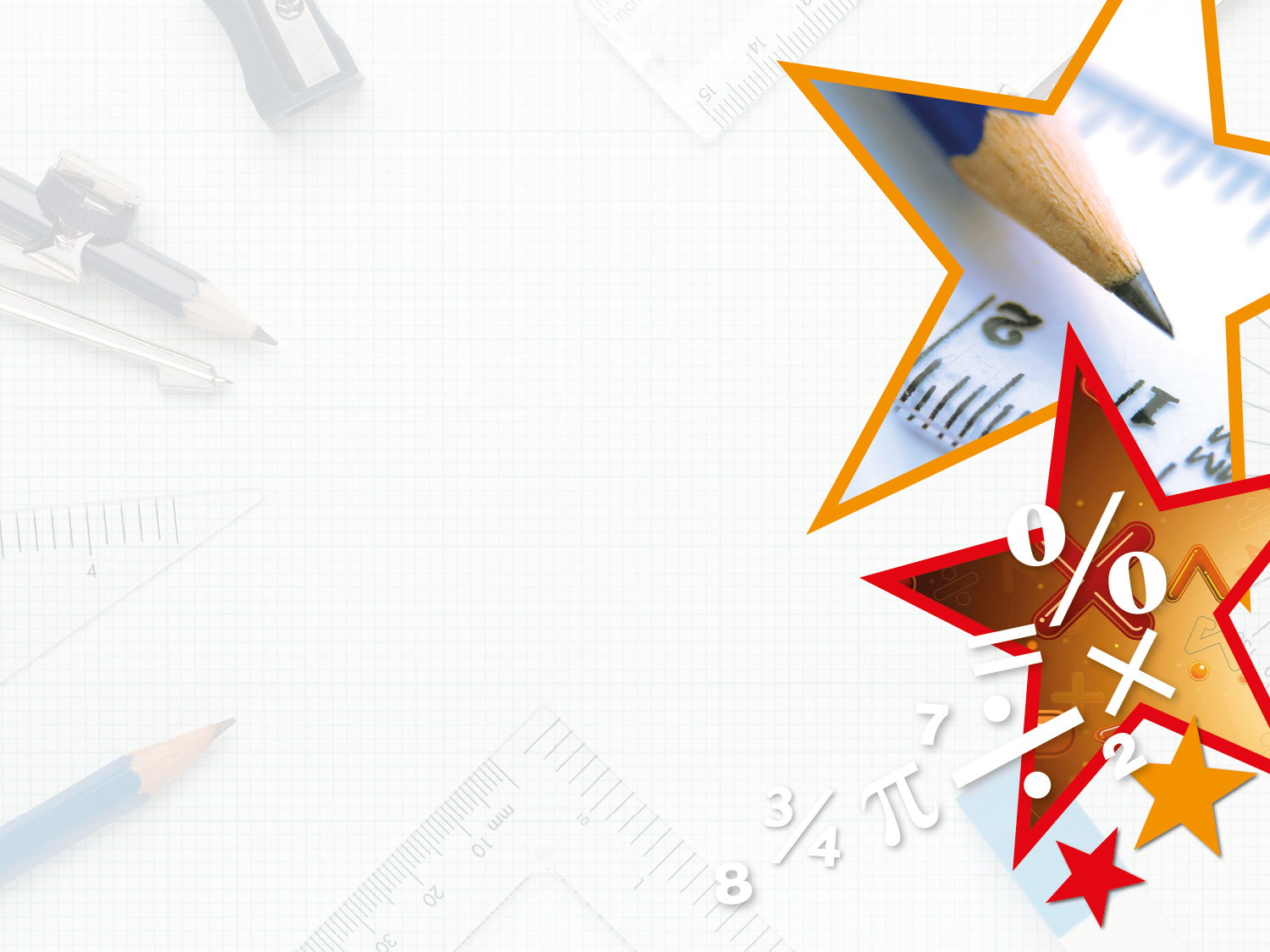 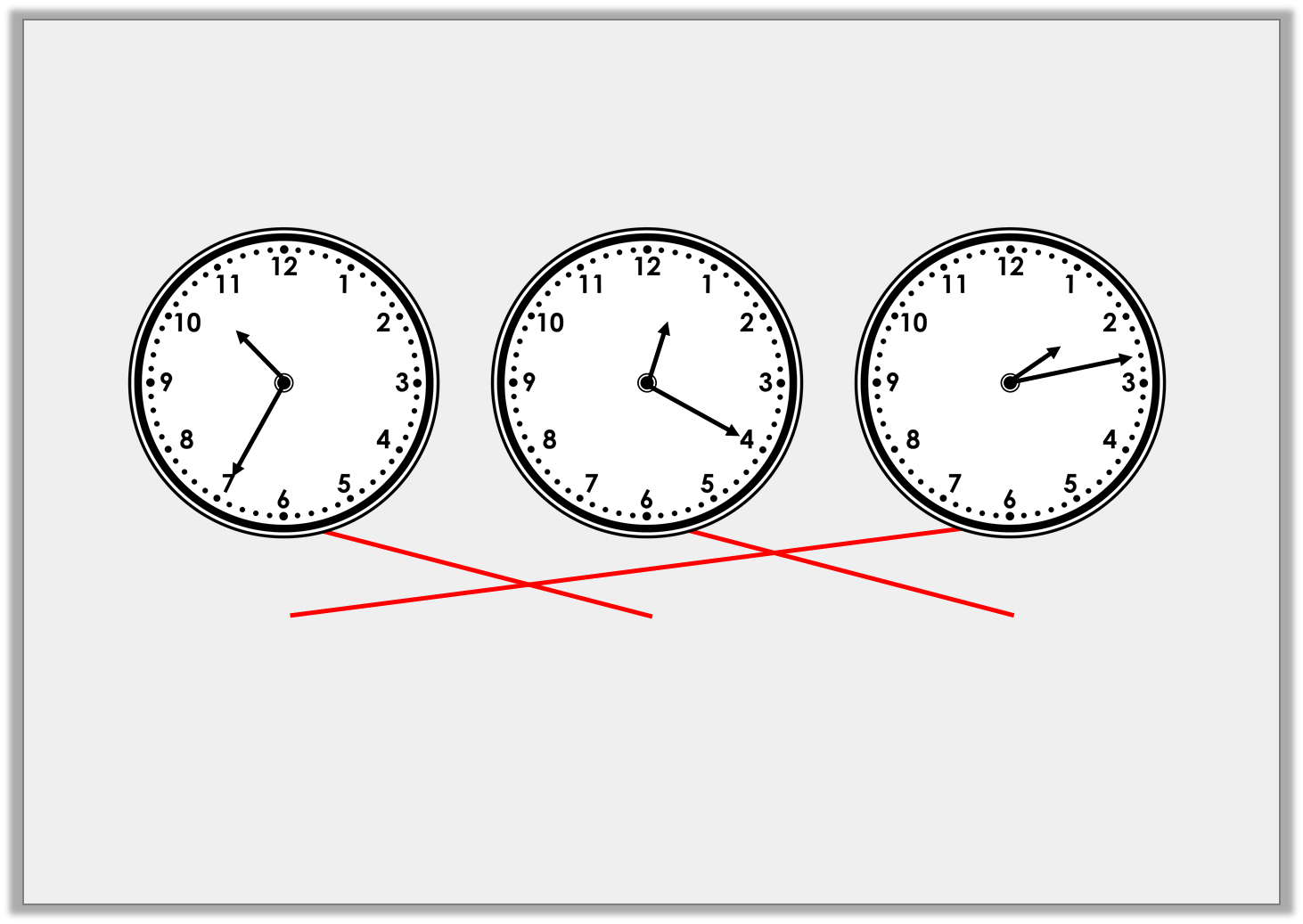 Introduction

Match the analogue and digital times.
02:13
12:20
10:35
Y3
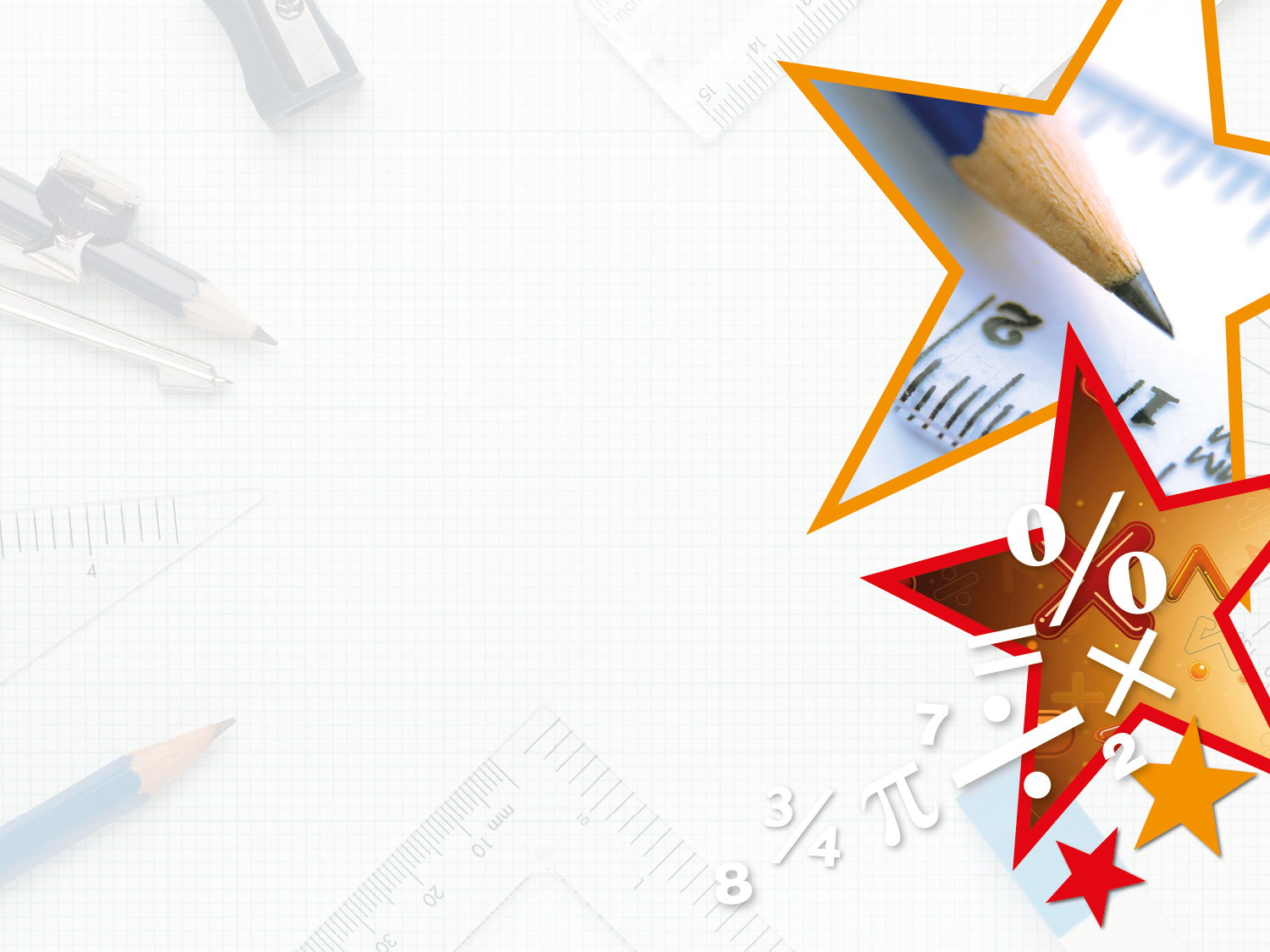 Varied Fluency 1

True or false? These times are in order from earliest to latest.
8:05pm
10:30am
11:20am
10:50pm
Y3
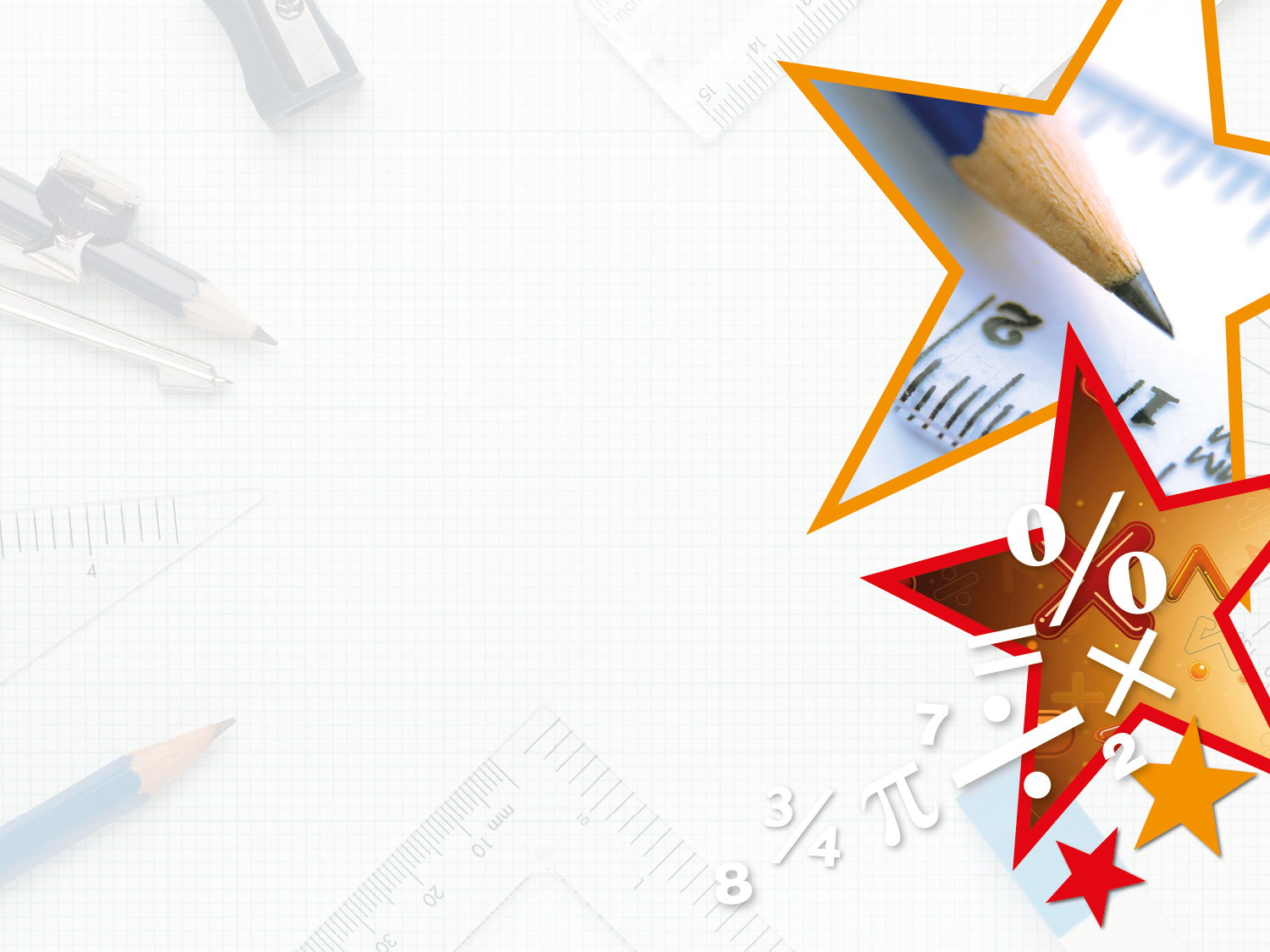 Varied Fluency 1

True or false? These times are in order from earliest to latest.









False
8:05pm
10:30am
10:30am
11:20am
11:20am
8:05pm
10:50pm
10:50pm
Y3
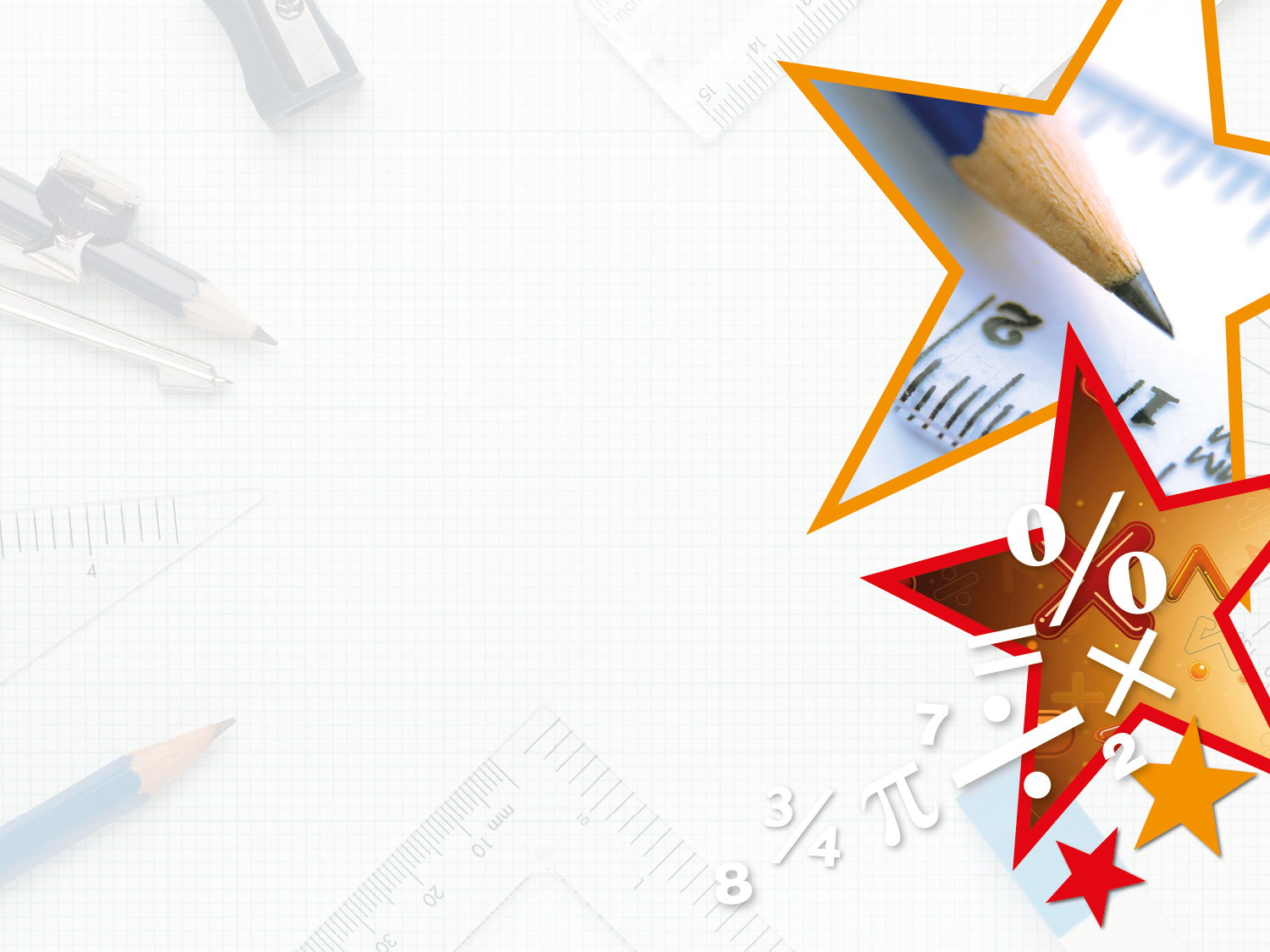 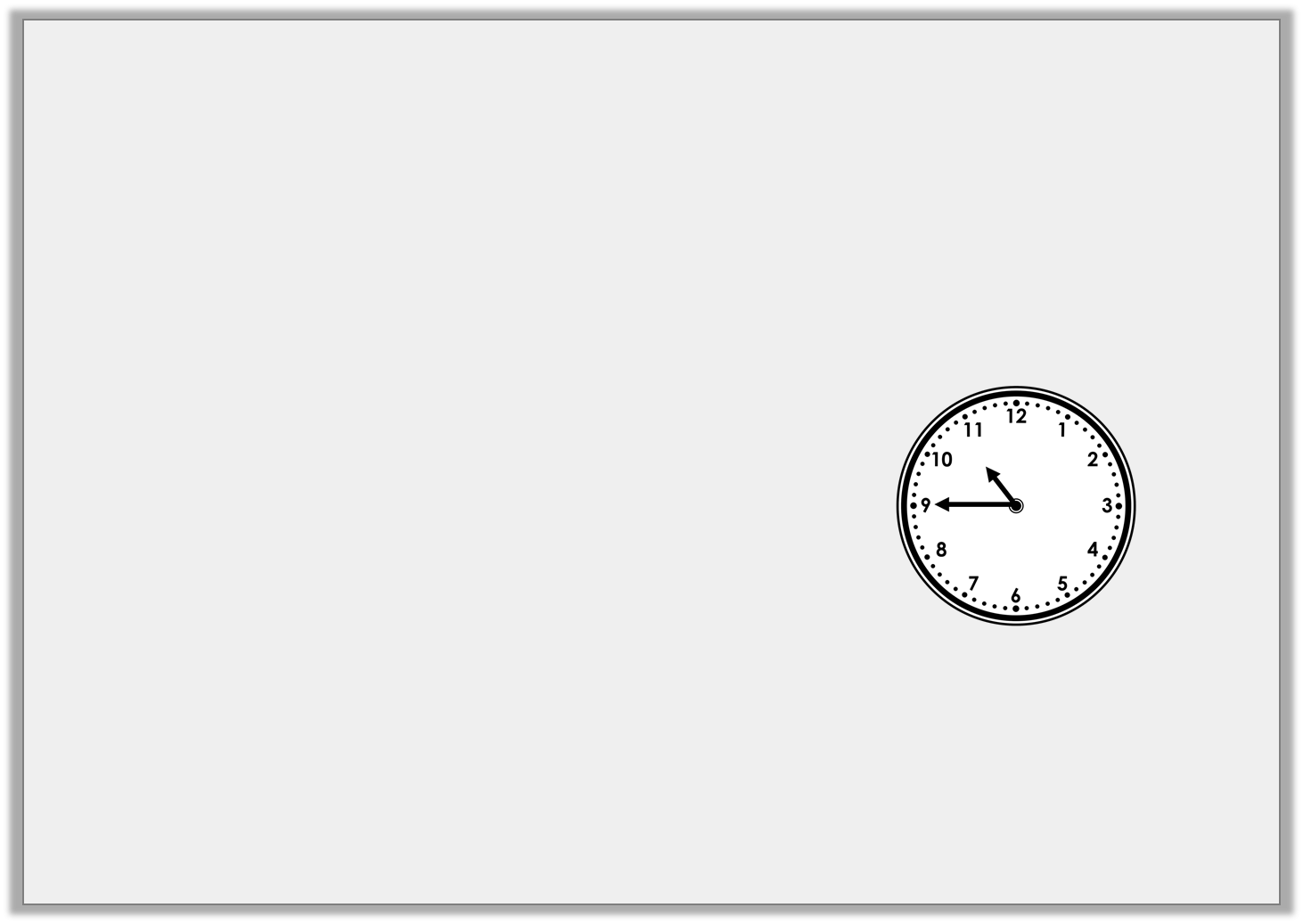 Varied Fluency 2

Match the clock to the most appropriate activity.
8:55pm
a.m.
3:25pm
Y3
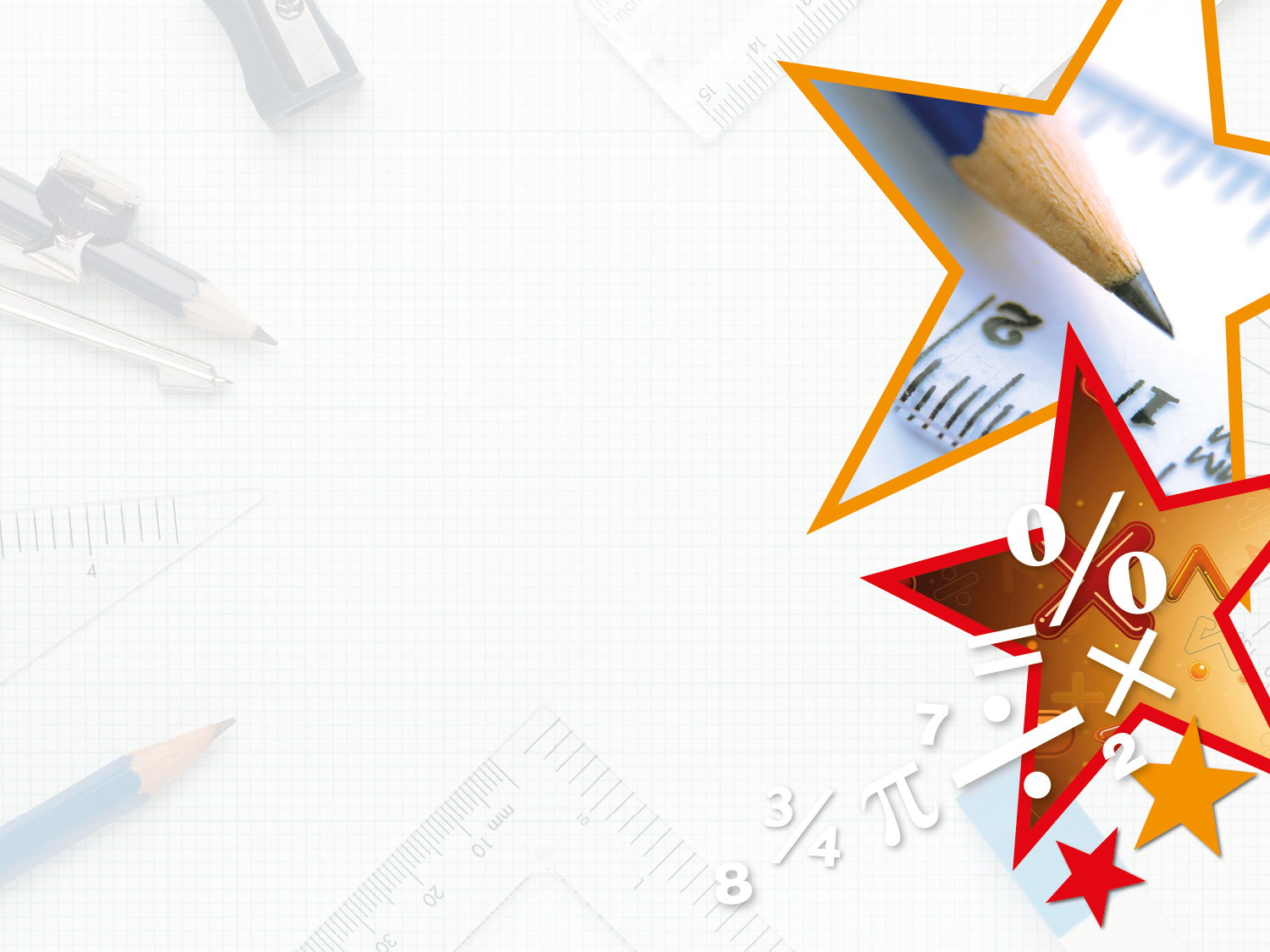 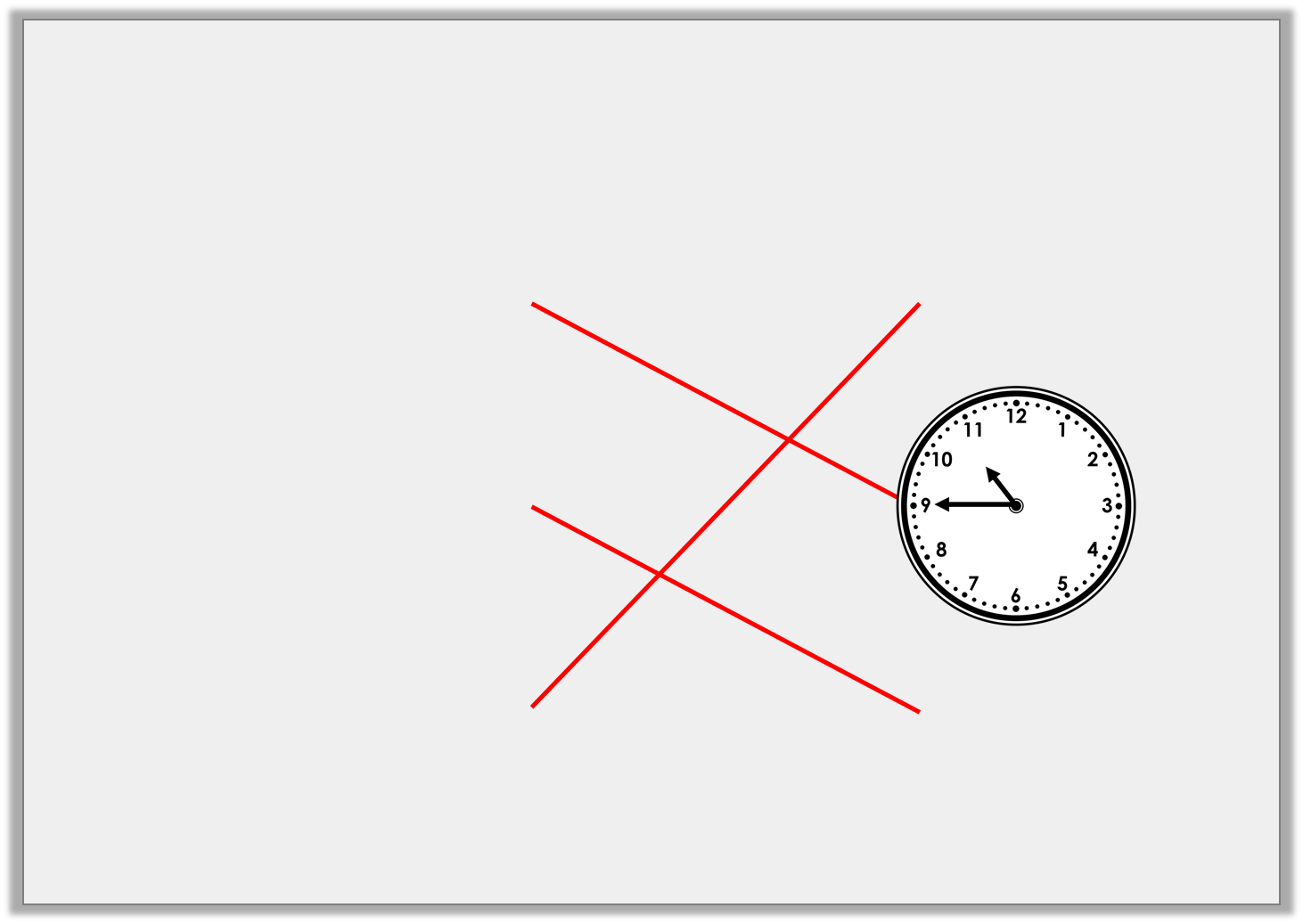 Varied Fluency 2

Match the clock to the most appropriate activity.
8:55pm
3:25pm
Y3
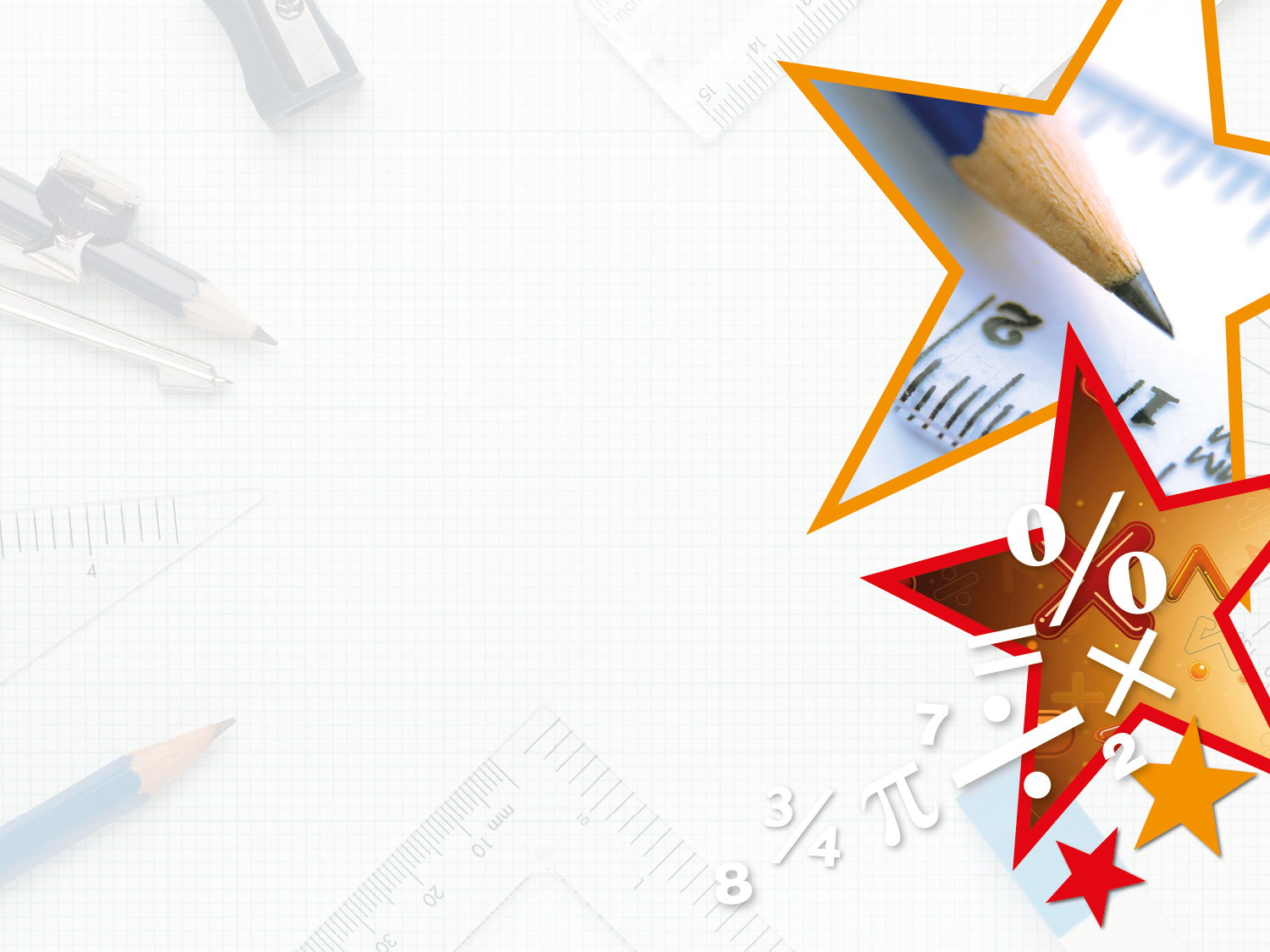 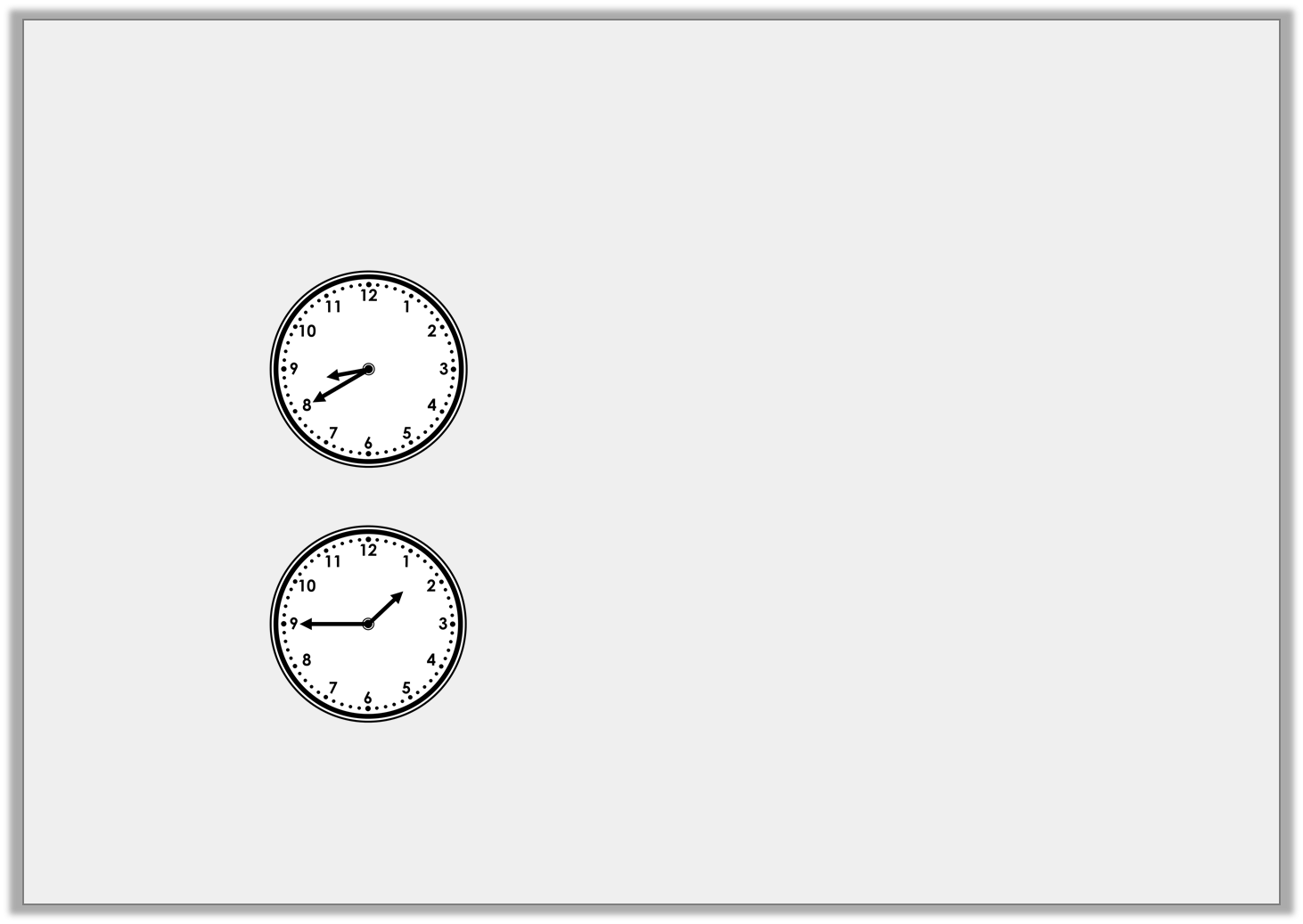 Varied Fluency 3

Write the digital time to match the analogue clocks. 
Include a.m. or p.m.
in the morning
:
in the afternoon
:
Y3
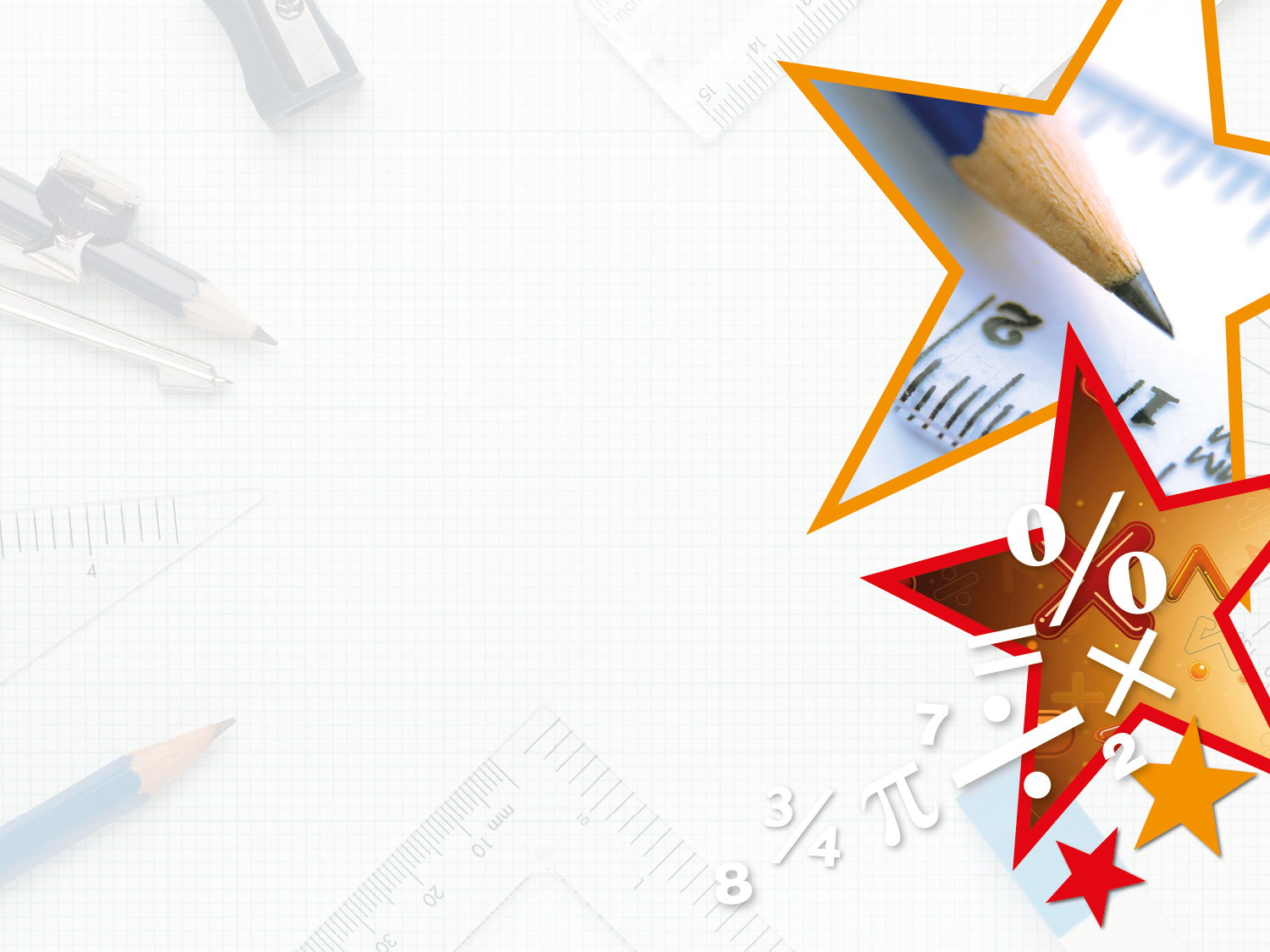 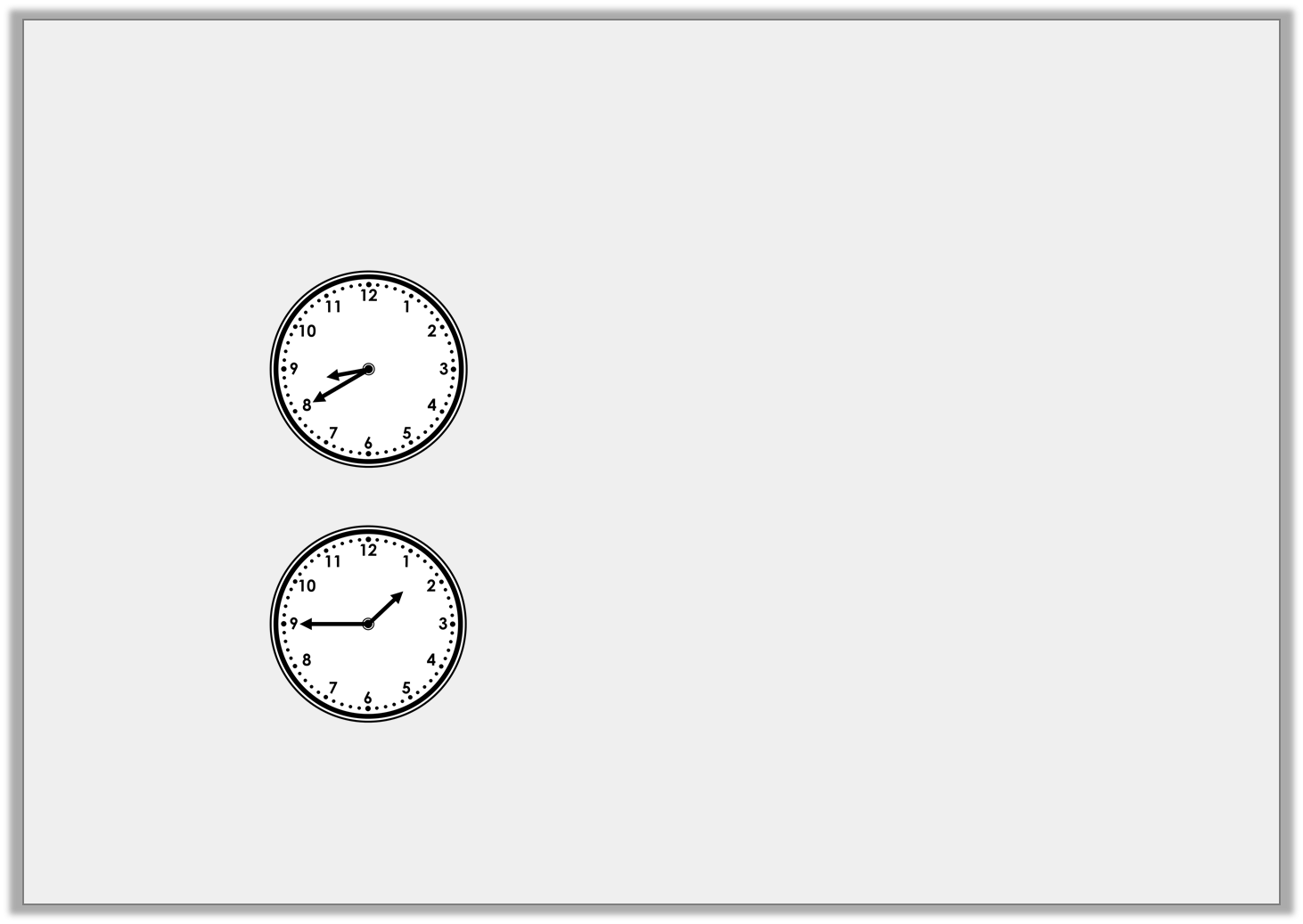 Varied Fluency 3

Write the digital time to match the analogue clocks. 
Include a.m. or p.m.
in the morning
8:40am
in the afternoon
1:45pm
Y3
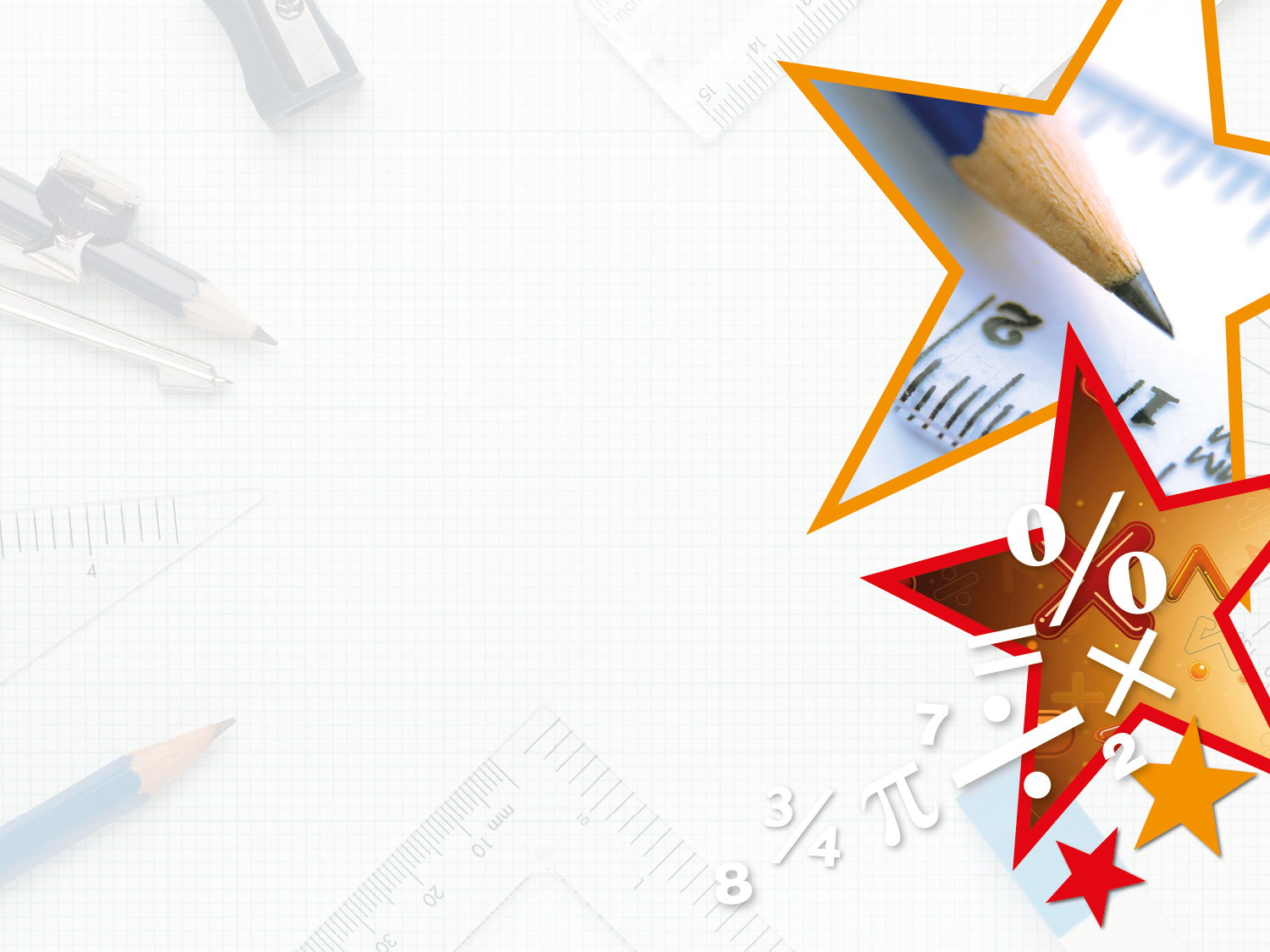 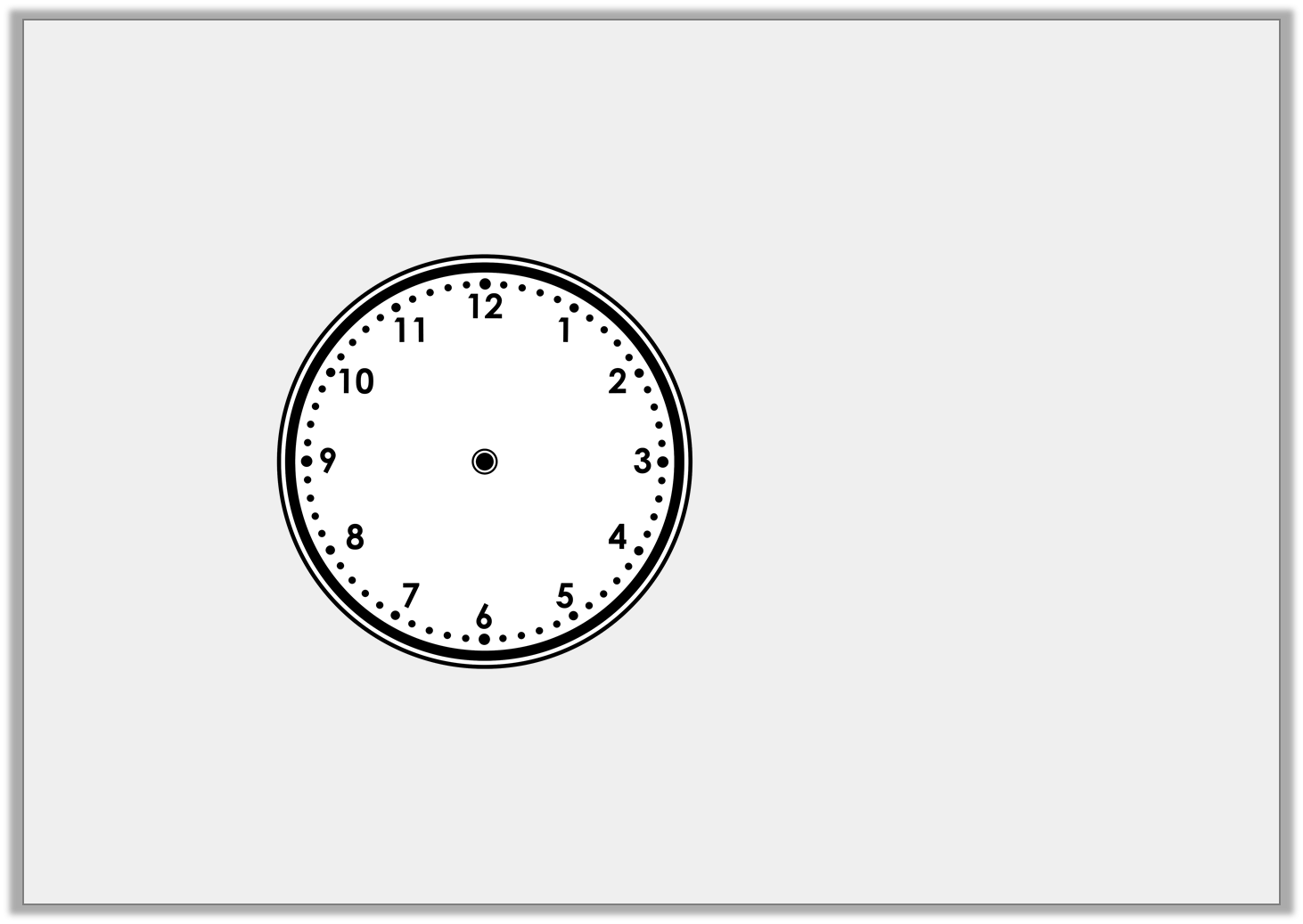 Varied Fluency 4

Complete the analogue clock time to show the time Yasmin eats her dinner.
6:05pm
Y3
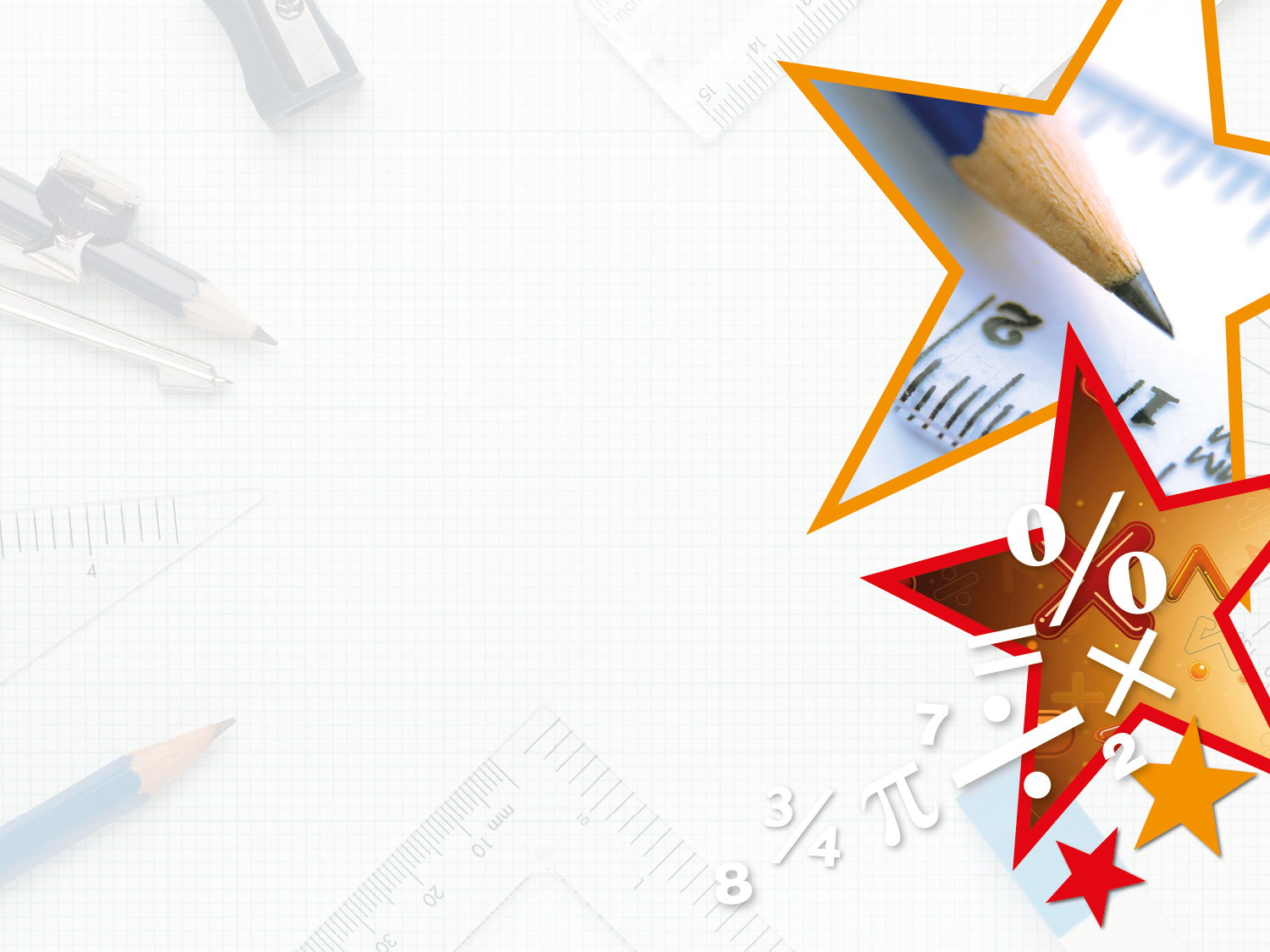 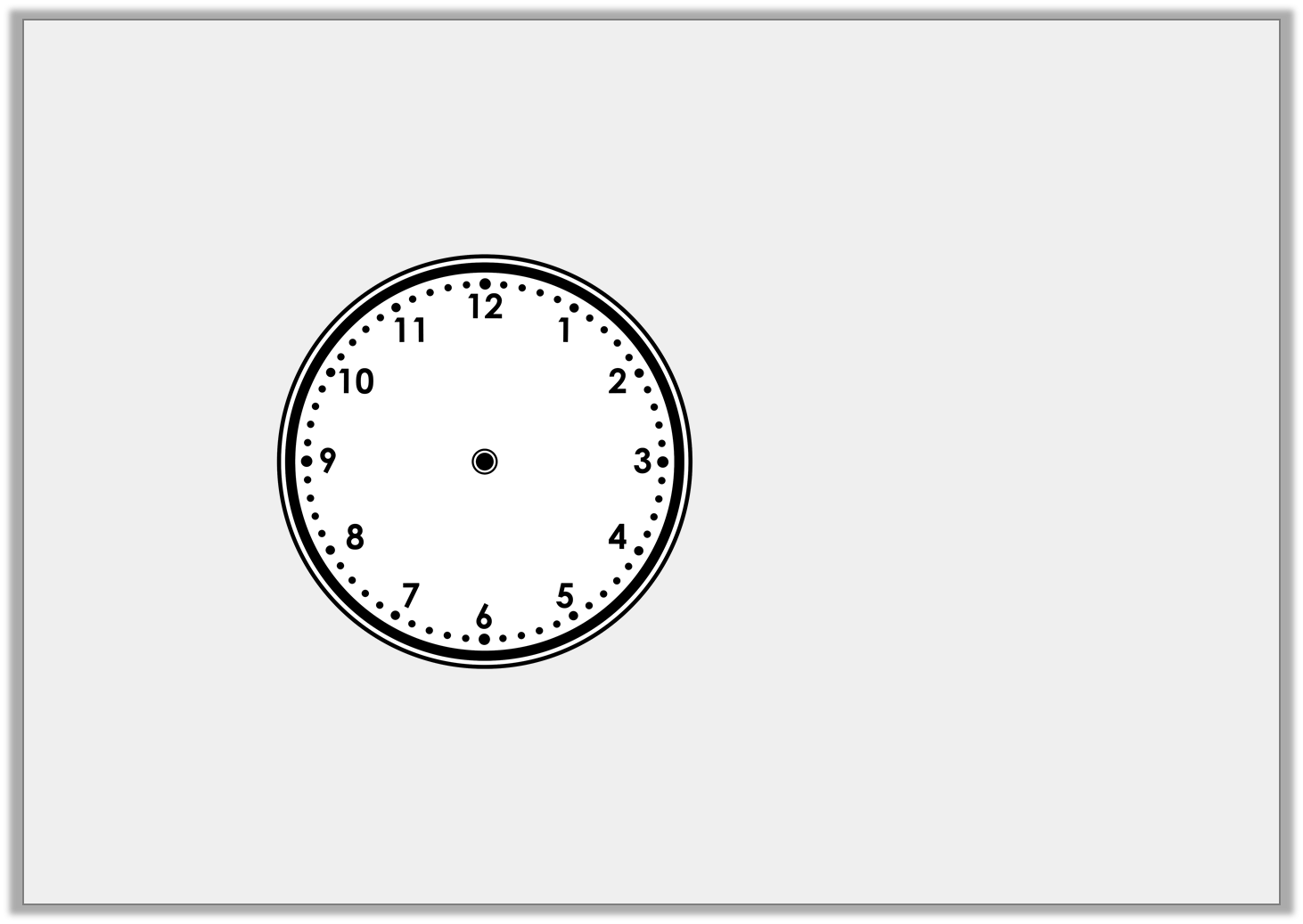 Varied Fluency 4

Complete the analogue clock time to show the time Yasmin eats her dinner.
6:05pm
Y3
Wednesday 10th June 20
I can use vocabulary such as o’clock, am and pm using  reasoning and problem solving .
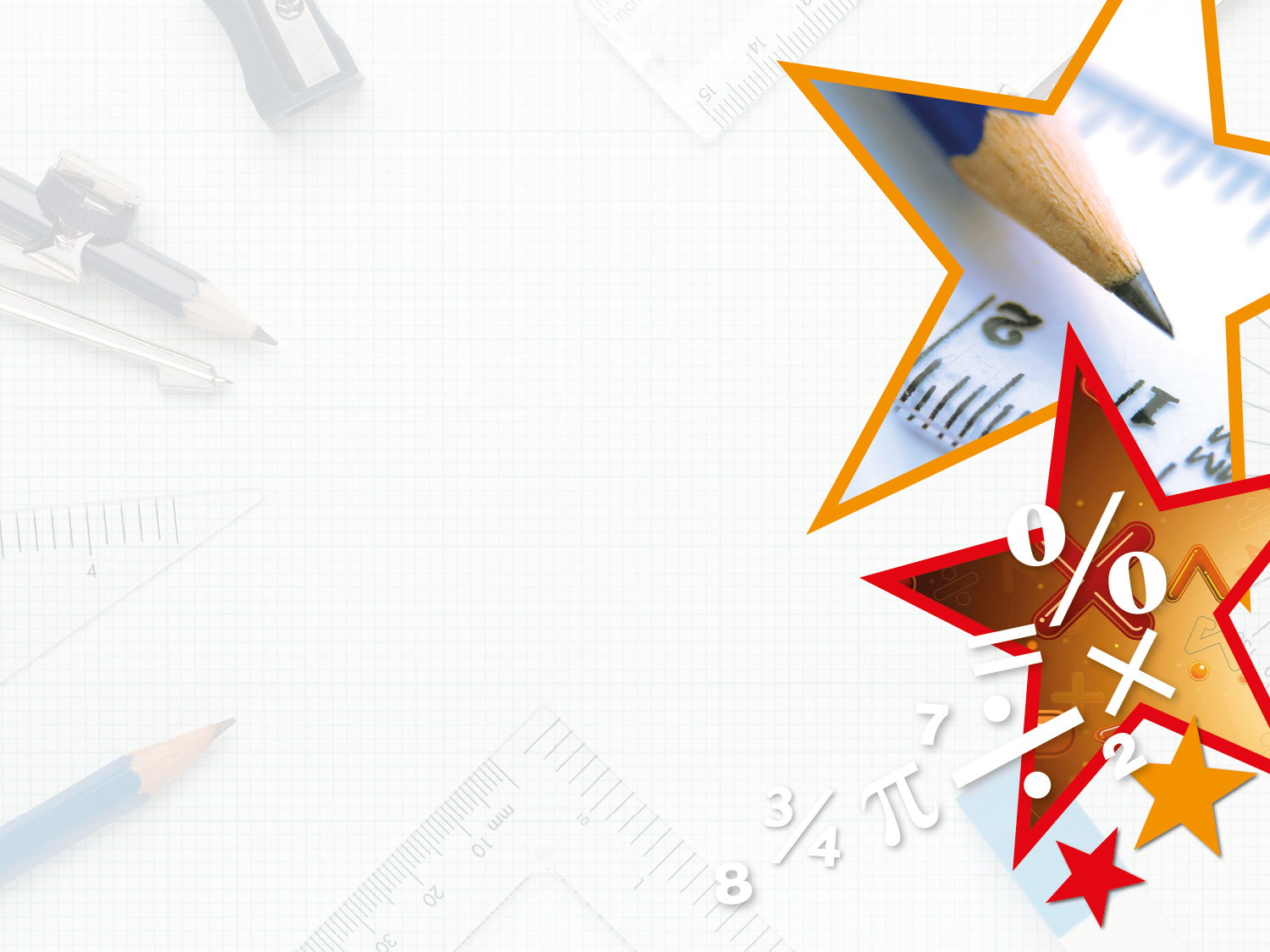 Problem Solving 1

Sort the activities into the table to show whether 
they would be a.m., p.m. or both.
Y3
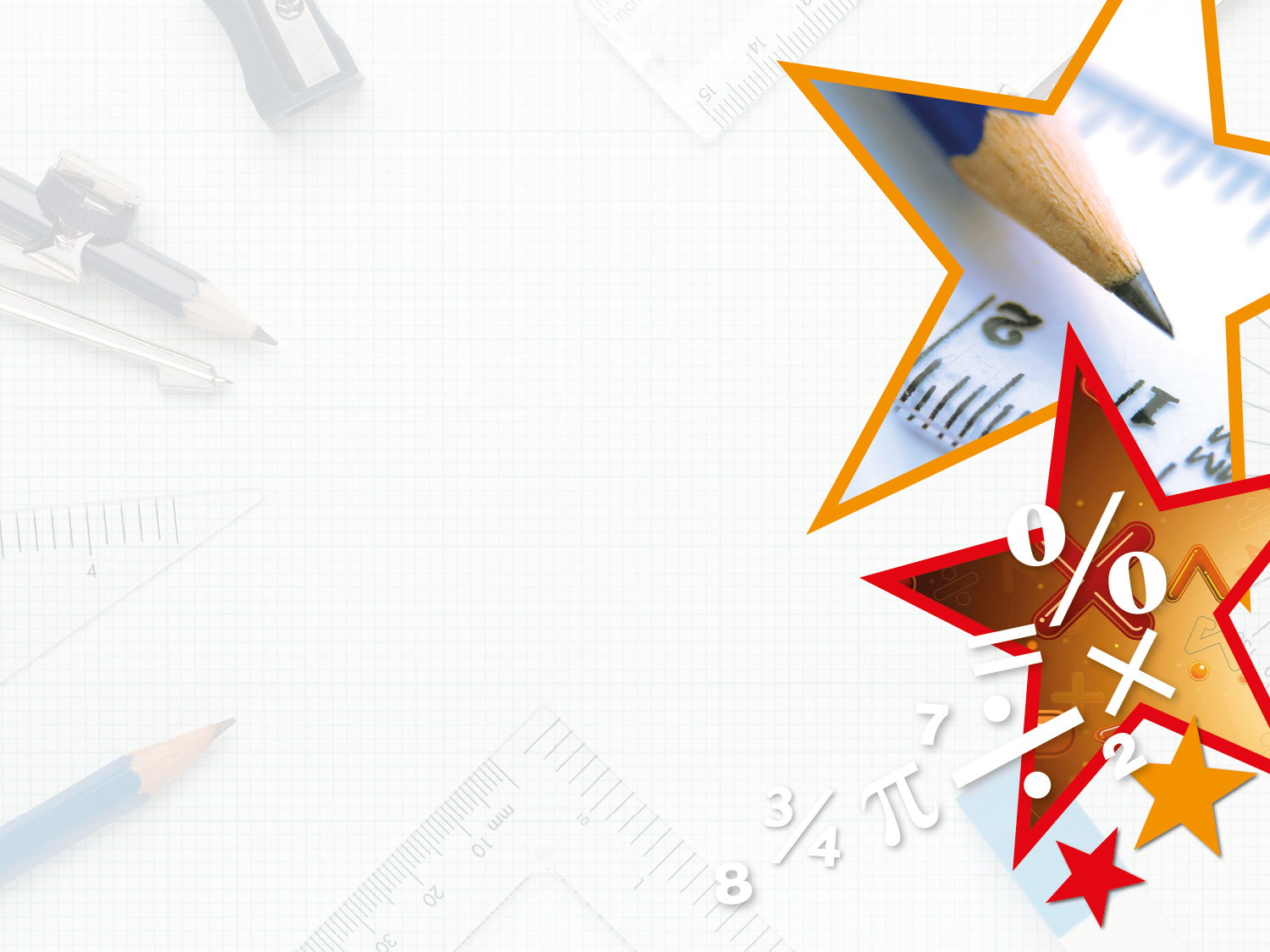 Problem Solving 1

Sort the activities into the table to show whether 
they would be a.m., p.m. or both.
Y3
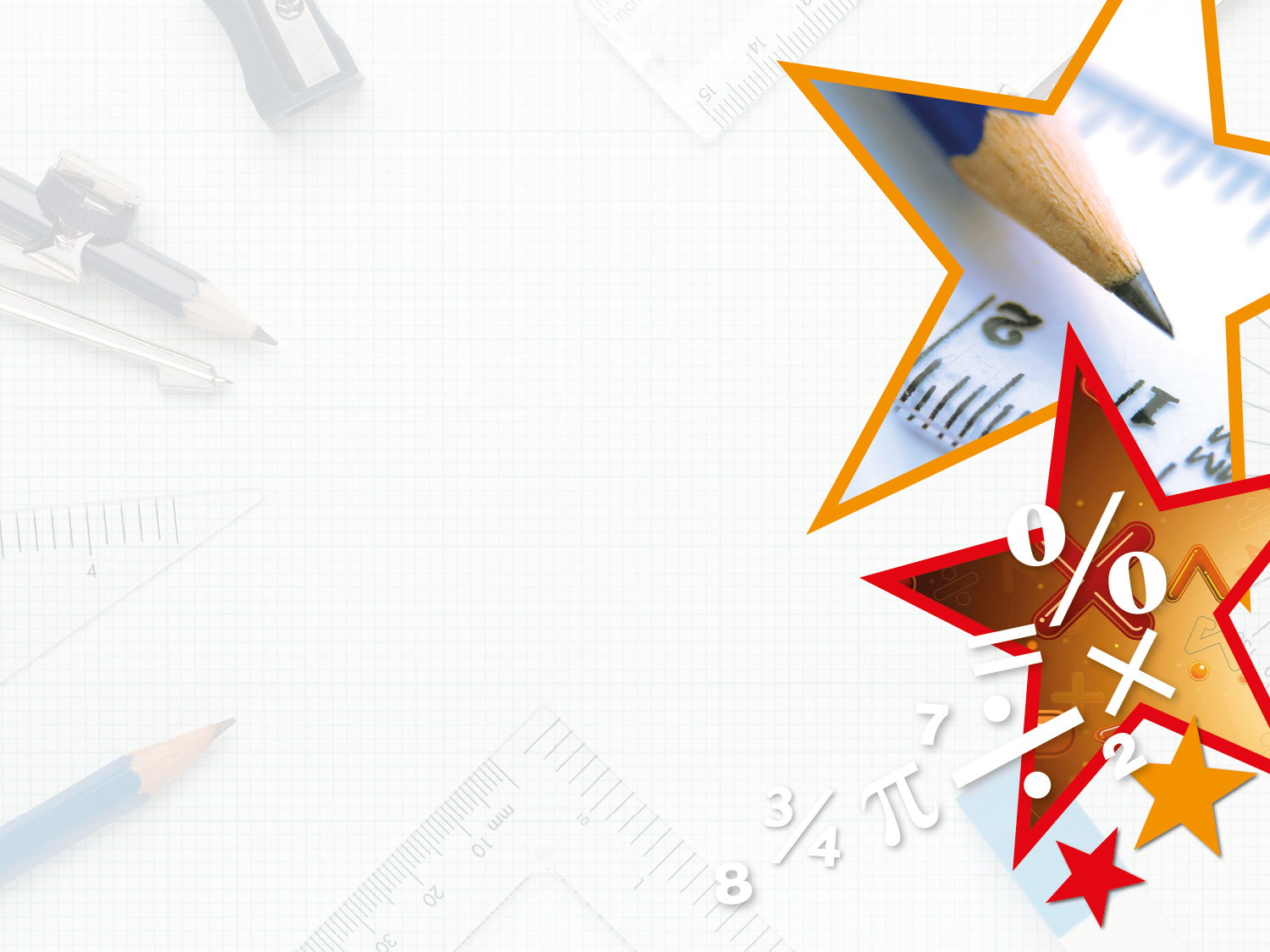 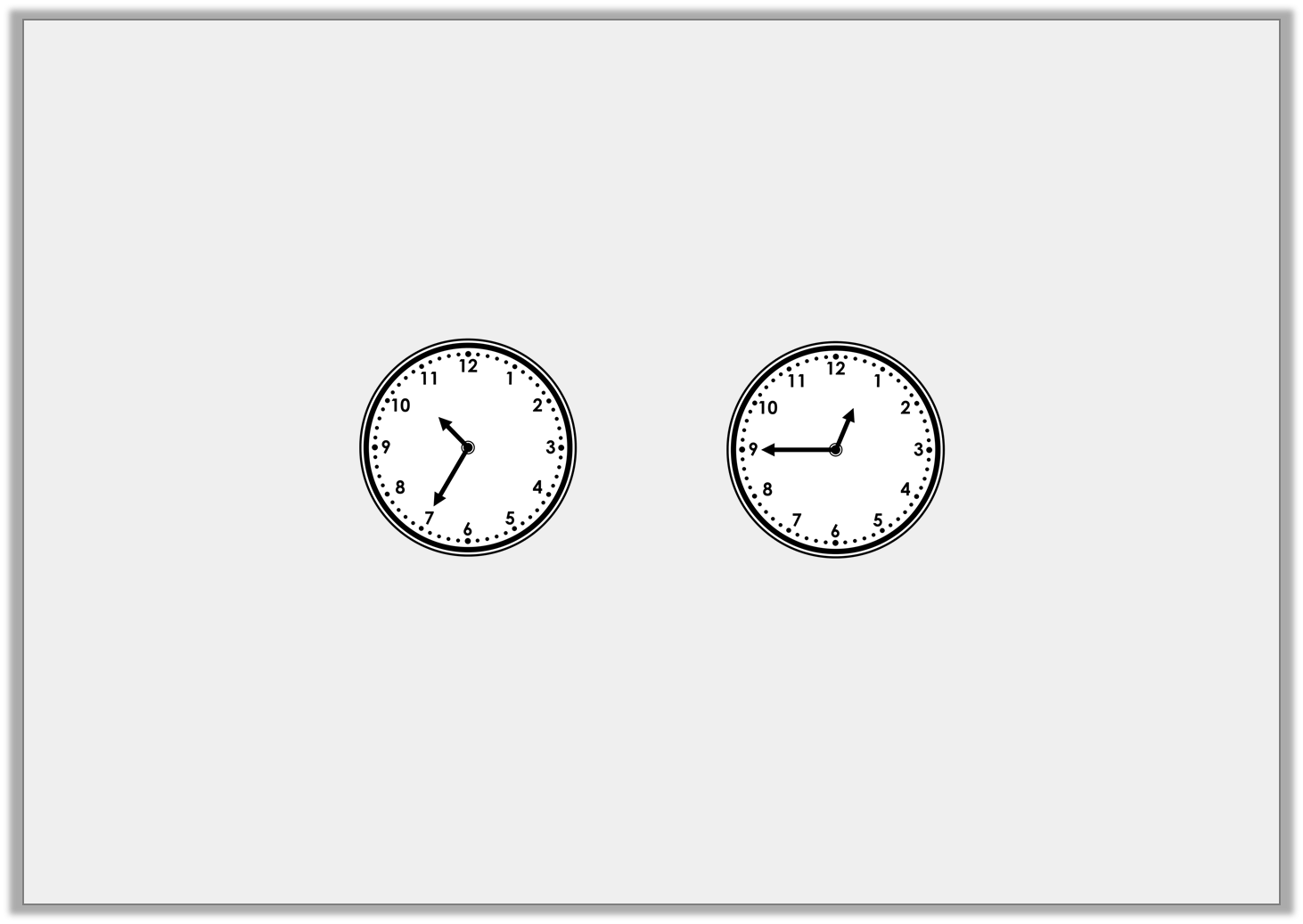 Reasoning 1

Lenny has written the digital times to match the analogue clocks below.











Is he correct? Explain how you know.
Party starts:
Party ends:
10:35am
12:45am
Y3
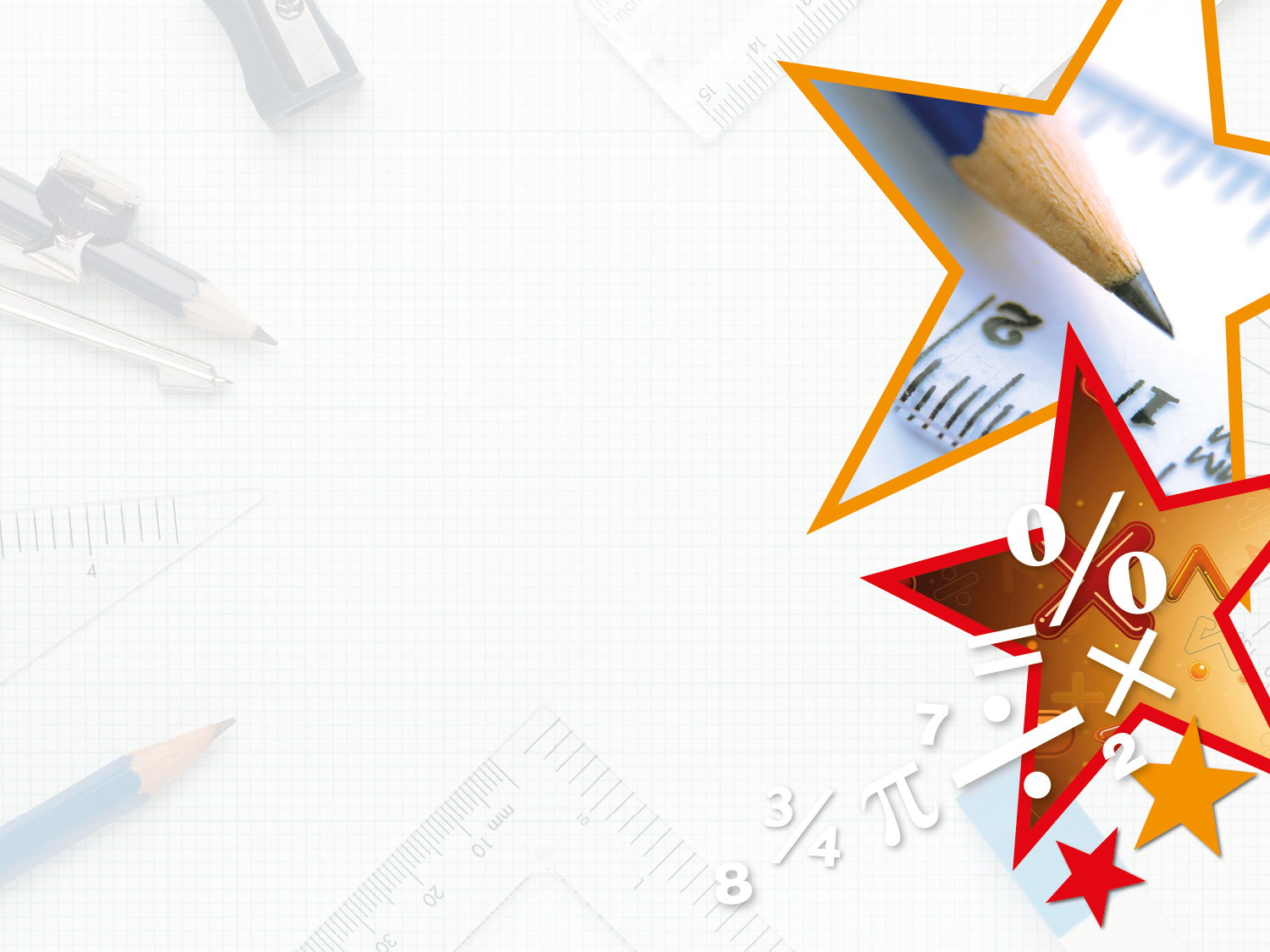 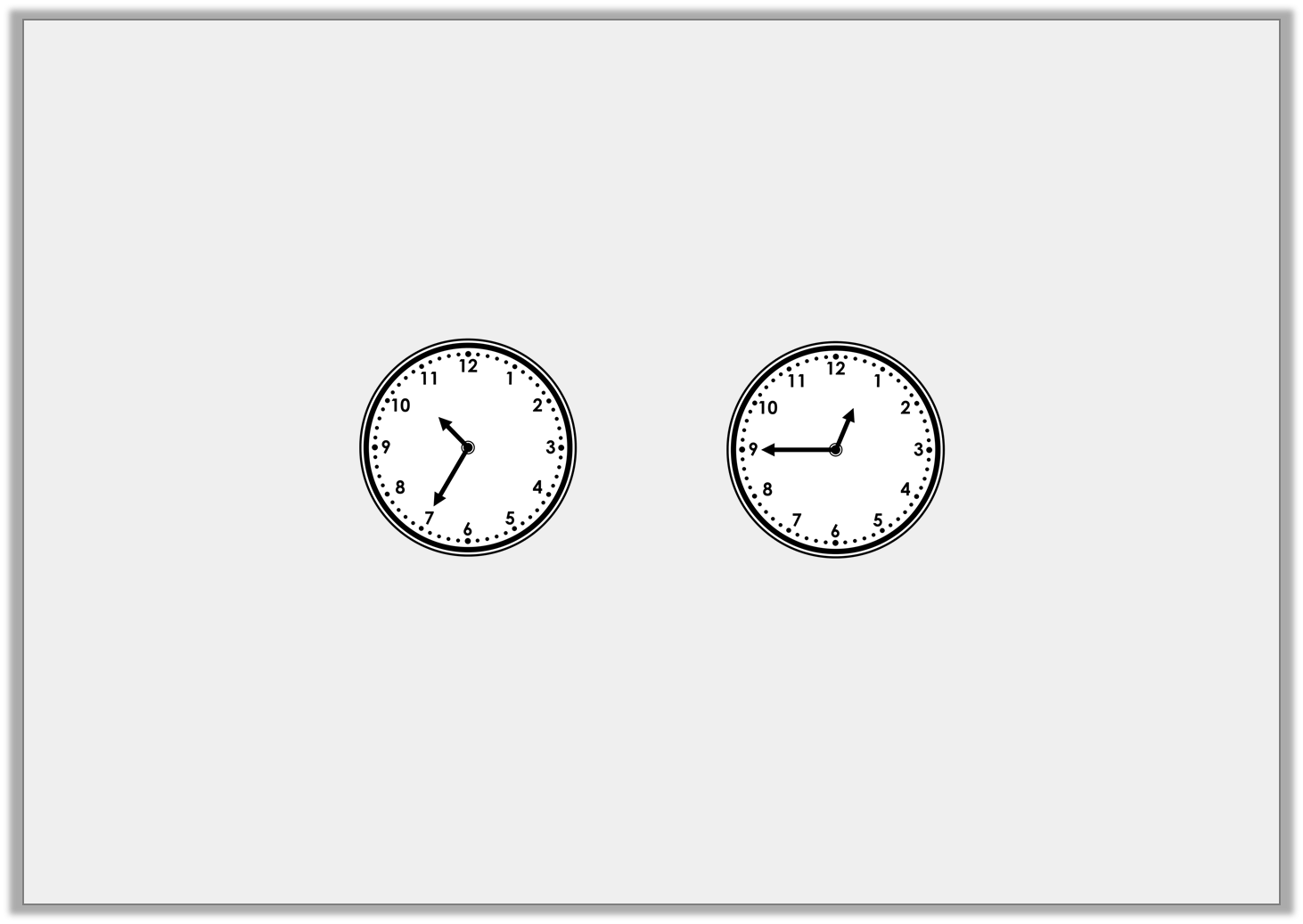 Reasoning 1

Lenny has written the digital times to match the analogue clocks below.











Is he correct? Explain how you know.

Lenny is incorrect because...
Party starts:
Party ends:
10:35am
12:45am
Y3
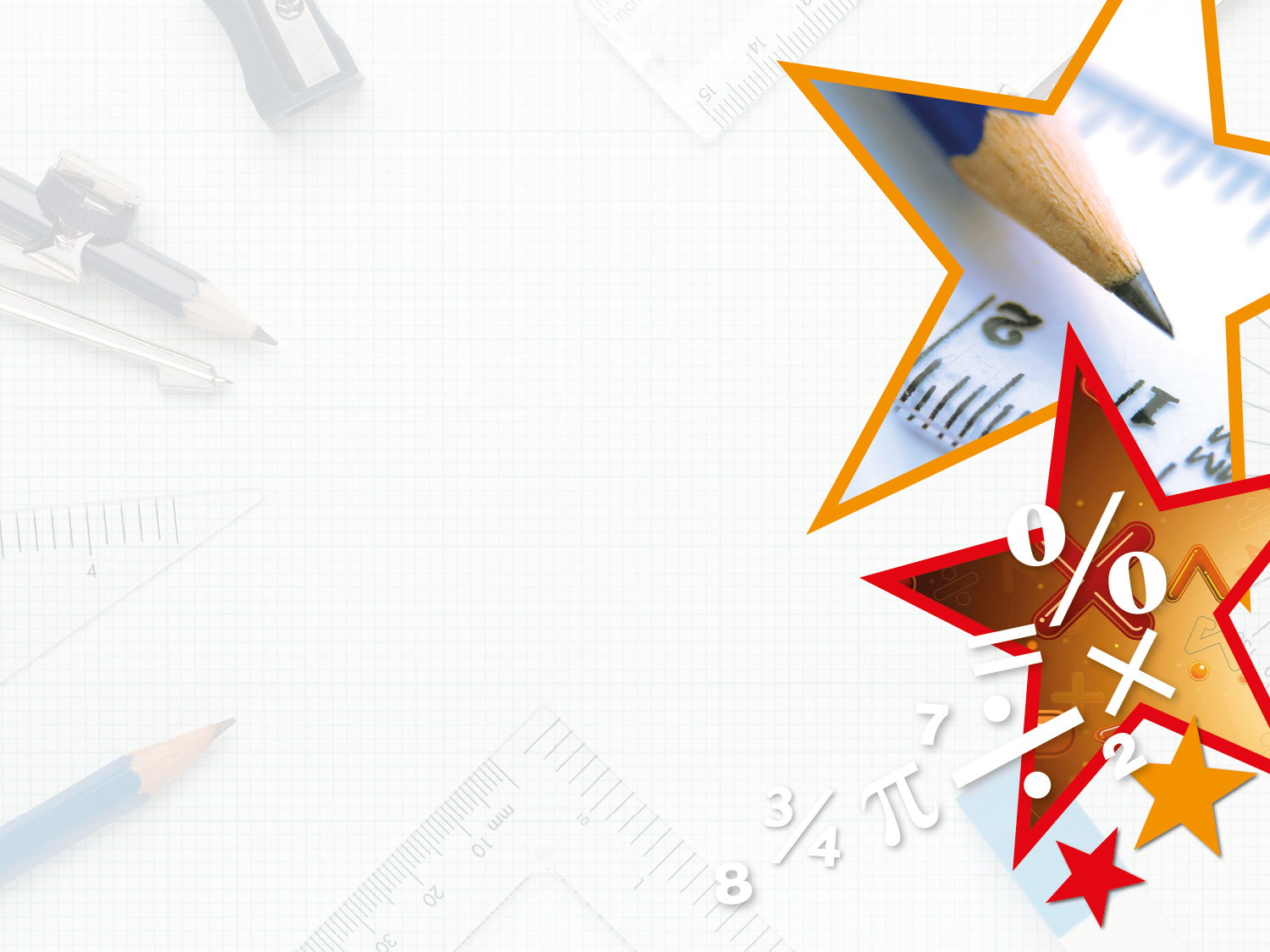 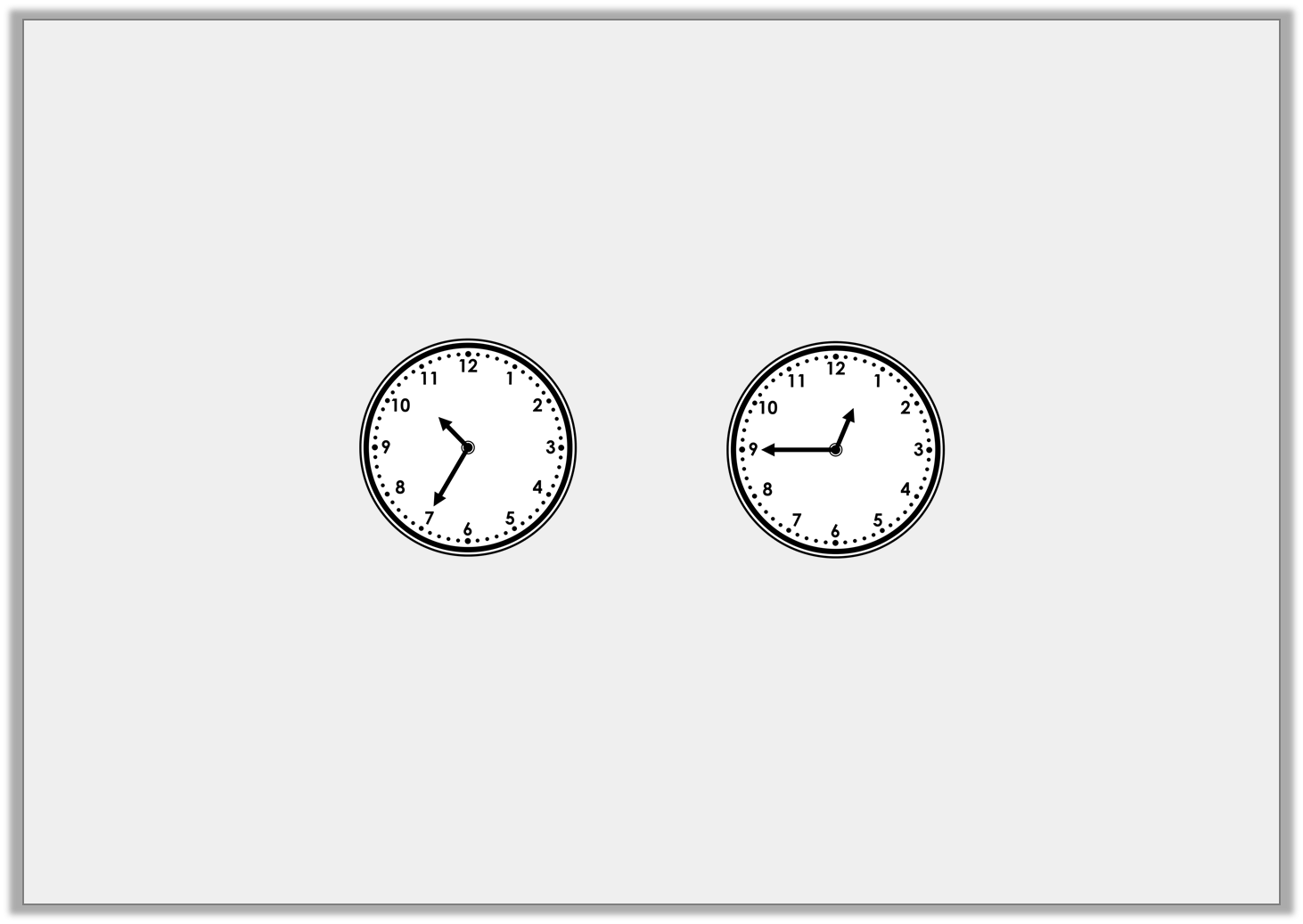 Reasoning 1

Lenny has written the digital times to match the analogue clocks below.











Is he correct? Explain how you know.

Lenny is incorrect because the party would end at 12:45pm not 12:45am.
Party starts:
Party ends:
10:35am
12:45am
Y3
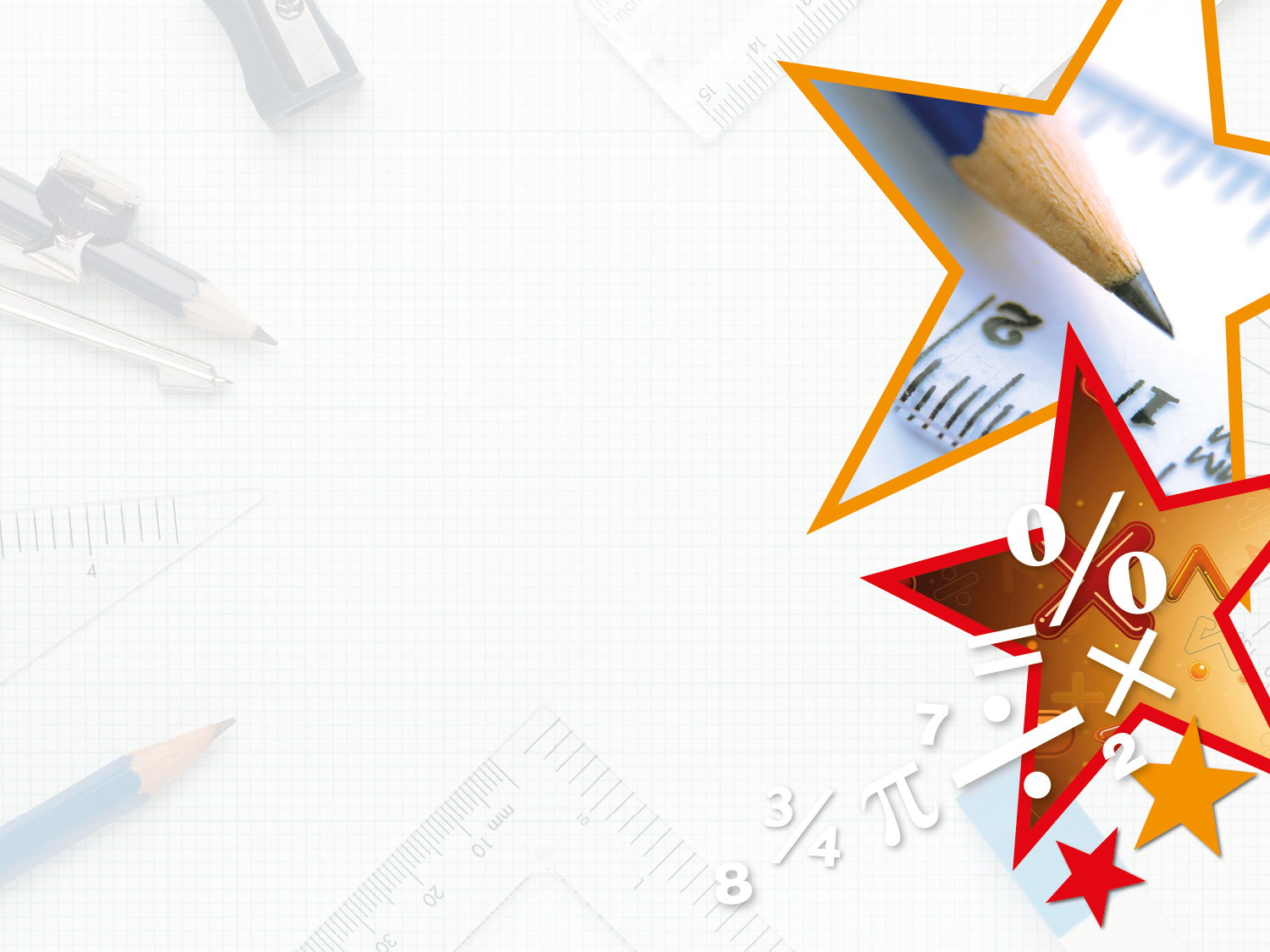 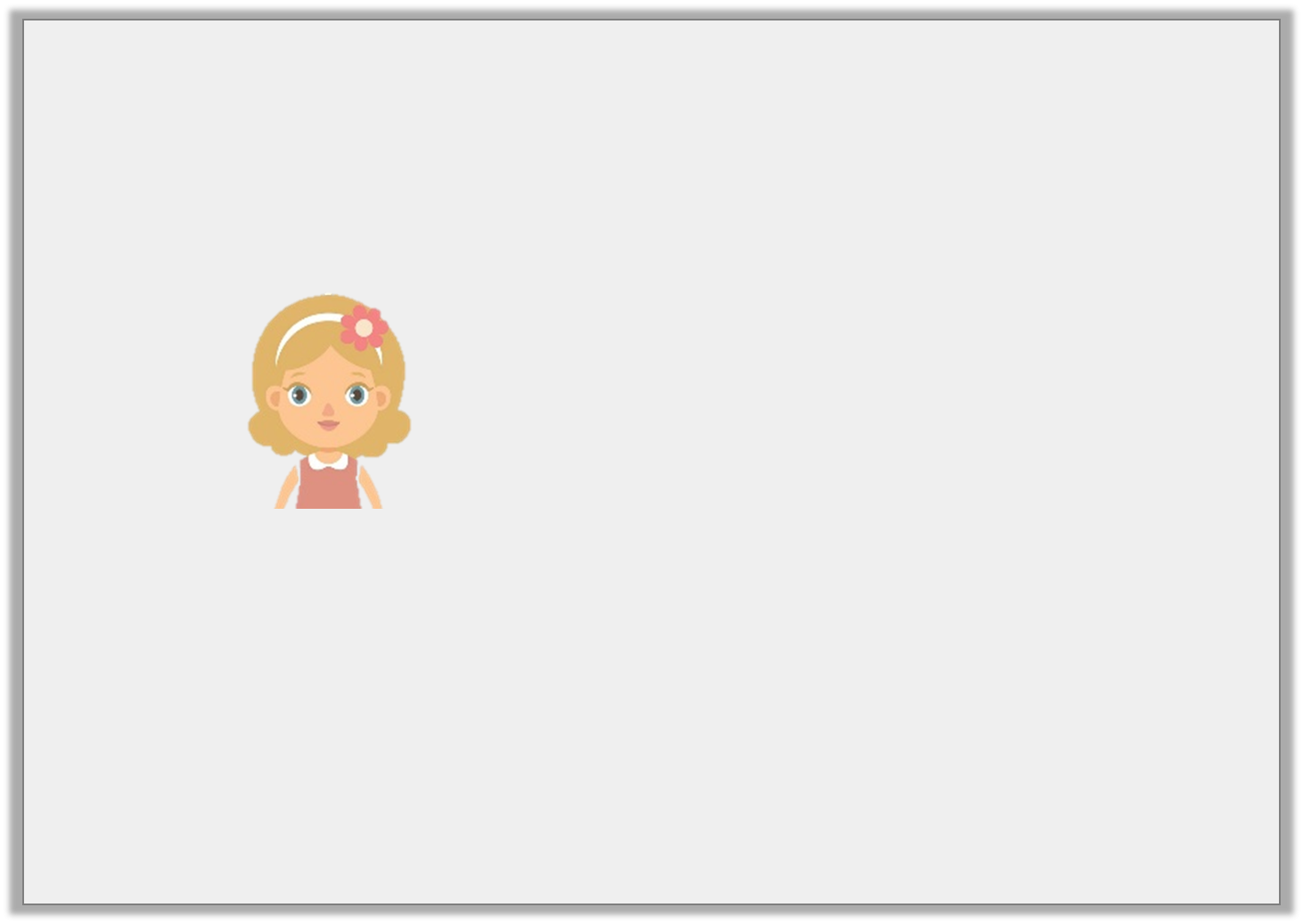 Reasoning 2

Jen’s ballet class starts at 10:55am. 
Tammy’s ballet class starts at 1:25pm.










Is Jen Correct?
Explain how you know.
My ballet class starts after Tammy’s because ten comes after one.
Jen
Y3
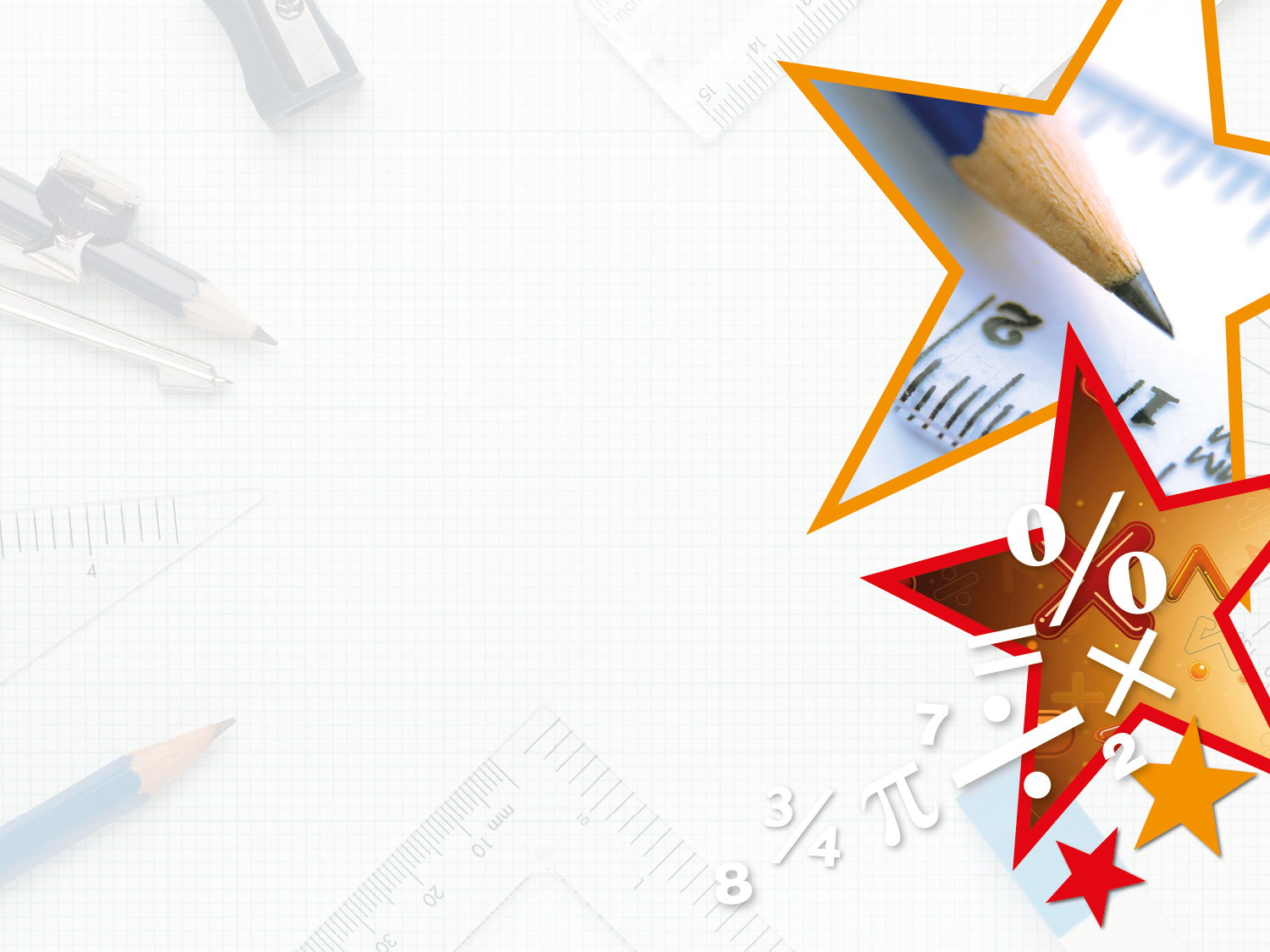 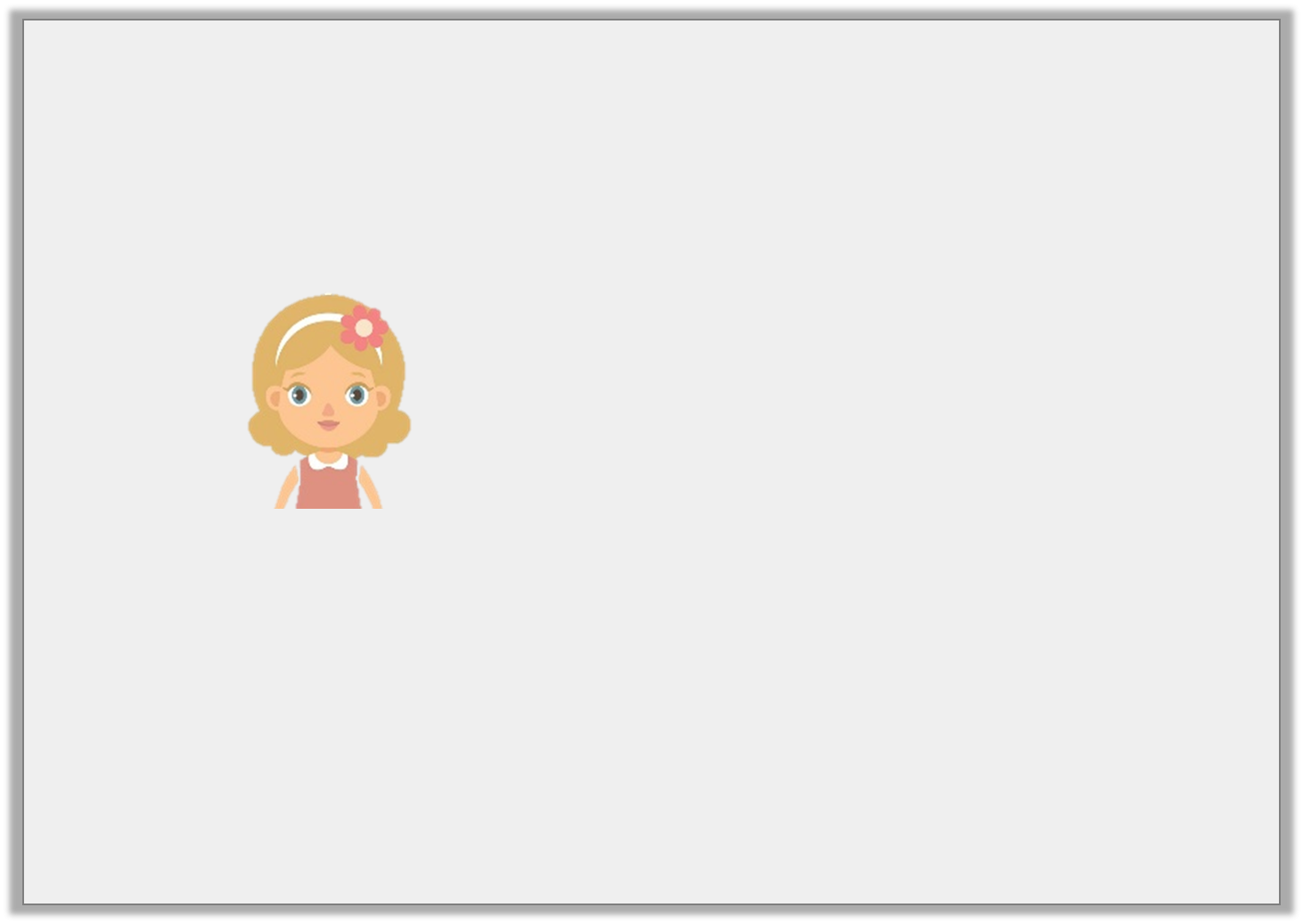 Reasoning 2

Jen’s ballet class starts at 10:55am. 
Tammy’s ballet class starts at 1:25pm.










Is Jen Correct?
Explain how you know. 

Jen is incorrect because...
My ballet class starts after Tammy’s because ten comes after one.
Jen
Y3
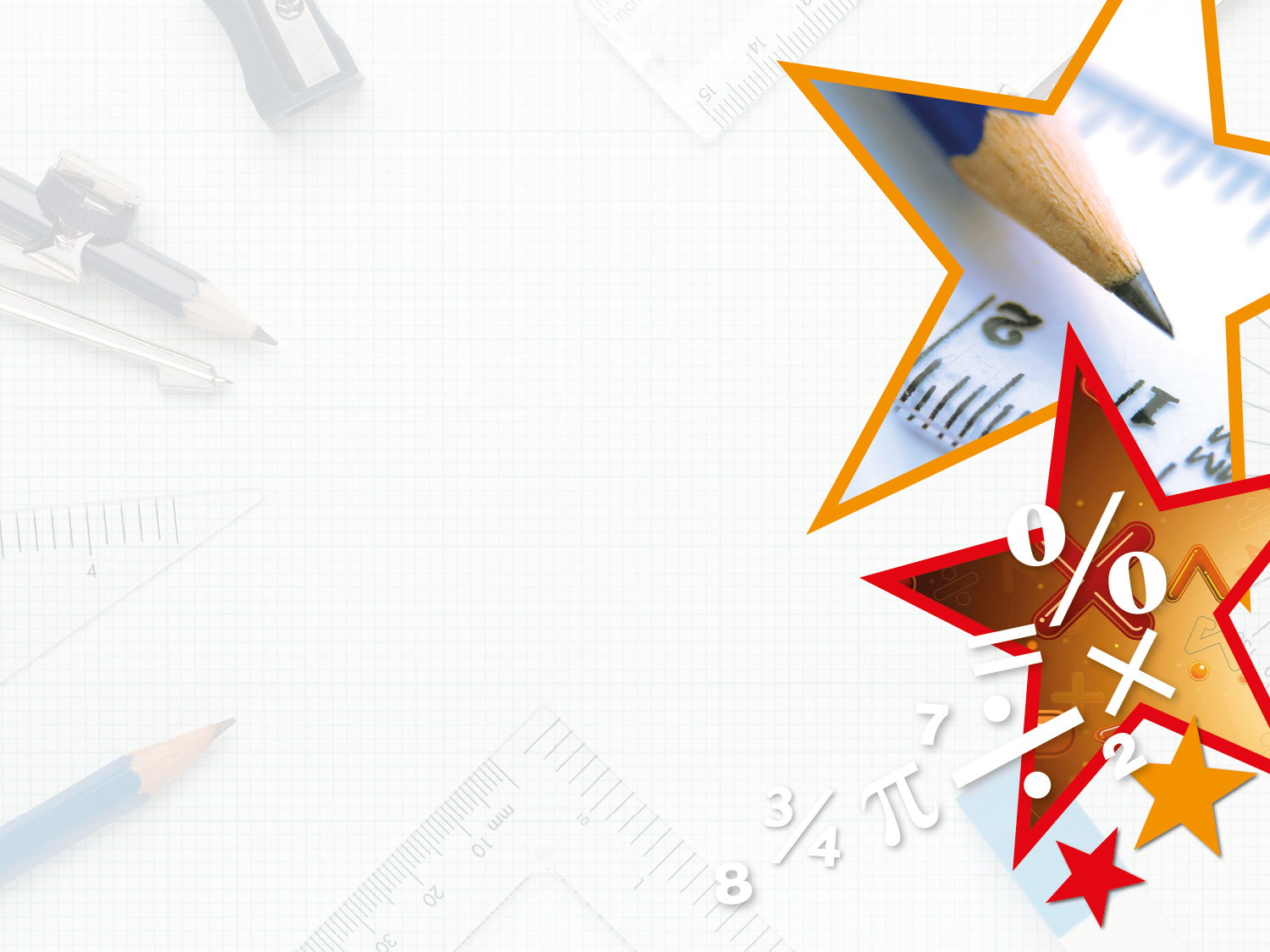 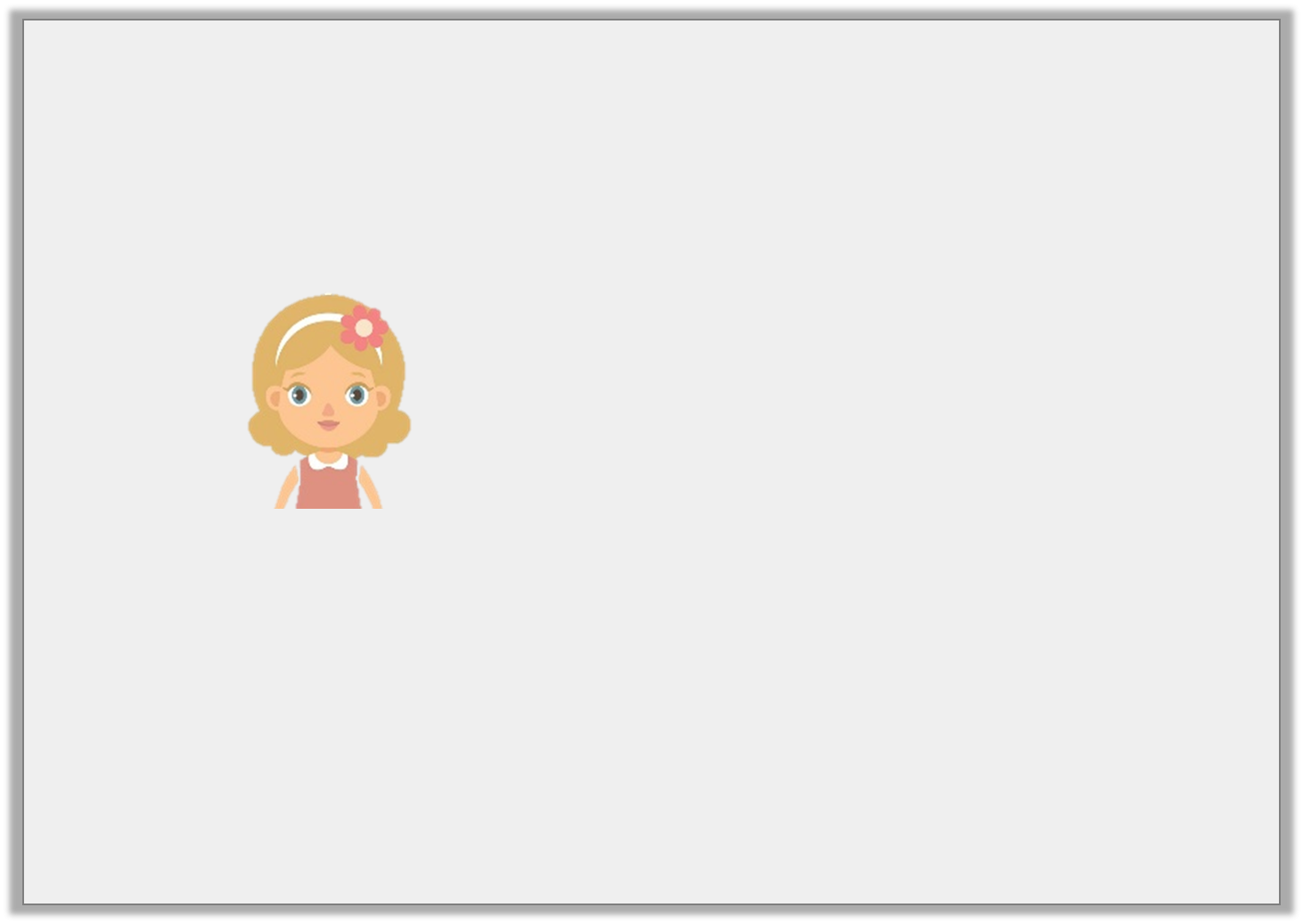 Reasoning 2

Jen’s ballet class starts at 10:55am. 
Tammy’s ballet class starts at 1:25pm.










Is Jen Correct?
Explain how you know. 

Jen is incorrect because 10:55am comes before 1:25pm.
My ballet class starts after Tammy’s because ten comes after one.
Jen
Y3
Thursday 11th June 20
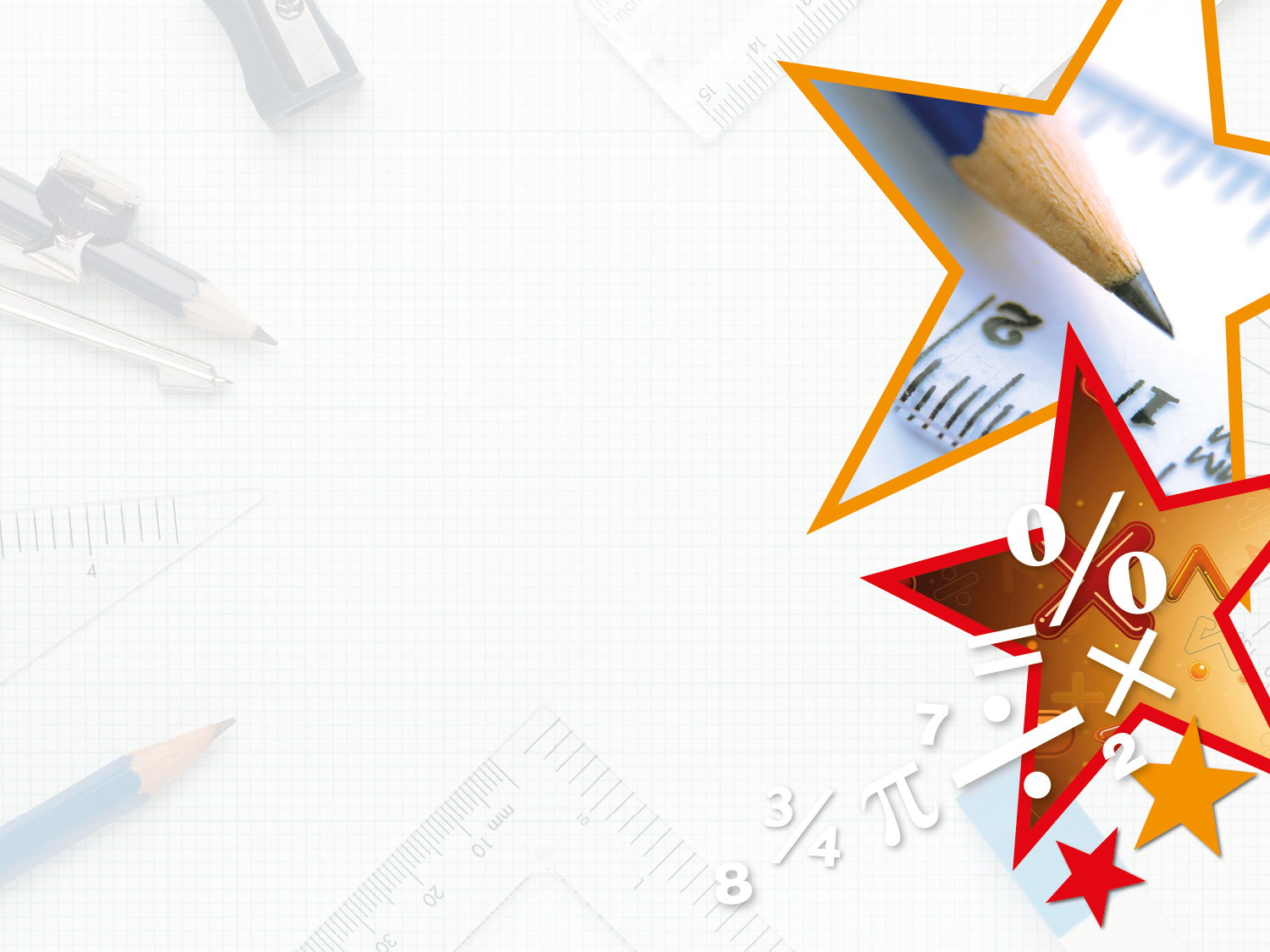 Year 3/4 – Summer Block 3 – Time

Step 6

Year 3: I can read 24-hour Clock
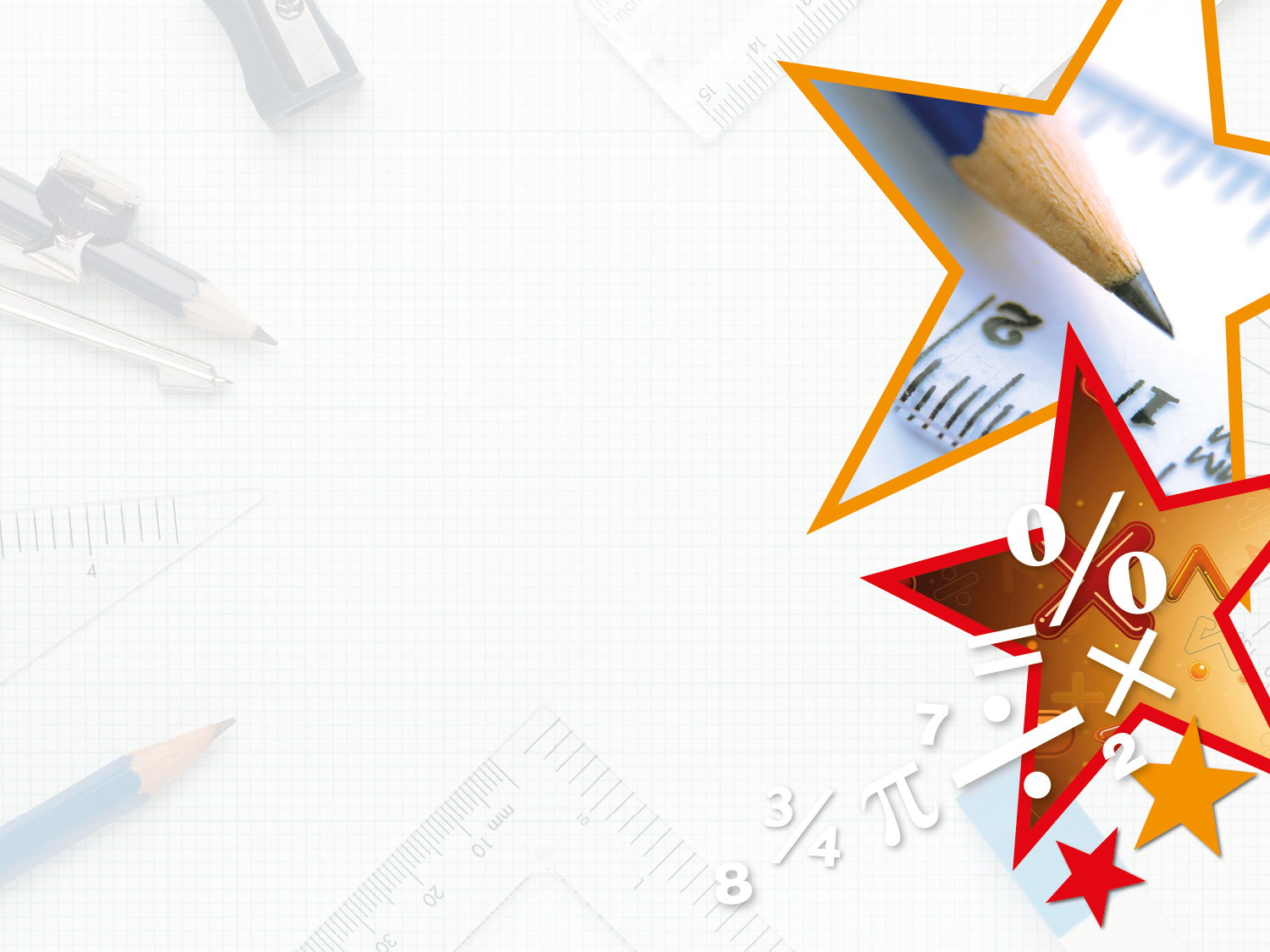 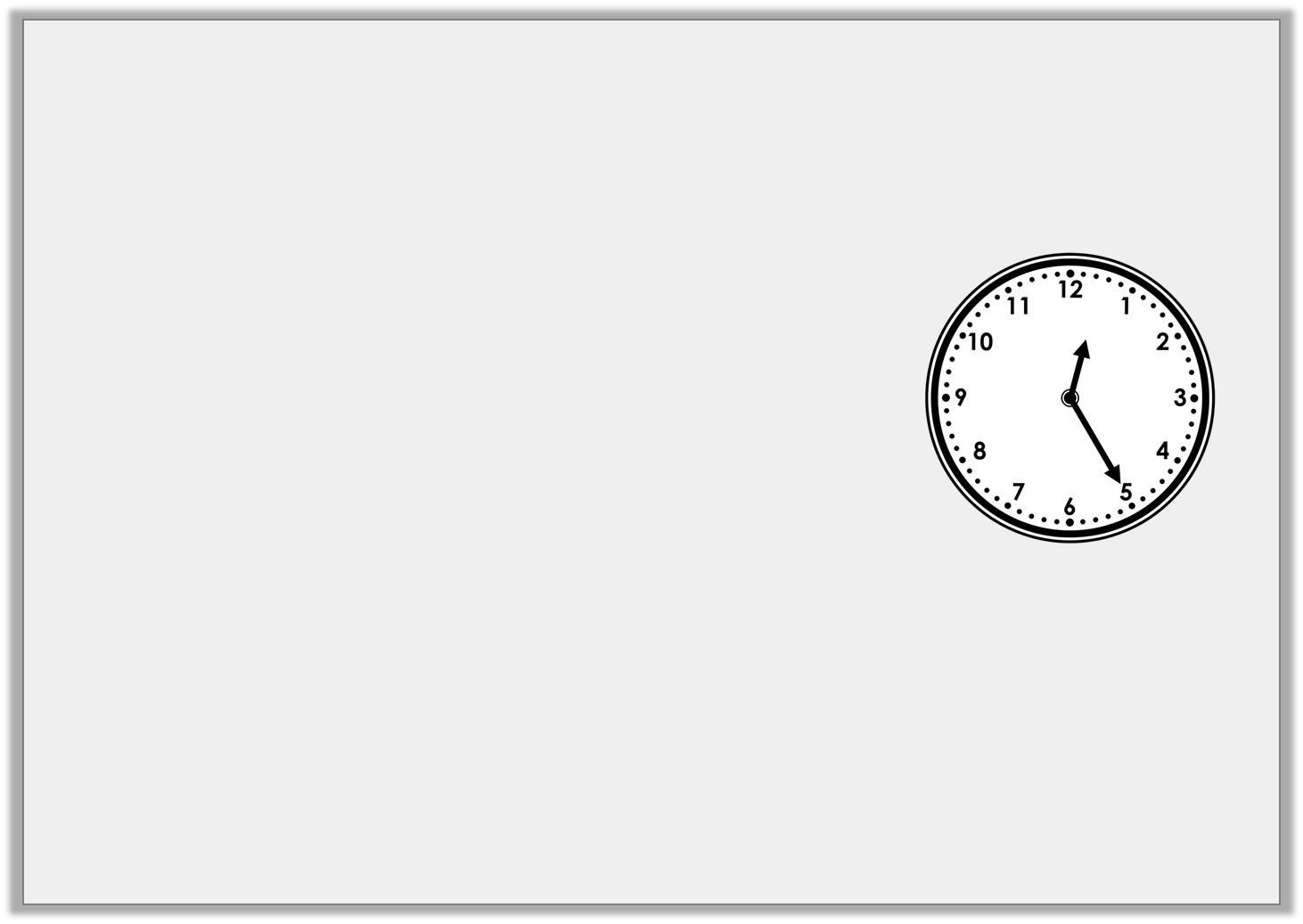 Introduction

Put these times in order from earliest to latest.
pm
Y3
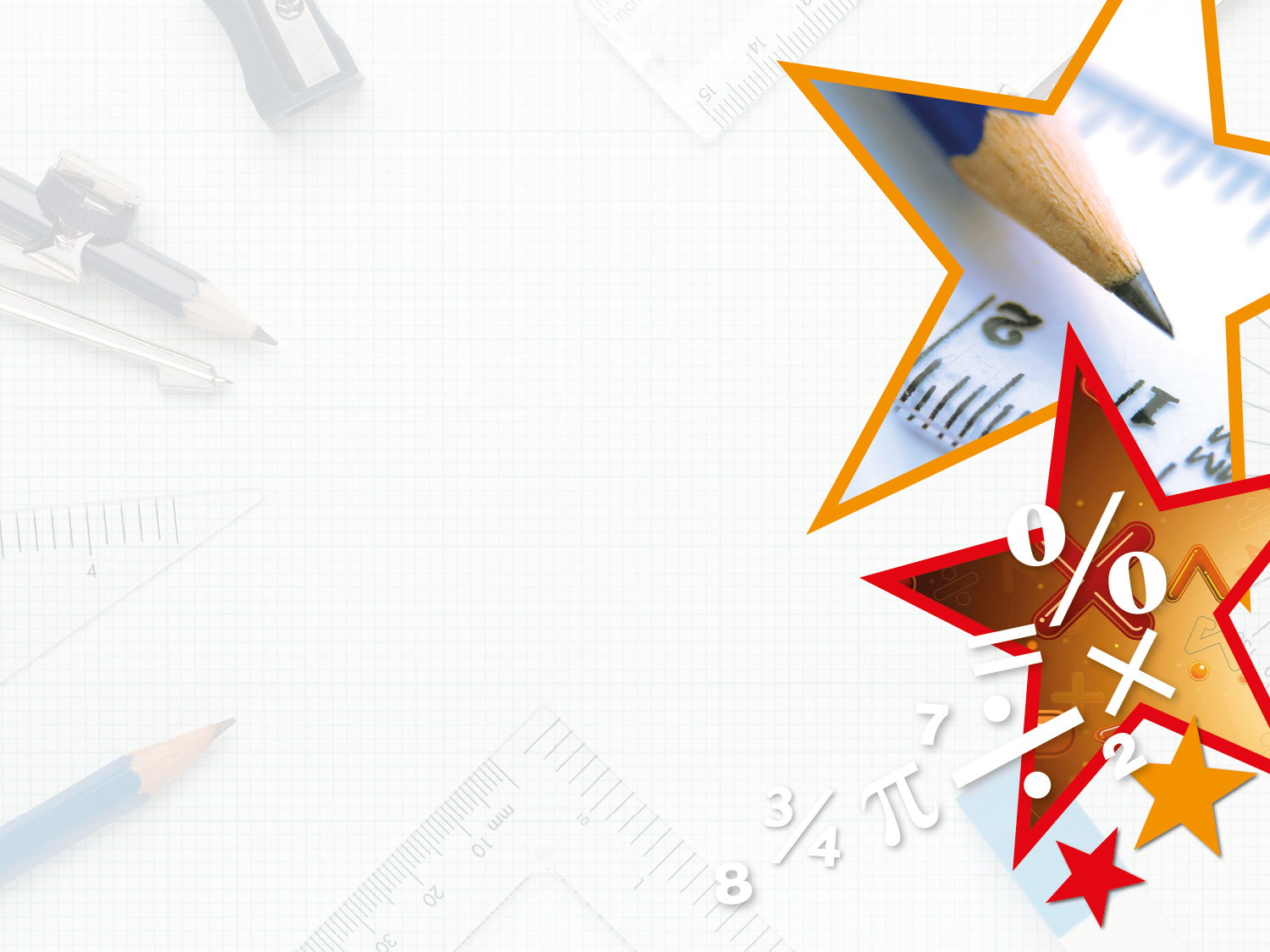 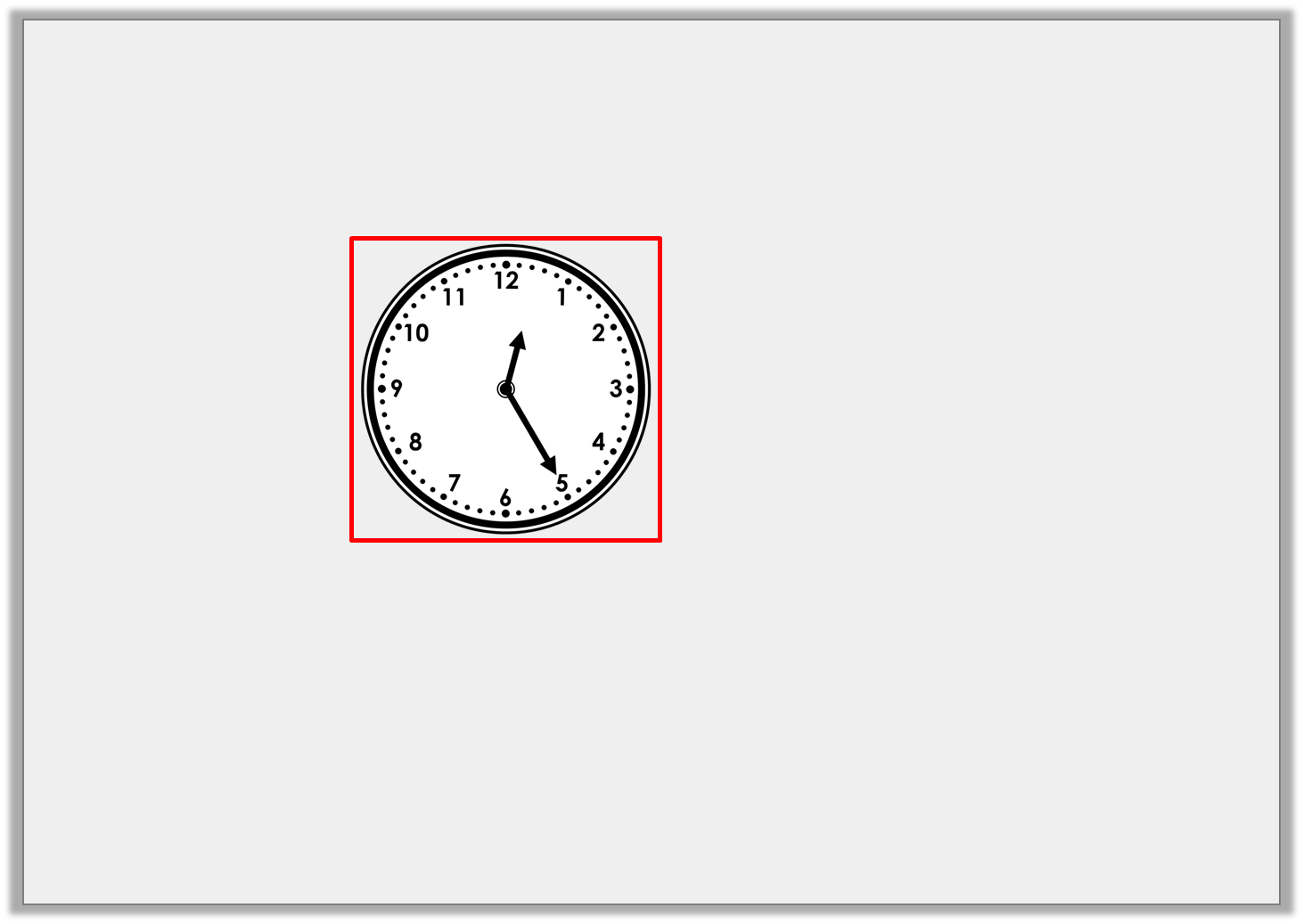 Introduction

Put these times in order from earliest to latest.
pm
Y3
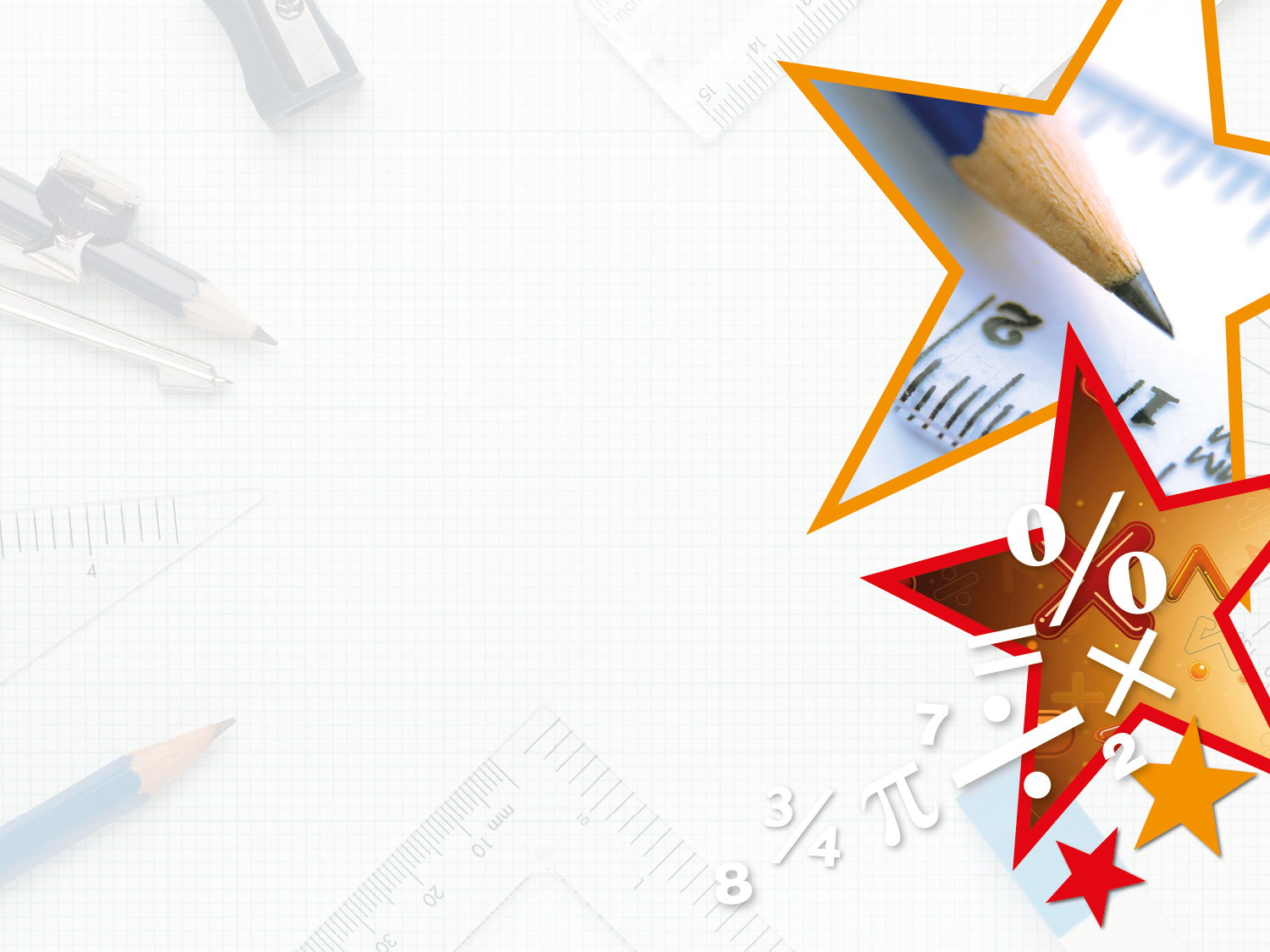 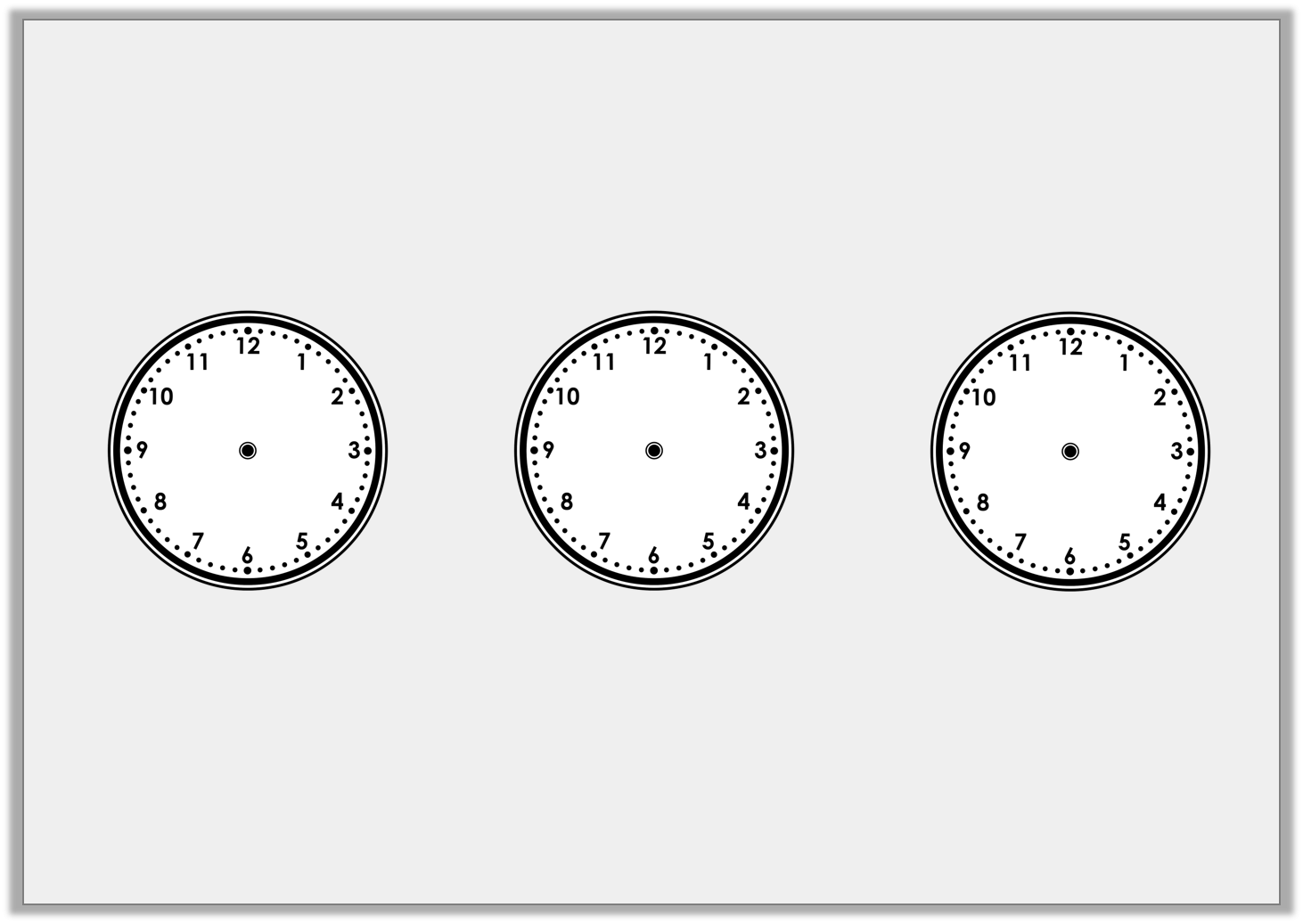 Varied Fluency 1

Match the analogue clocks and 24-hour clocks which show the same time.
A
B
C
D
E
F
06:55
13:20
16:10
Y3
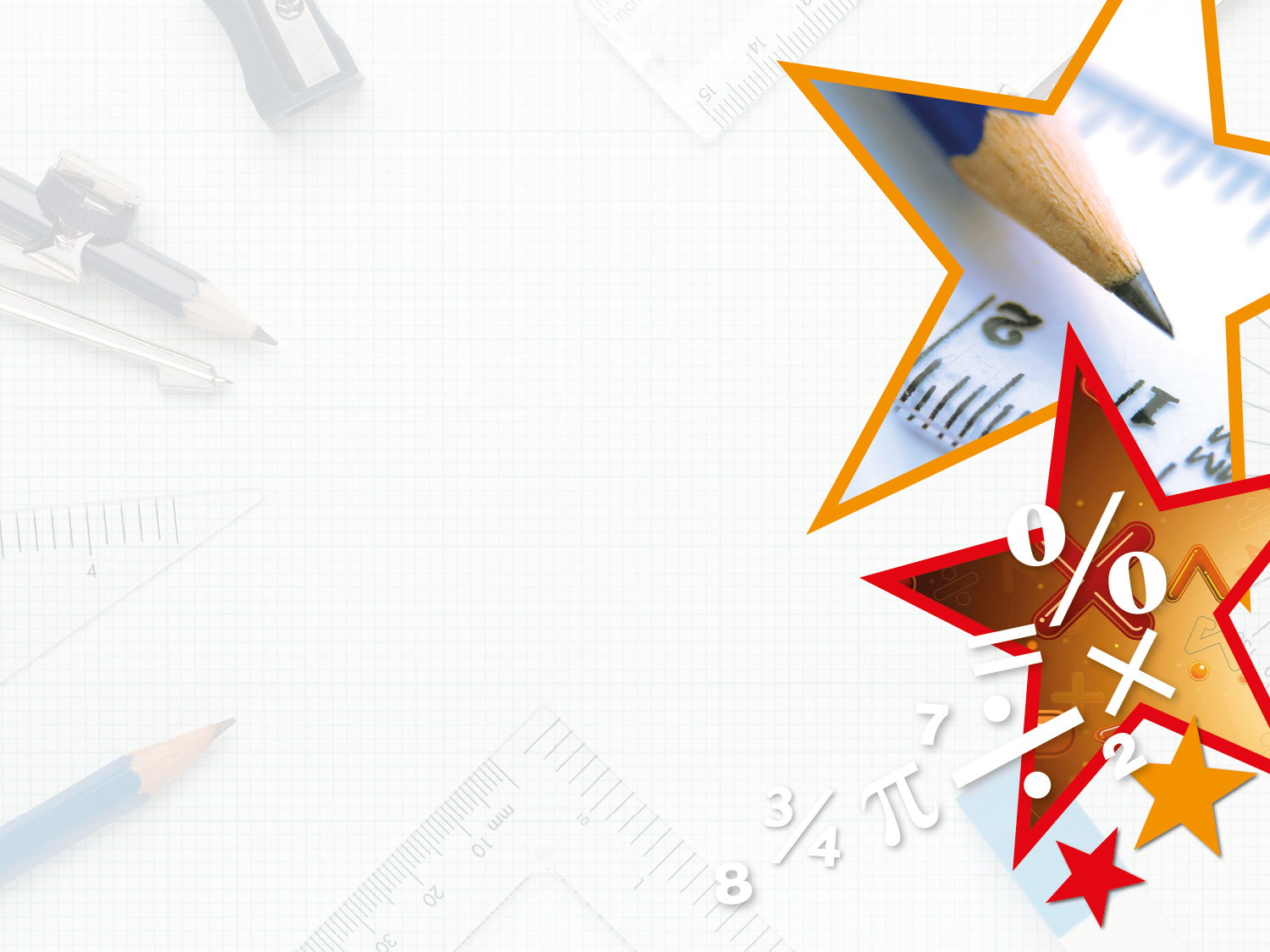 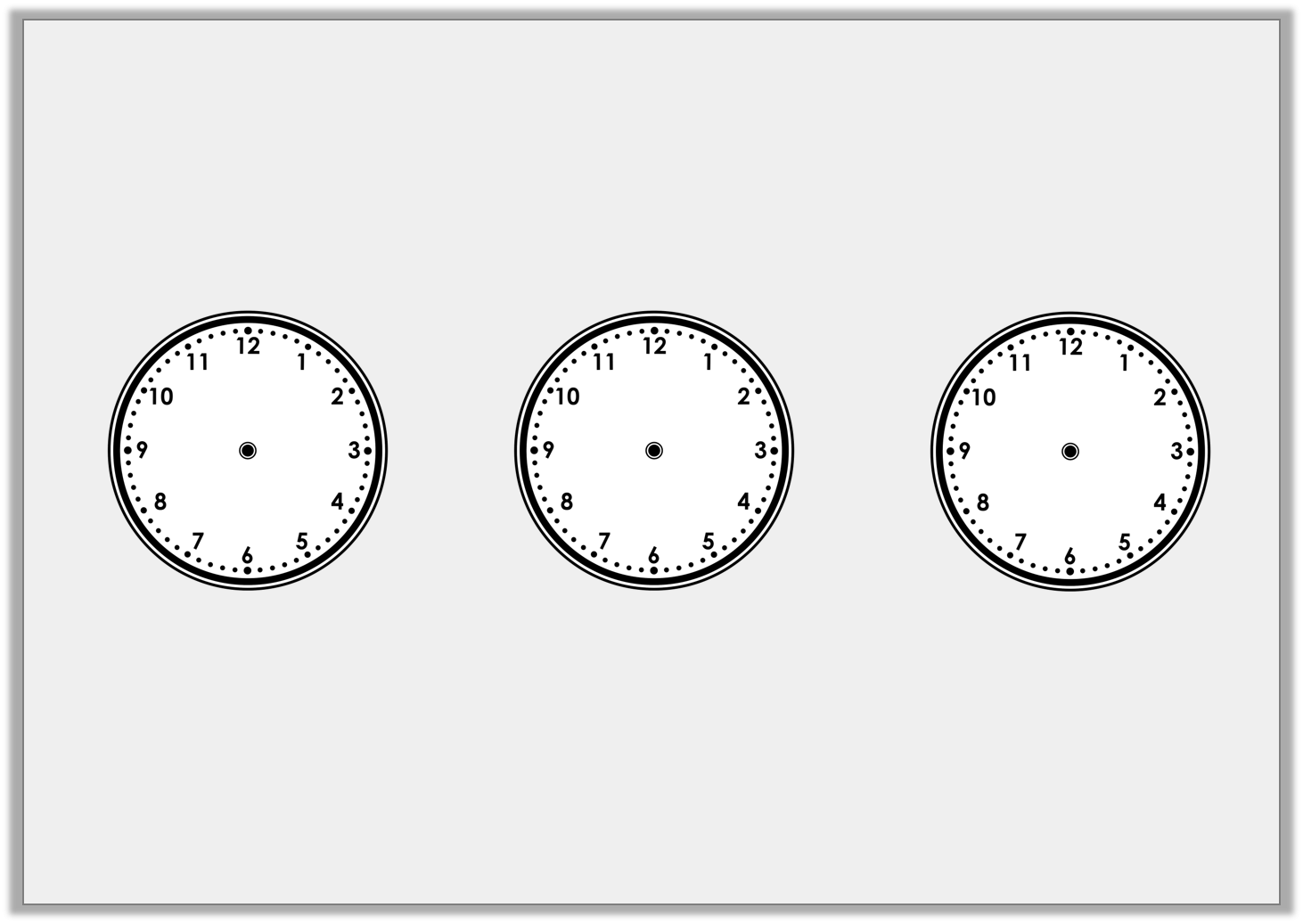 Varied Fluency 1

Match the analogue clocks and 24-hour clocks which show the same time.
A
B
C
D
E
F
06:55
13:20
16:10
Y3
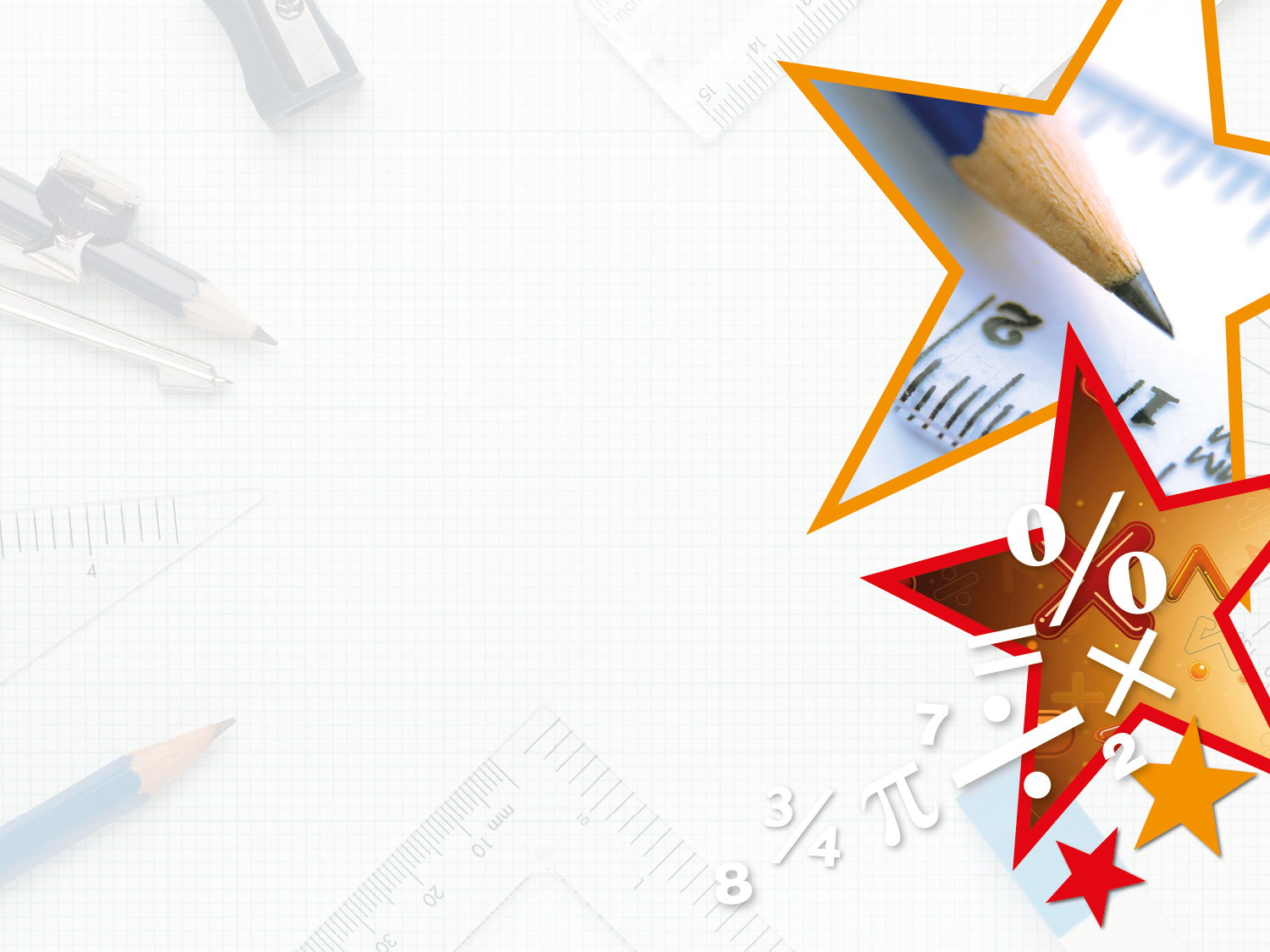 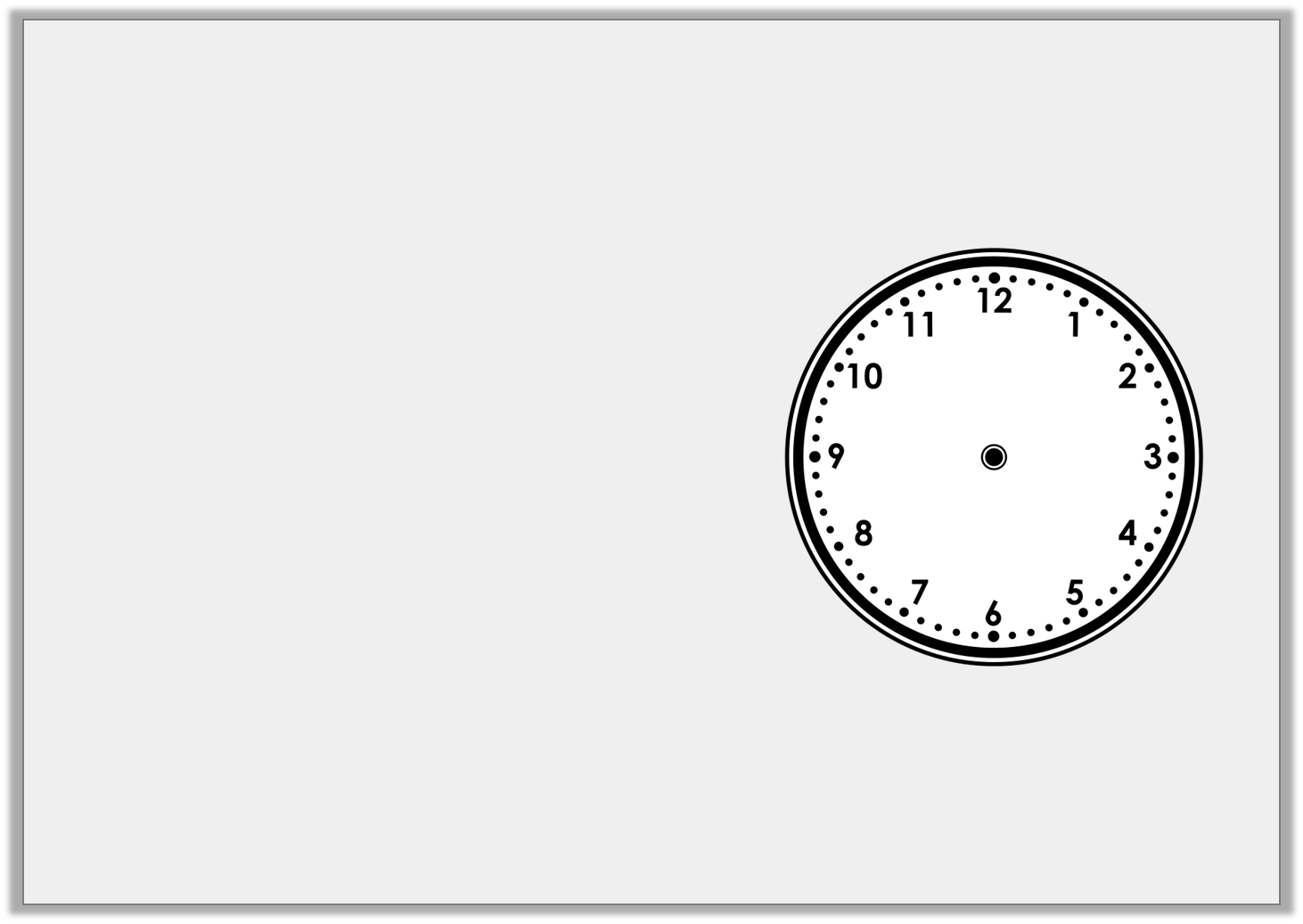 Varied Fluency 2

Choose number cards to fill in the 24-hour clocks with two times that match the analogue clock.
Y3
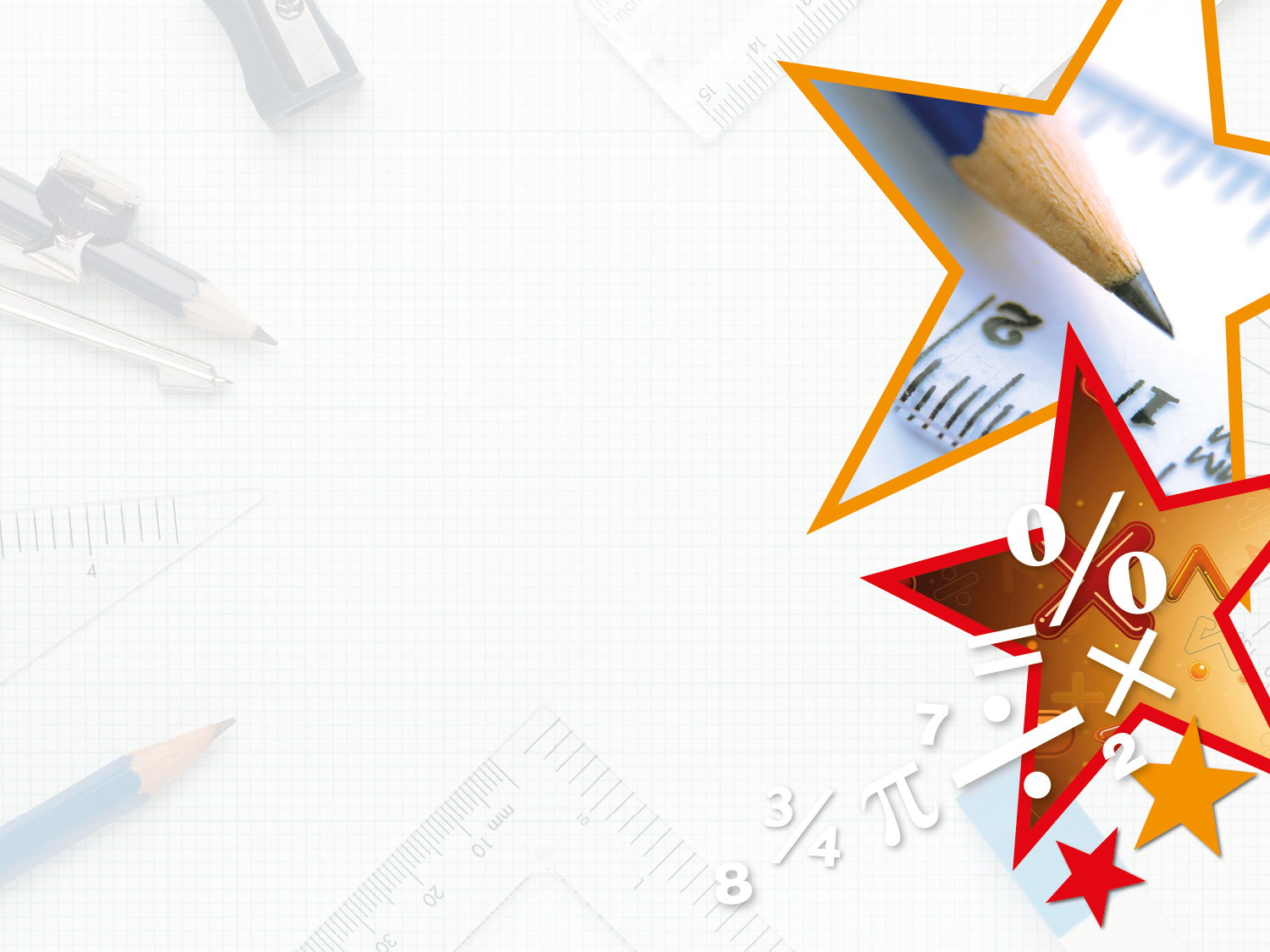 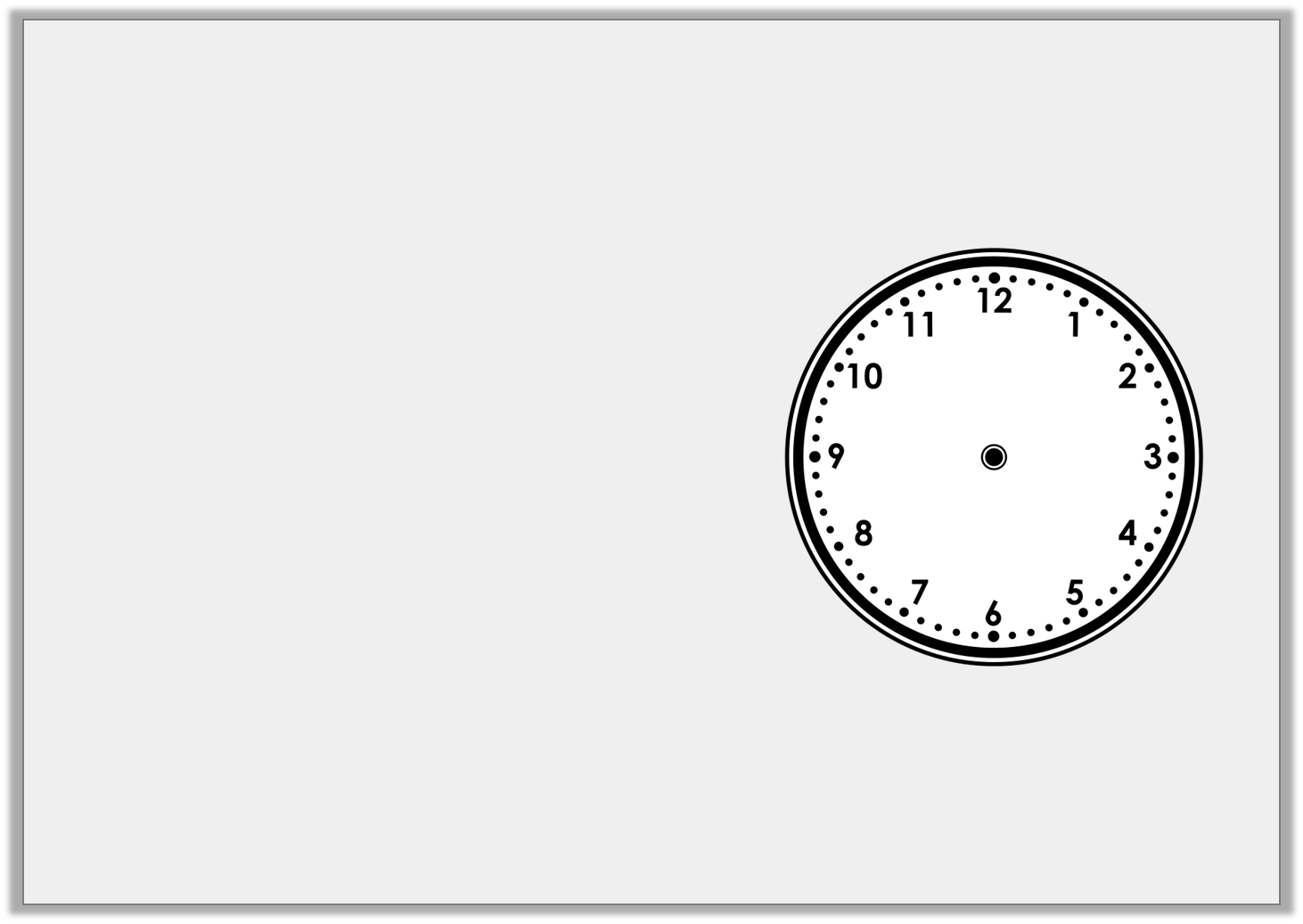 Varied Fluency 2

Choose number cards to fill in the 24-hour clocks with two times that match the analogue clock.
Y3
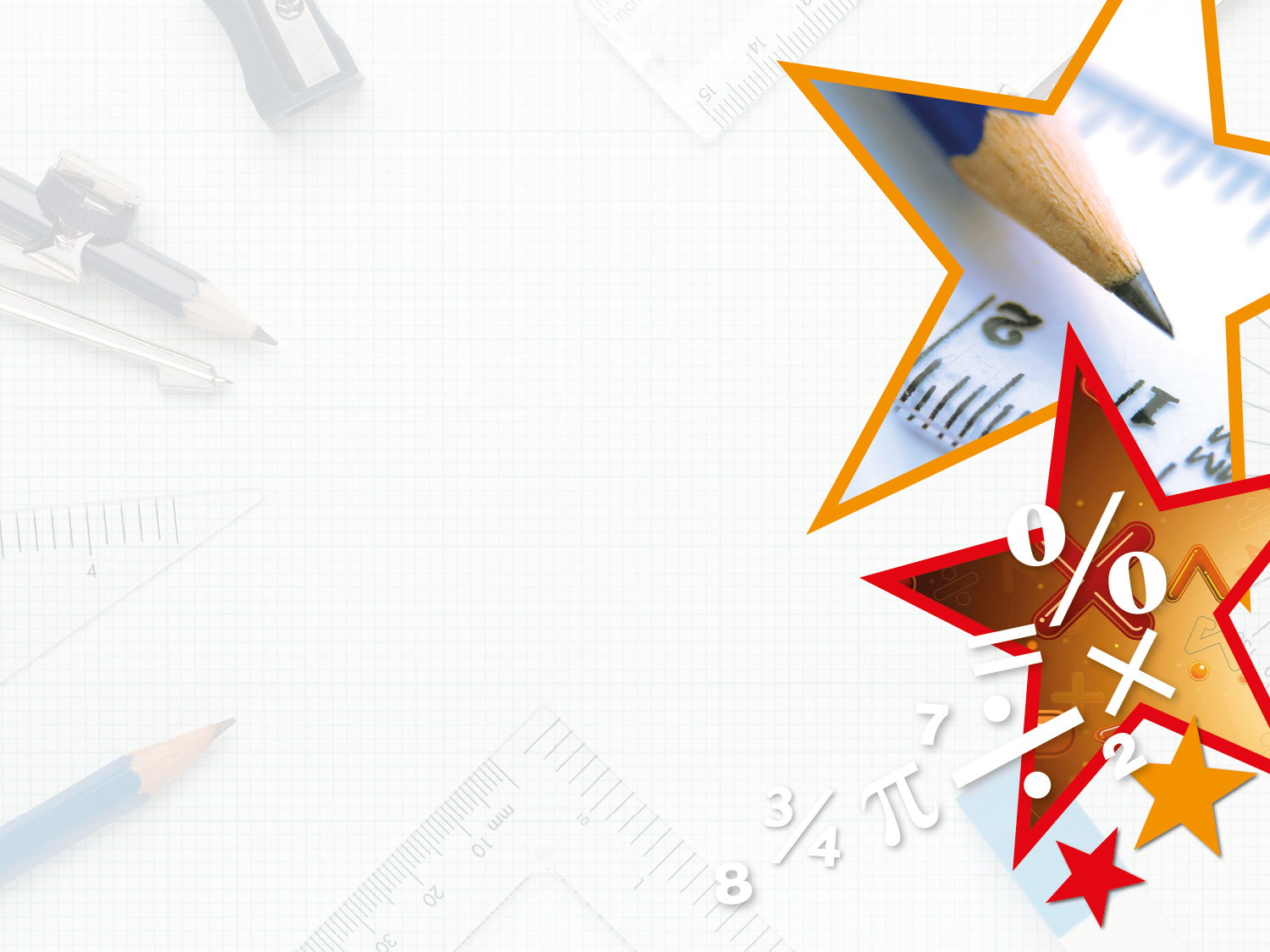 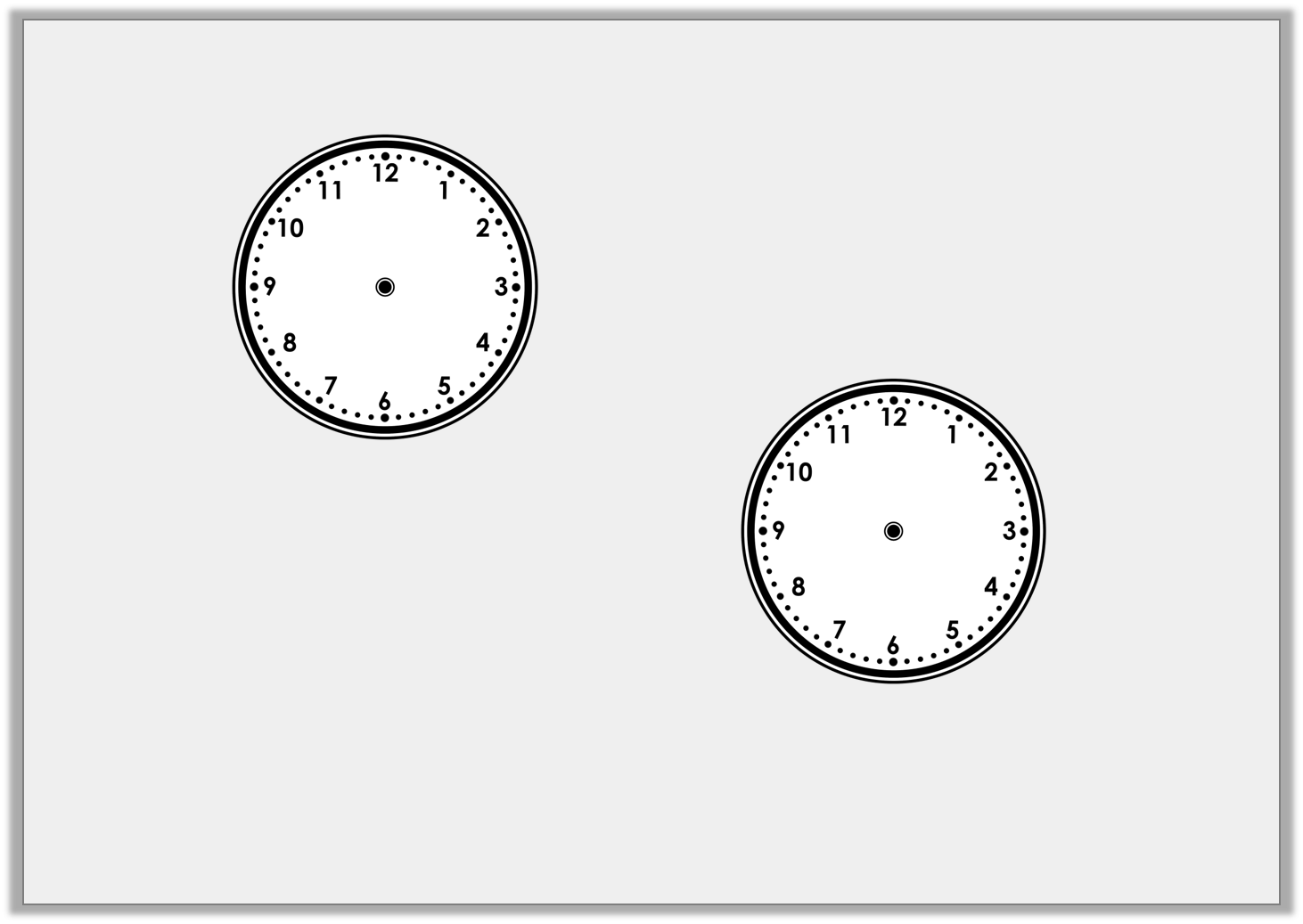 Varied Fluency 3












Which of these times is the earliest?
Which of these times is the latest?
A
B
15:05
D
(am)
C
23:50
(pm)
Y3
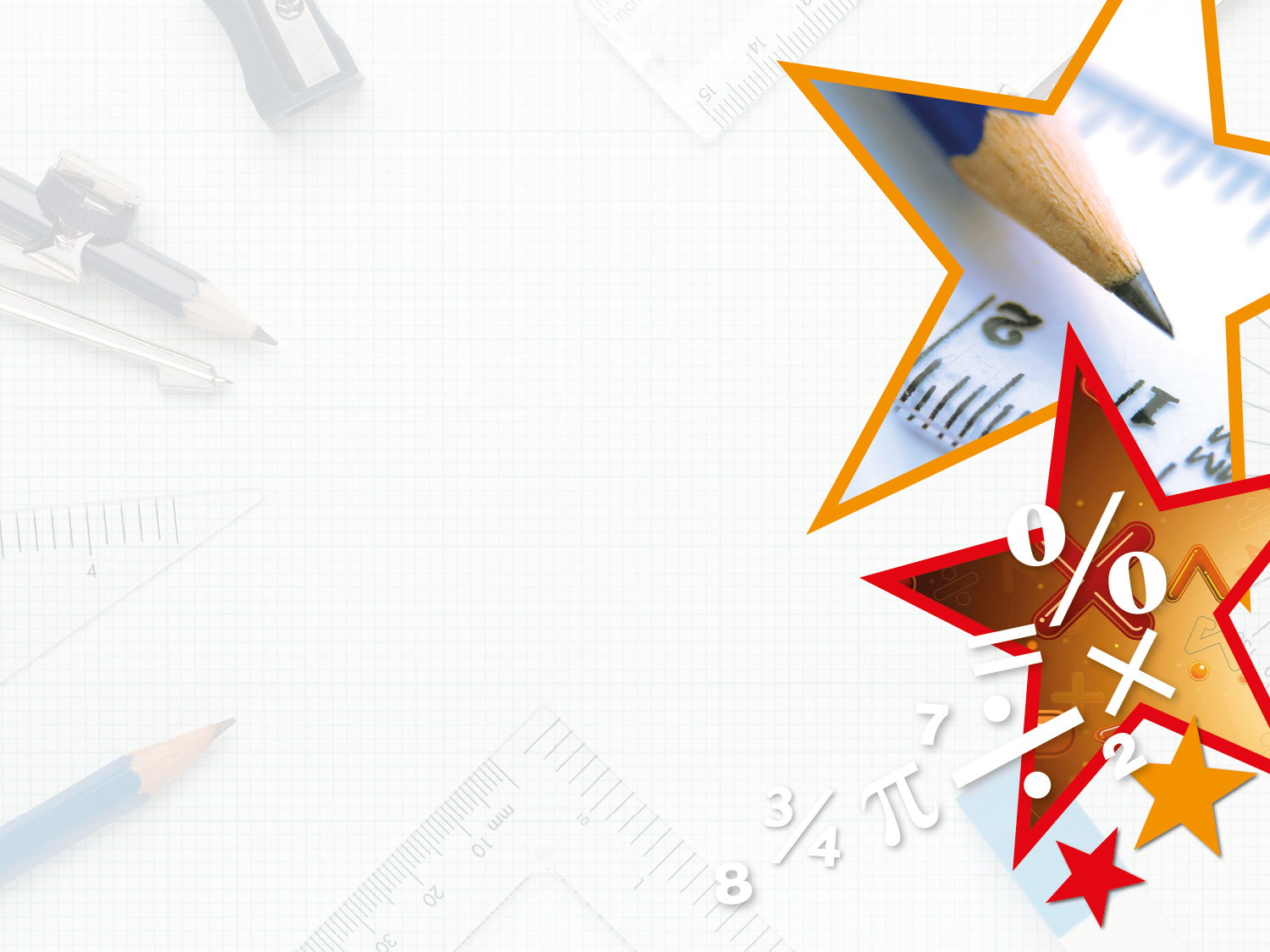 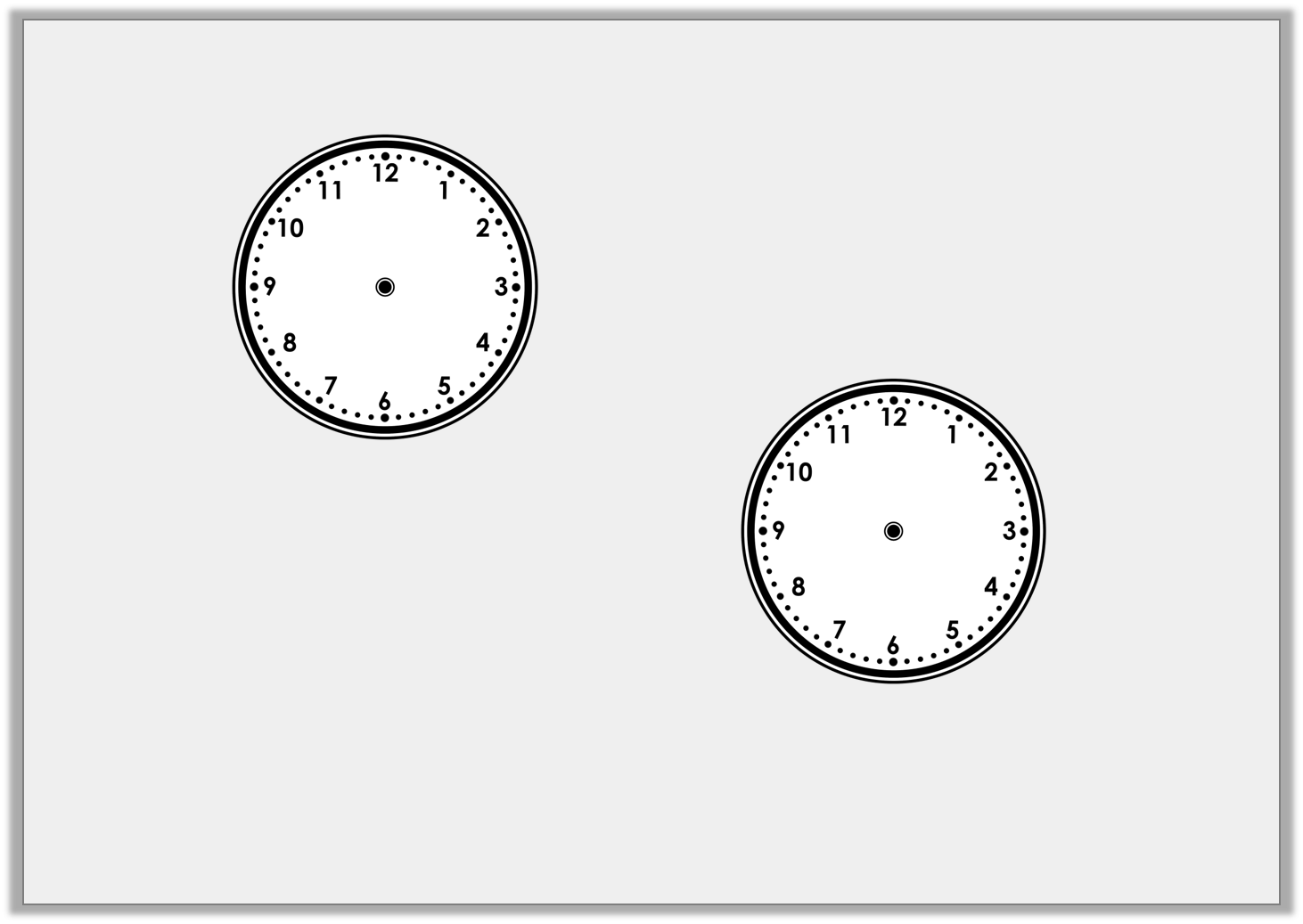 Varied Fluency 3












Which of these times is earliest?  A
Which of these times is latest?  C
A
B
earliest
15:05
D
(am)
C
latest
23:50
(pm)
Y3
Friday 12th June 20
Year 3: 24-hour Clock using reasoning and problem-solving
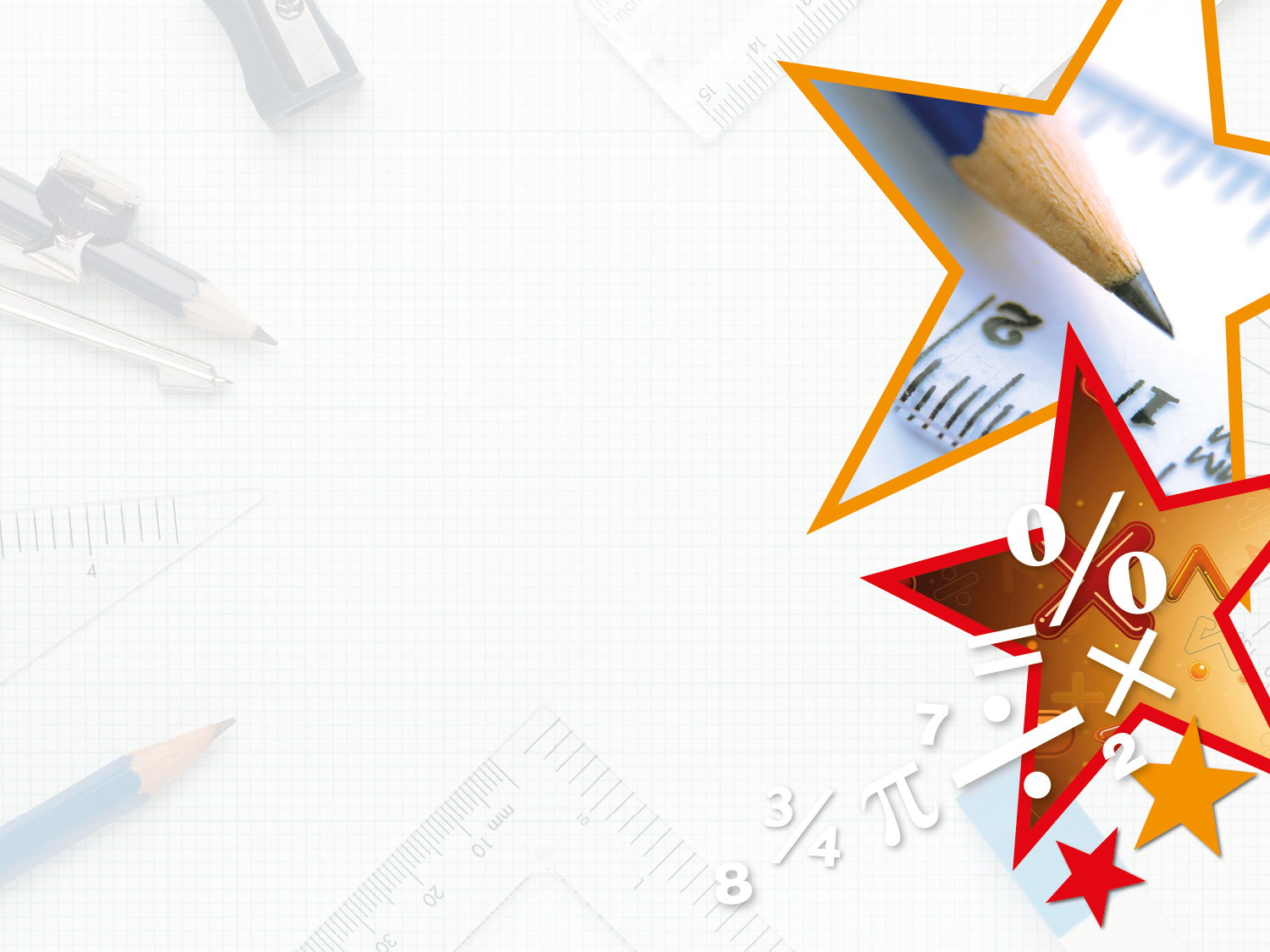 Problem Solving 1

Here is an information board at a station. It shows when trains leave.








Put the trains in order from earliest leaving to latest leaving in the day.
Y3
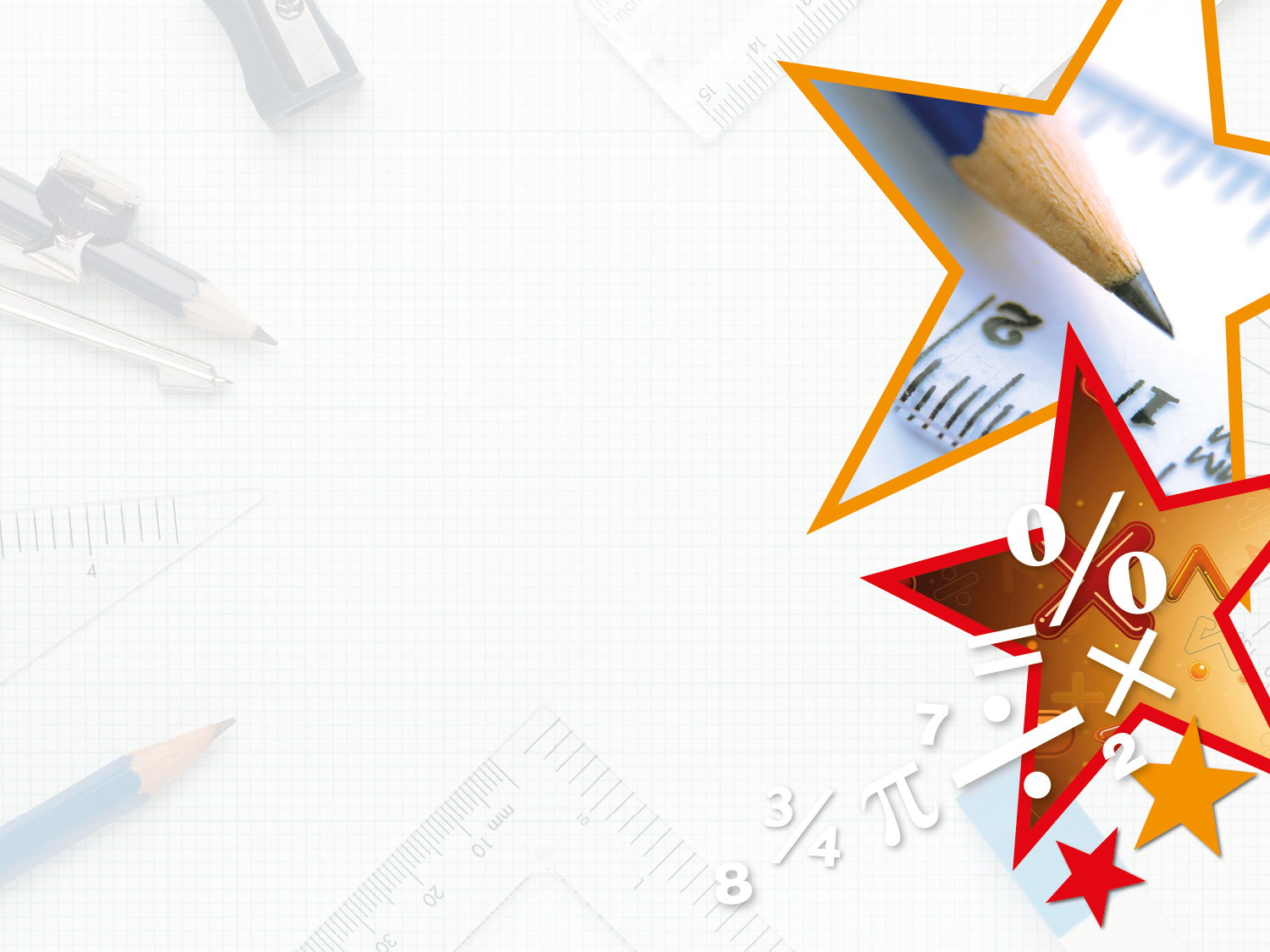 Problem Solving 1

Here is an information board at a station. It shows when trains leave.








Put the trains in order from earliest leaving to latest leaving in the day.

Train C, Train B, Train A, Train E, Train D
Y3
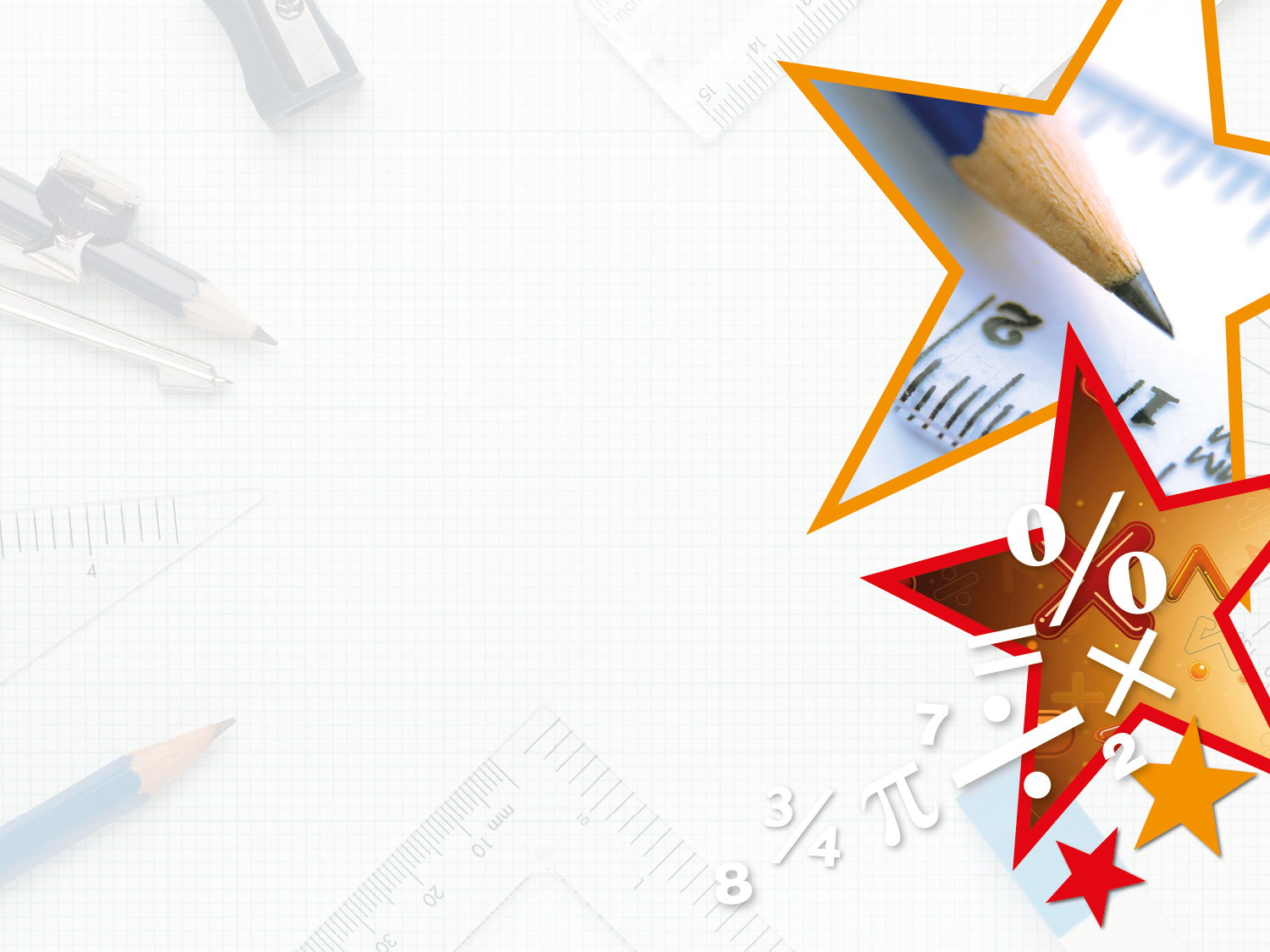 Reasoning 1

A shop was burgled some time after 5pm. Detective Ivor Clue knows when some criminals left the shop.







Who should Detective Clue arrest? Explain your answer.
Y3
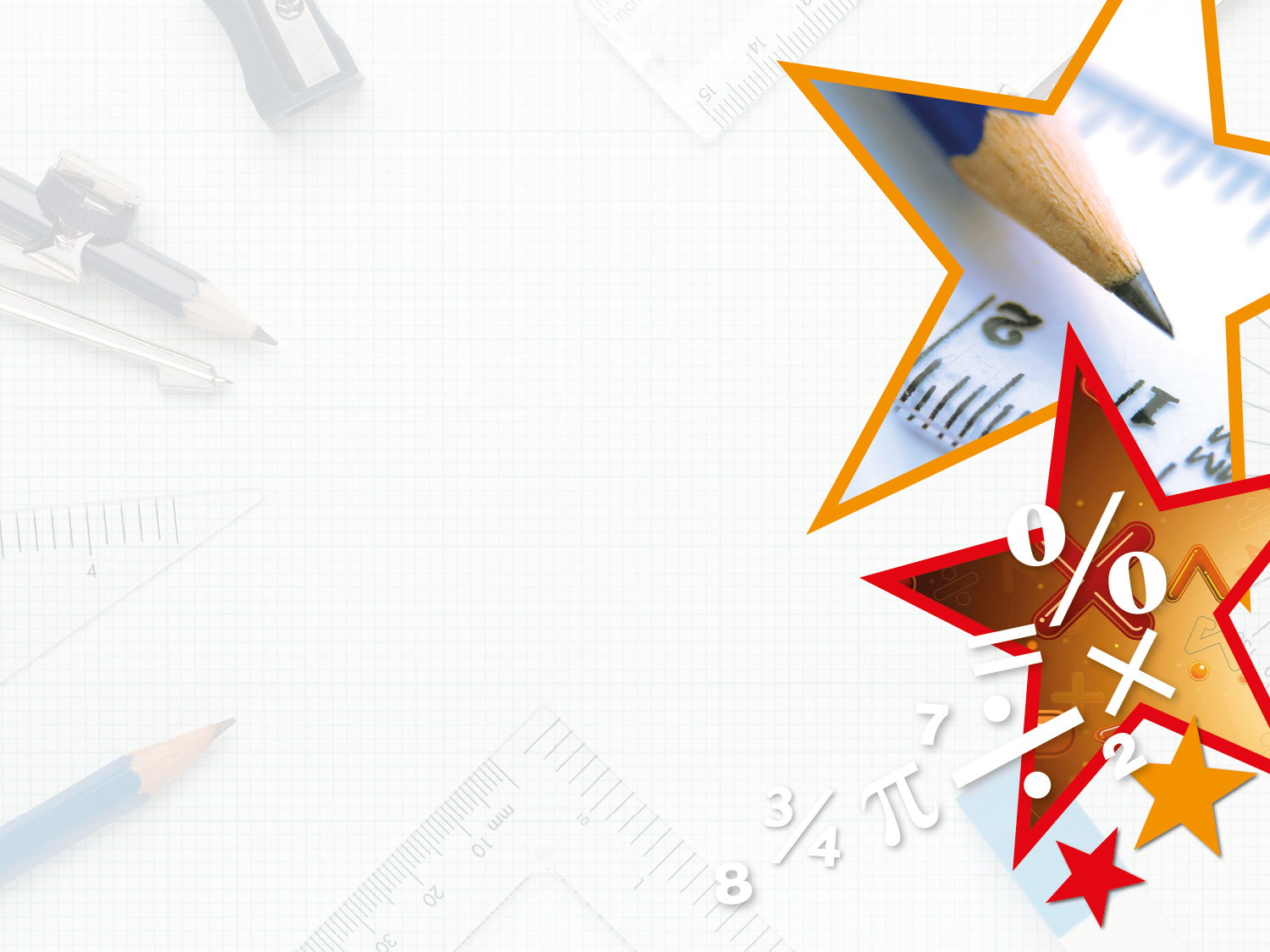 Reasoning 1

A shop was burgled some time after 5pm. Detective Ivor Clue knows when some criminals left the shop.







Who should Detective Clue arrest? Explain your answer. 

Connor Patsy, because…
Y3
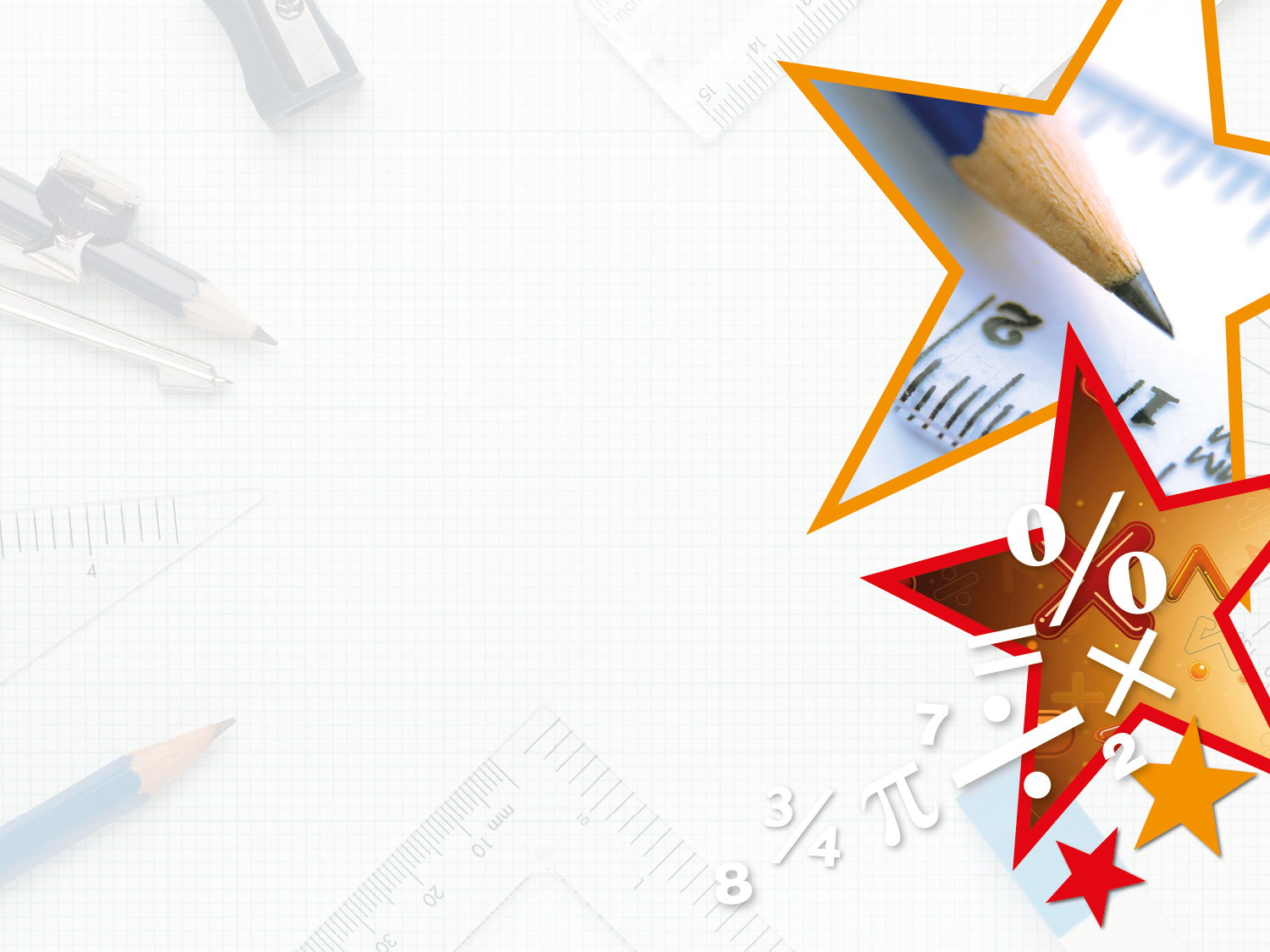 Reasoning 1

A shop was burgled some time after 5pm. Detective Ivor Clue knows when some criminals left the shop.







Who should Detective Clue arrest? Explain your answer. 

Connor Patsy, because all the other criminals left the shop before 5pm.
Y3
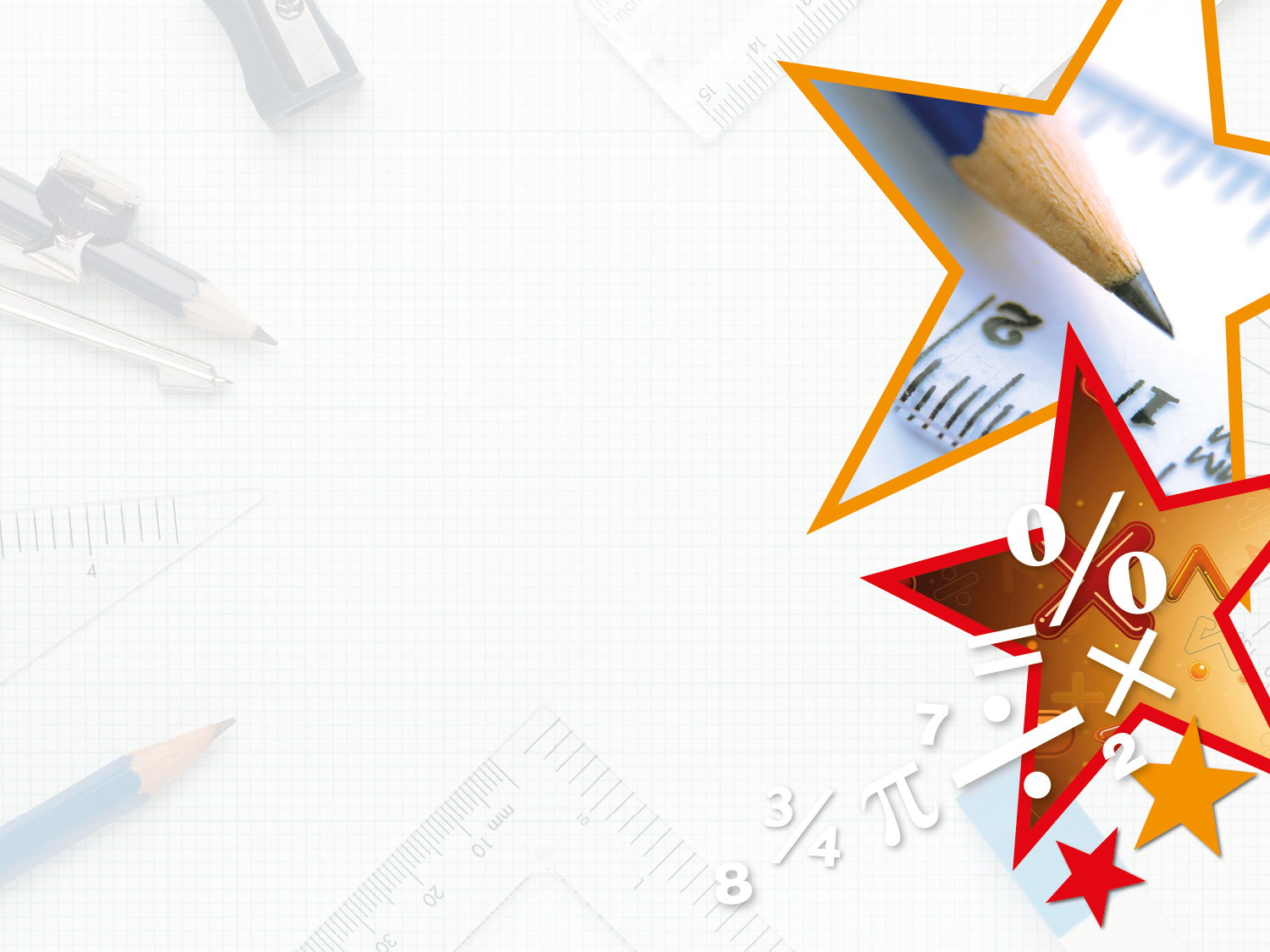 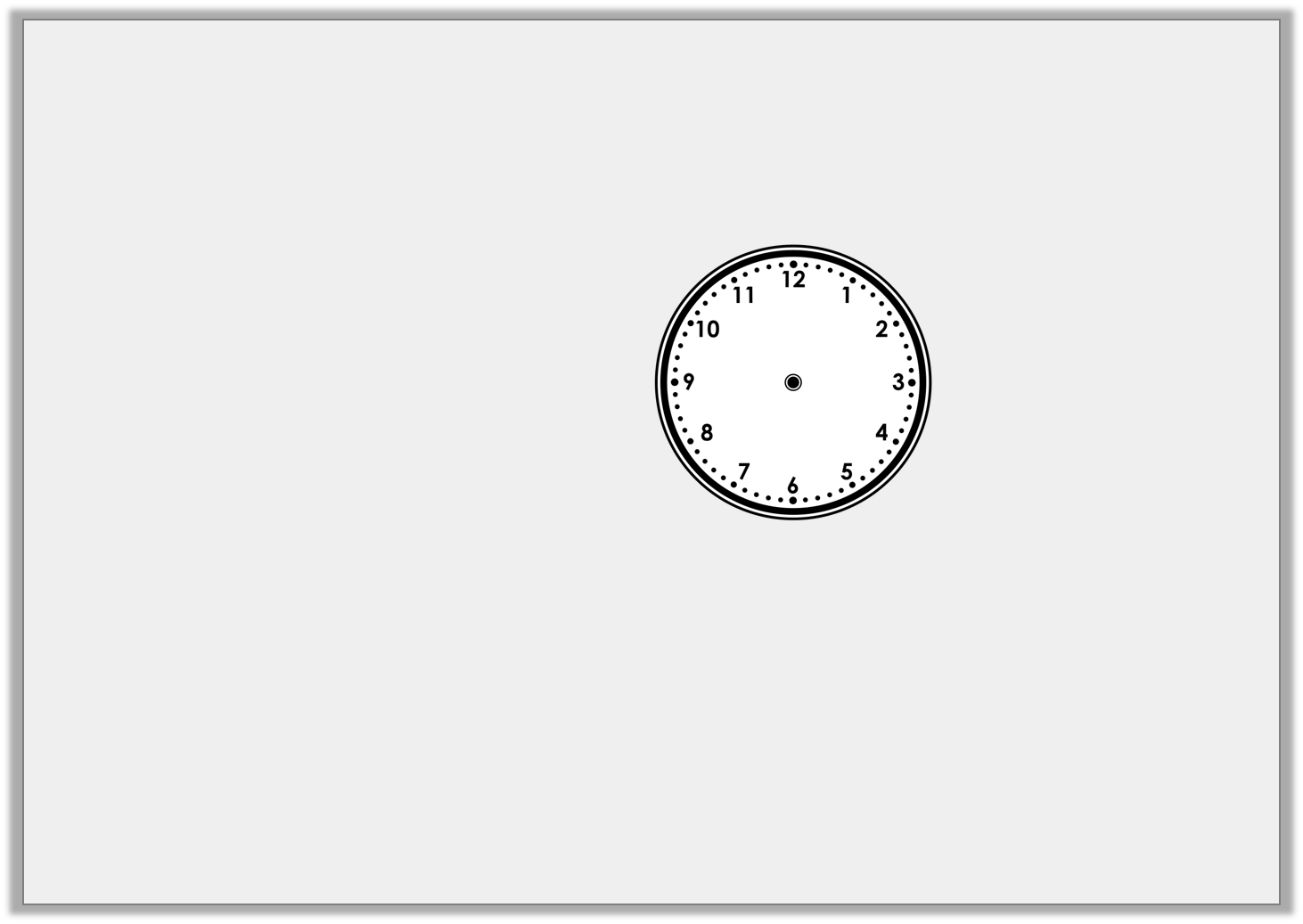 Problem Solving 2

Here are some different times.








Sort them into these categories:
A
B
02:20
C
D
Twenty to one in the morning
13:50
Y3
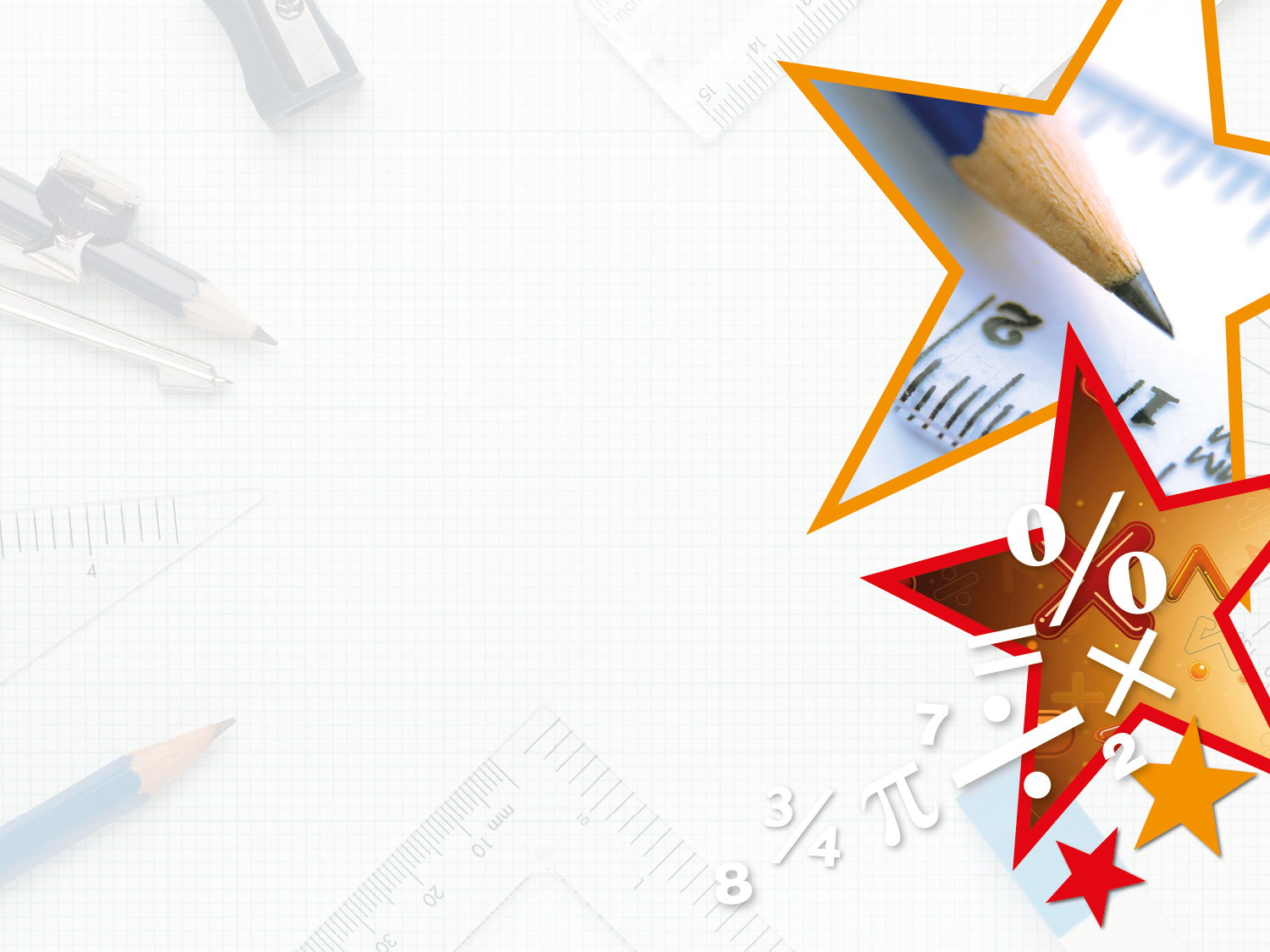 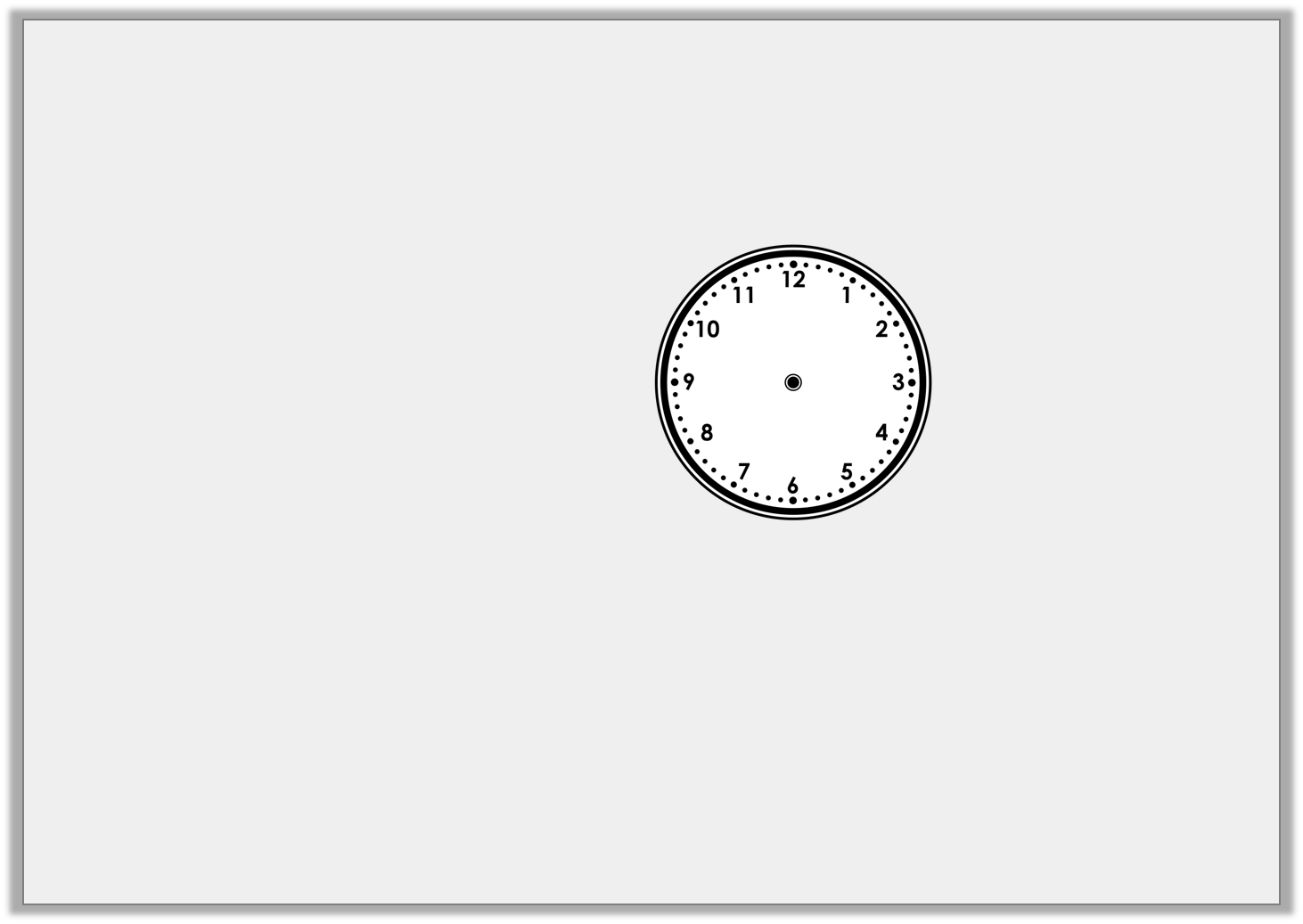 Problem Solving 2

Here are some different times.








Sort them into these categories:
A
B
02:20
C
D
Twenty to one in the morning
13:50
Y3